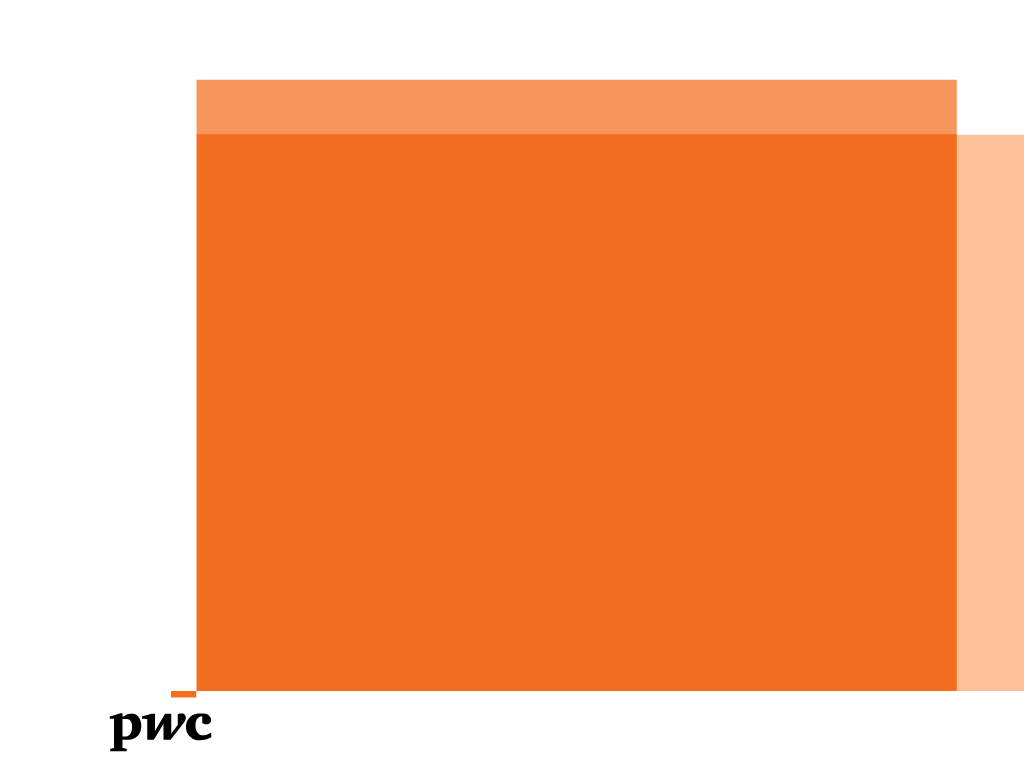 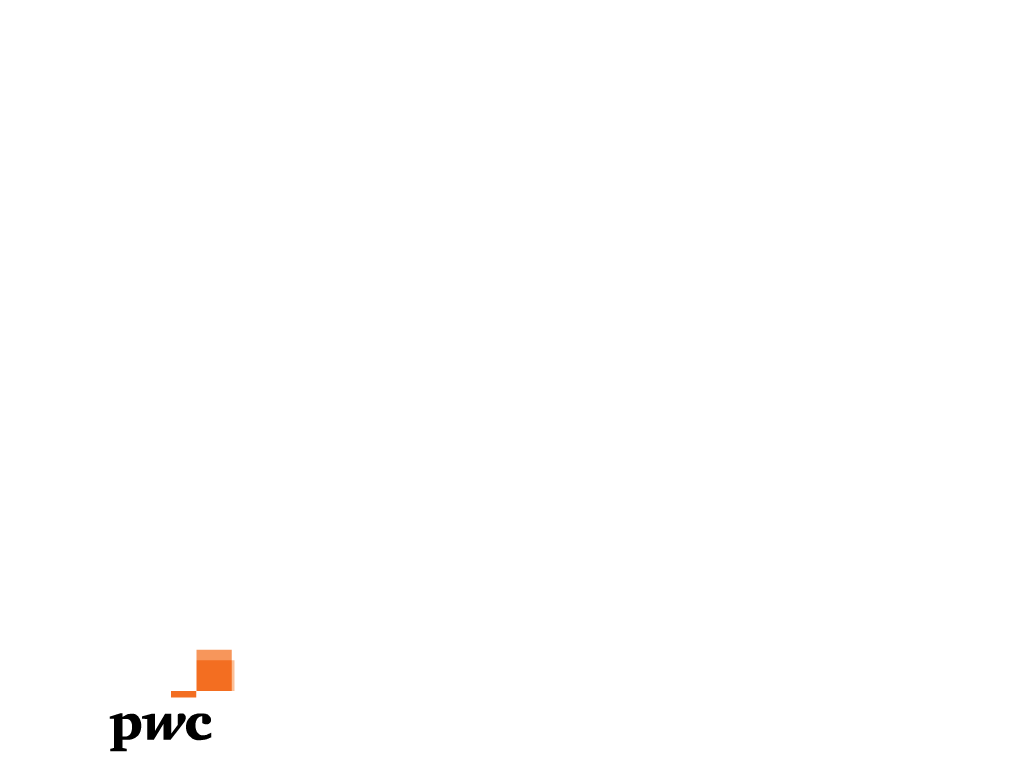 Data Visualisation 
Qlik Sense®
Contents
Data visualisation workshop - Qlik Sense
January 2017
2
Contents
Data visualisation workshop - Qlik Sense
January 2017
3
Roundtable and introductions
Data visualisation workshop - Qlik Sense
January 2017
4
Roundtable and introductions
Who am I?
Name
Business
Etc.
Which data am I working with?
What experience do I have with Qlik Sense or other visualisation tool?
What would I like to learn?
Data visualisation workshop - Qlik Sense
January 2017
5
Visualisation process
Data visualisation workshop - Qlik Sense
January 2017
6
Visualisation ProcessDifferent stages of visualisation
Good visualisation is about making good decisions.
To make the best decisions you need to be familiar with all your options and aware of the things that will influence your choices.
In order to end up with a satisfying result in data visualisation, it is important to follow a step-by-step process approach in order not to overlook any relevant options. 
There are four main stages of this process:
1
2
3
4
Develop visual representation
Formulate the question
Collect and prepare data
Consider medium
Data visualisation workshop - Qlik Sense
January 2017
7
Visualisation ProcessDifferent stages of visualisation
When creating a visualisation, the first step should always be to clearly state the question to be answered.
By being conscious of the answer we need, we can more effectively choose the data required to answer it. 
A common mistake is to dive head first into all the available data and end up losing the initial goal and over-complicating a rather simple process.
1
Formulate the question
Data visualisation workshop - Qlik Sense
January 2017
8
Visualisation ProcessDifferent stages of visualisation
In this step we ensure that we have all the data we need in the right structure. 
After collecting the data it is also best to do some sense checks on the data such as:
How accessible is the data for all stakeholders?	
Is the content of the data still valid, consistent and accurate?
Is the data relevant to my business question?
Is the data in the correct format for my visualisation?
Did we use the right granularity for all?
Is my data set complete?
Collect Data
Before being able to visualize it is important to collect the data needed to answer the business question.
It is important to consider the following:
What do we want to represent?
Which variables contain this information?
What type of variables are they?
What are their properties (e.g. range)?
2
Collect and prepare data
Data visualisation workshop - Qlik Sense
January 2017
9
Visualisation ProcessDifferent stages of visualisation
Prepare Data
After collection some additional data preparation might be required. Here it is important to check if amongst others:
Additional computed variables need to be created
Filtering on the data is needed
Links between different datasets are required
Etc.
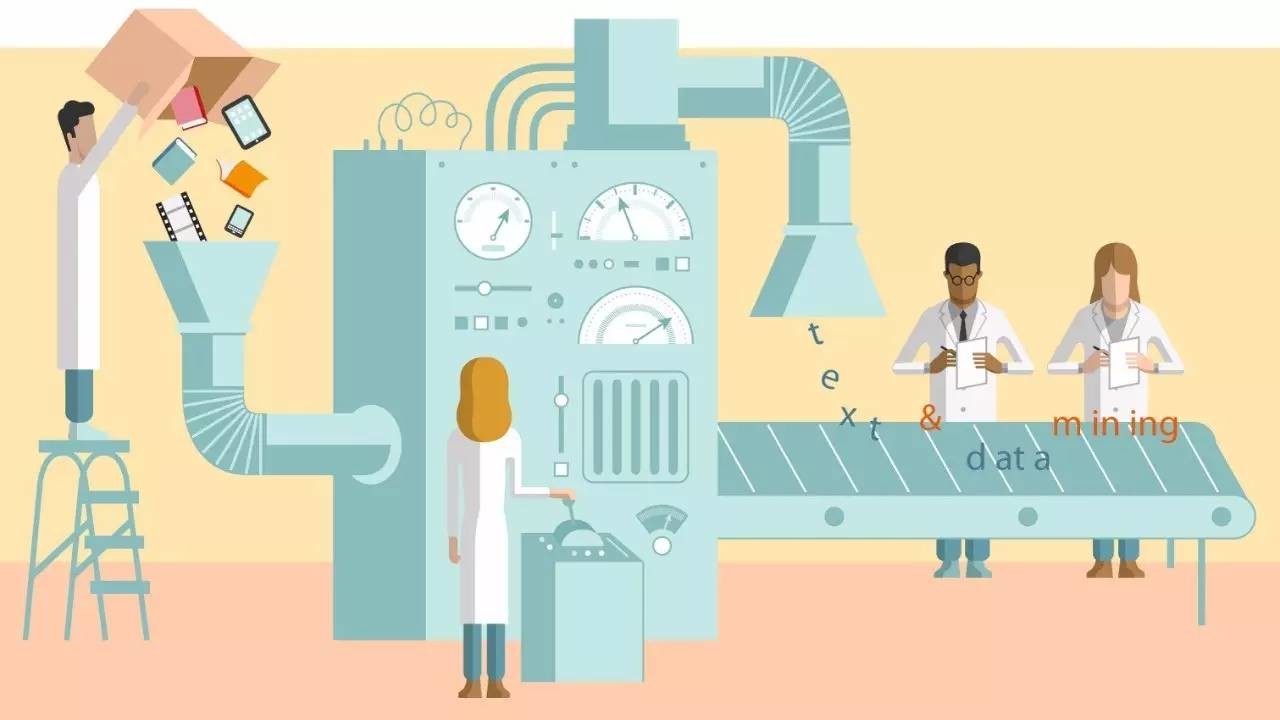 2
Collect and prepare data
Data visualisation workshop - Qlik Sense
January 2017
10
Visualisation ProcessDifferent stages of visualisation
When preparing or collecting data it is important to understand the different types of data available:
Qualitative
Quantitative
Data dealing with numbers
Data which can be measured
Two types:
Categorical 
Continuous 
E.g.: length, volume, speed, weight category, coordinates, etc.
Data dealing with descriptions
Data can be observed but not measured
Data can be categorical only
E.g. colours, mood, countries, etc.
2
Collect and prepare data
Data visualisation workshop - Qlik Sense
January 2017
11
Visualisation ProcessDifferent stages of visualisation
Some examples:
Network
Geospatial
Textual
Data specifying a location in space and time
E.g. Coordinates:Lat: 51.0543, long: 3.7174N 51  3’16”, E 3 43’3”
Representing a hierarchical or non-hierarchical relationships/interactions between entities
Examples include:
Graphs representing relationships between entities (e.g., FB friends);
Interactions (e.g., communication traces in social networks);
And hierarchies (e.g. taxonomies).
E.g. linkedin data
Data consisting of text
Usually analysed to produce:
Text categorisation; 
Text clustering;
Concept and pattern extraction;
Document summaries, 
And sentiment analysis etc.
Has to be “mined” before analysis
E.g. Shakespeare (sonnet 18)
2
Collect and prepare data
Data visualisation workshop - Qlik Sense
January 2017
12
Visualisation ProcessDifferent stages of visualisation
In order to choose a good medium a couple of questions should be asked. Some examples could be:
Will the visualisation be printed or digital?
In print we have a set space that we can predefine, while digitally we have to take into account how it will look on different screen types and sizes.
In print the colour output can be tested and set, but digitally colours can appear differently from screen to screen, and ruin the outcome.
Will it be static or interactive?
If it is static all we need to do is design a single layout. But if it’s interactive we have to consider how elements change and how this affects the information conveyed and the aesthetics of the bigger picture.
3
Consider medium
Data visualisation workshop - Qlik Sense
January 2017
13
Visualisation ProcessDifferent stages of visualisation
Different types of visualisation are available such as:
Charts (barchart, linechart, piechart, etc.)
Static powerpoints
Interactive dashboards
Pictures
Infomercials
Movies
Etc.
Now is it time to decide on the appearance of the visualisation itself. 
The optimal visualisation design depends on two factors, primarily: 
the message to be conveyed to the audience or the question to be answered
and the variables to be shown.
4
Develop visual representation
Data visualisation workshop - Qlik Sense
January 2017
14
Introduction to Qlik Sense®
Data visualisation workshop - Qlik Sense
January 2017
15
Introduction to Qlik Sense®What is Qlik Sense®?
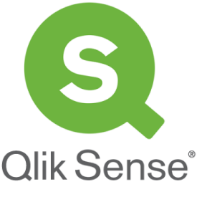 Qlik Sense® is a platform for visual data analysis. It allows users to easily analyse data and uncover useful insights.

It is highly flexible and aims to create actionable insights that can lead to meaningful impact. 

Qlik Sense® , allows to share this knowledge with others. It also provides the opportunity to analyse in groups or across different organisations.
– ta visualisation workshop - Qlik Sense
January 2017
16
[Speaker Notes: Link: https://help.qlik.com/en-US/sense/1.1/Content/Introduction.htm (Qlik)]
Introduction to Qlik Sense®What are the key strengths?
Interactive interface
User empowerment
Dynamic data management
Easy handling of follow-up questions
Allows for a dynamic iterative process
Develop your own data visualizations
Build dashboards on ad-hoc data sources
Tailor-made solutions
Flexibility in the use of data sources
Open connection allowing continuous updates
Data processed “in memory” increasing speed
Data visualisation workshop - Qlik Sense
January 2017
17
[Speaker Notes: Develop your own data visualizations: 
With the provision of a simple base set of functions, users are able to easily and autonomously build new visualizations and uncover insights.
Build dashboards on ad-hoc data sources: 
With simple access and linking of data sources, users can import new ad-hoc data sources to their dashboard
Tailor-made solutions: 
With the necessary technical expertise, it is possible to create genuinely unique customised dashboards and visualisations for any purpose necessary.

Dynamic data management
Flexible: 
Qlik Sense allows to connect with a wide array of data sources and combinations them. Furthermore, it maintains an open connection with any data source used, thus any update in the source is automatically reflected in the app.
Fast:
An important strength of Qlik Sense is that all data is loaded and processed “in memory”. This allows for significantly faster loading and processing times.


Link: https://help.qlik.com/en-US/sense/1.1/Content/Introduction.htm (Qlik)]
Introduction to Qlik Sense®What are the key strengths?
Mobile Friendly
Easy publication and collaboration
Story telling feature
Responsive design
Allows for visualizations and build on all mobile devices
Publish and share an app embedded in websites
Qlik cloud
Pdf or image exports
Data exports in current states
Provides narration to enable clear communication 
Combines visualizations, reporting, presentation and analysis techniques
Data visualisation workshop - Qlik Sense
January 2017
18
[Speaker Notes: Mobile Friendly
Responsive design: 
Qlik Sense allows users to develop multi-device experiences without having to test for the various environments. The fully responsive experience allows adaptability to any user device (Laptop, iPad, iPhone).

Visualise & Build: 
Furthermore, it also supports the creation and editing of the visualisations on all these devices mobile devices. 

Multiple ways to Publish & Share work
There are various ways to publish and/or share visualisations with Qlik Sense:
Publish and share an app or parts of it in interactive form embedded in a website
Publish and share the whole app or parts of it through the Qlik Cloud 
Export a visualisation or whole set of them as a PDF
Export visualisations as images (jpeg, png file)
Export the data included in visualisations as per its current state (i.e. taking into account filters, sorting etc.)

Link: http://www.qlik.com/us/products/qlik-sense/qlik-sense-cloud]
Qlik Sense® installation process
Data visualisation workshop - Qlik Sense
January 2017
19
Qlik Sense® installation process
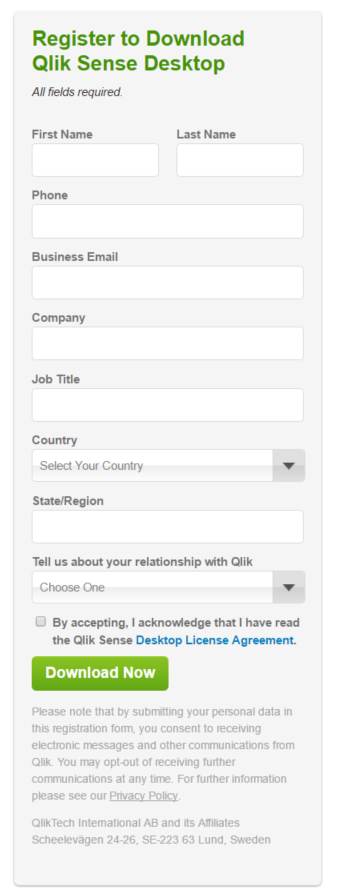 The software used for this workshop is Qlik Sense® Desktop. 

To install it:
Navigate to the following website: http://www.qlik.com/try-or-buy/download-qlik-sense
Fill in the form and click “Download Now”;
 Once downloaded, run the installer and install the client.
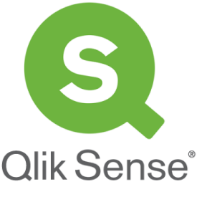 – ta visualisation workshop - Qlik Sense
January 2017
20
Qlik Sense® basics
Data visualisation workshop - Qlik Sense
January 2017
21
Qliksense® basics	Overview
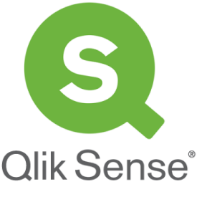 Data visualisation workshop - Qlik Sense
January 2017
22
Qlik Sense® basicsAssociative selection model
Making selections is the main interaction method in Qlik Sense®. Selections filter out a subset of the data that is loaded into Qlik Sense®.
Selections are done by clicking on the visualisations.
Multiple selections over different visualisations are connected with an AND logical relationship. This means that data displayed will be only that which fits all selections.



This means that the more selections one makes the more he refines the focus of his selection.
Complete dataset
Filter 1
Filter 2
Data visualisation workshop - Qlik Sense
January 2017
23
Qlik Sense® basicsSelection colours
In Qlik Sense® there are three colours when it comes to selection:
           indicates selected values;
           indicates associated values;
           indicates non-associated values.
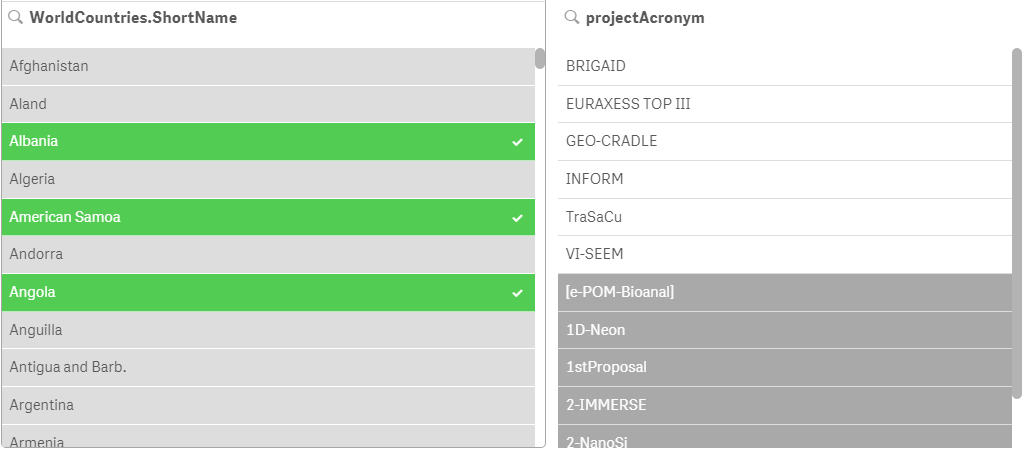 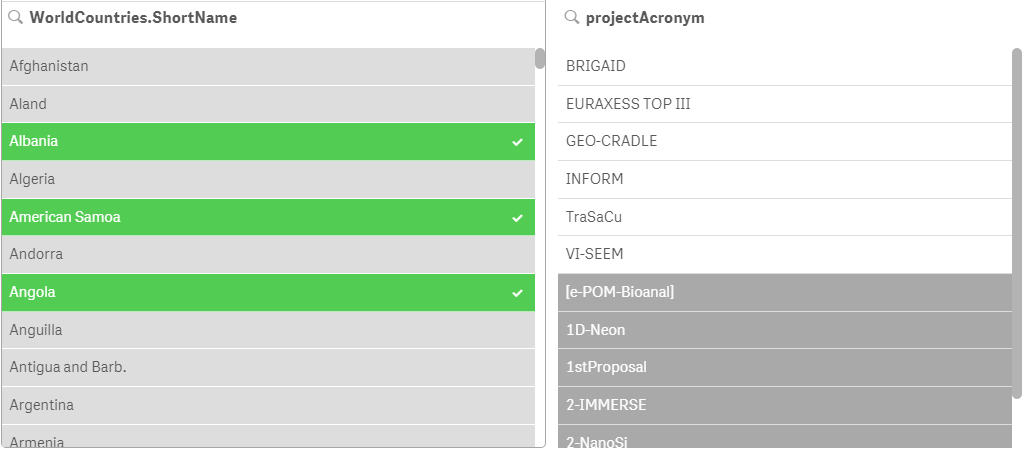 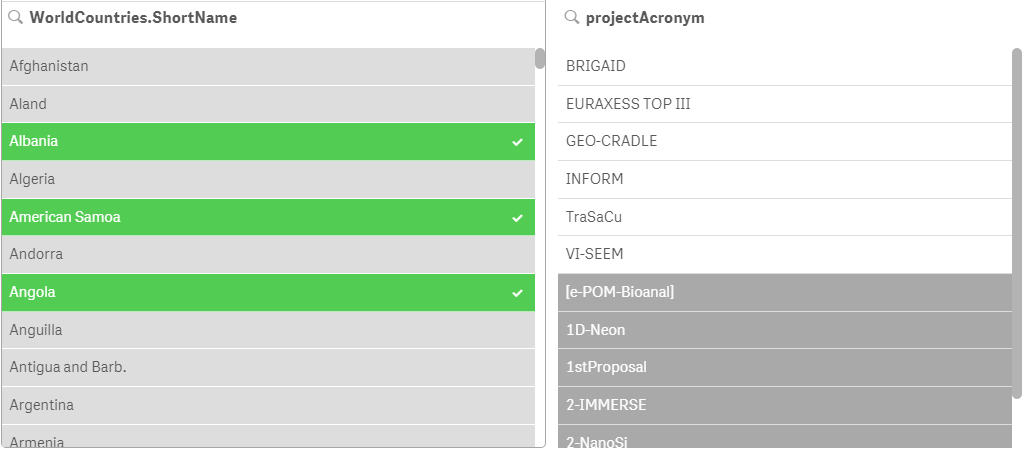 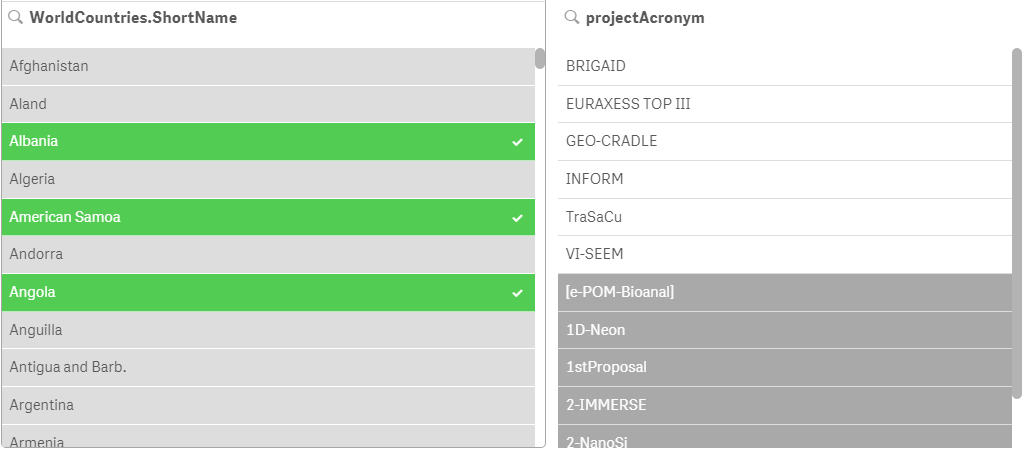 Data visualisation workshop - Qlik Sense
January 2017
24
Qlik Sense® basicsApps
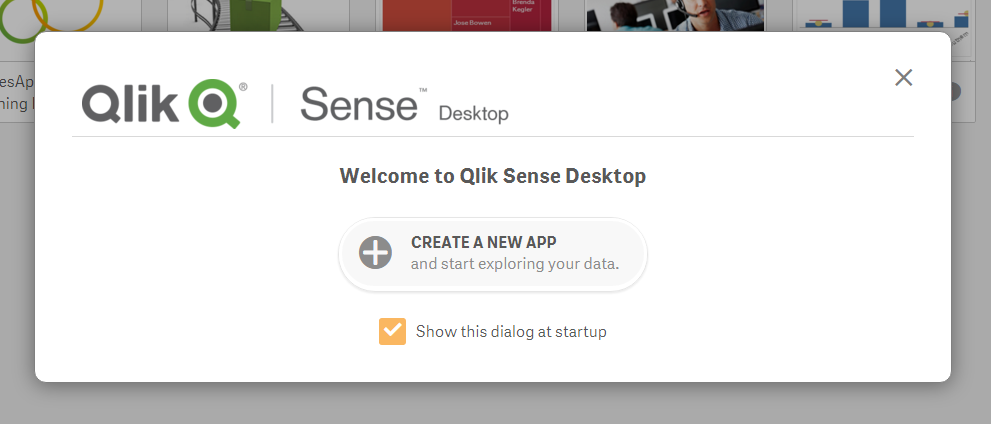 The main component of Qlik Sense® is the App. 
An app is made up of a combination of:
Sheets containing data objects (i.e. measures, dimensions, variables and visualisations);
Bookmarks;
and Stories.

The app also includes the data needed to perform analysis in a structured data model.
Example file:
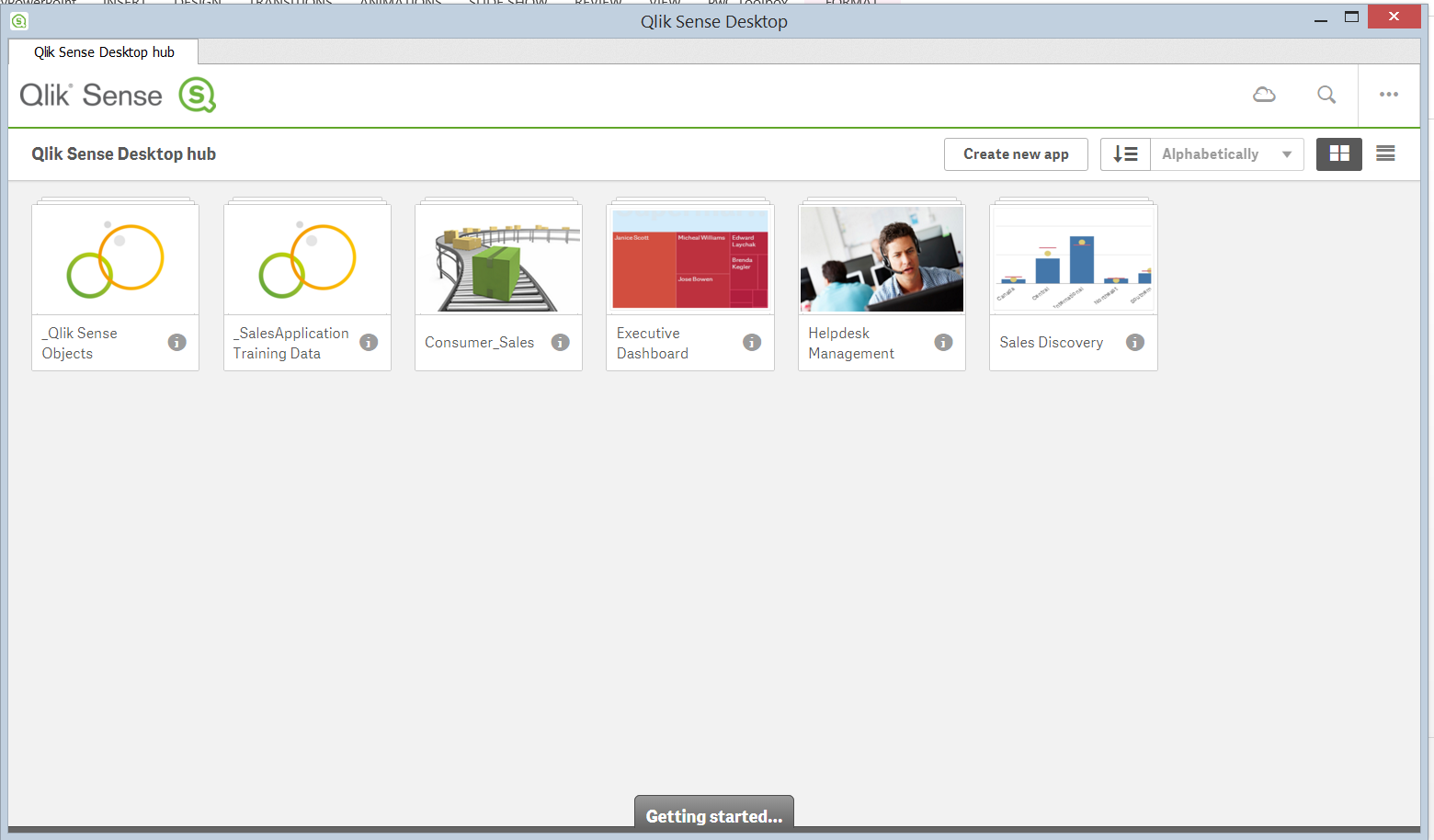 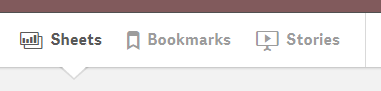 Example of an app
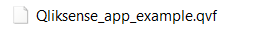 Data visualisation workshop - Qlik Sense
January 2017
25
Qlik Sense® basicsSheets
A sheet is where the data objects are placed. An app can include several sheets.
Every sheet can be viewed in its edit view for editing and its done view for exploration and analysis.
Remember! The various sheets in an app are connected to each other. This means that selections you make one sheet affect the visualisations on the other sheets as well.
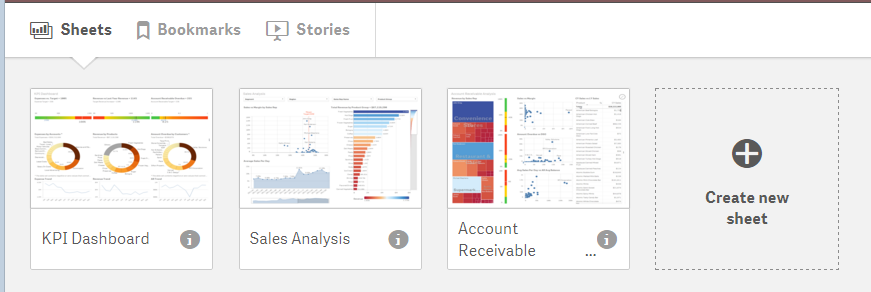 Data visualisation workshop - Qlik Sense
January 2017
26
Qlik Sense® basicsVisualisations
Visualizations are used to present the data loaded in the app. 

Qlik Sense® includes chart items which are what you use to create visualizations. 

Often you can convert from one chart to another while keeping all values and data untouched. This helps when you want to view a visualisation from a different perspective.
Data visualisation workshop - Qlik Sense
January 2017
27
Qlik Sense® basicsVisualisations
Qlik Sense® provides a diverse set of visualisation types to display data according to the needs of each circumstance.
Bar charts
Combo charts
Line charts
Scatter plots
Pie charts
Filter panes
(Pivot) Tables
Maps
KPIs
Gauge
Tree map
Data visualisation workshop - Qlik Sense
January 2017
28
Qlik Sense® basicsVisualisations
Bar chart
It is used to compare items and data over time.
Grouping and stacking bars makes it easy to visualize more than one measures. 
It is used to visualise the different values of a measure in different categories.
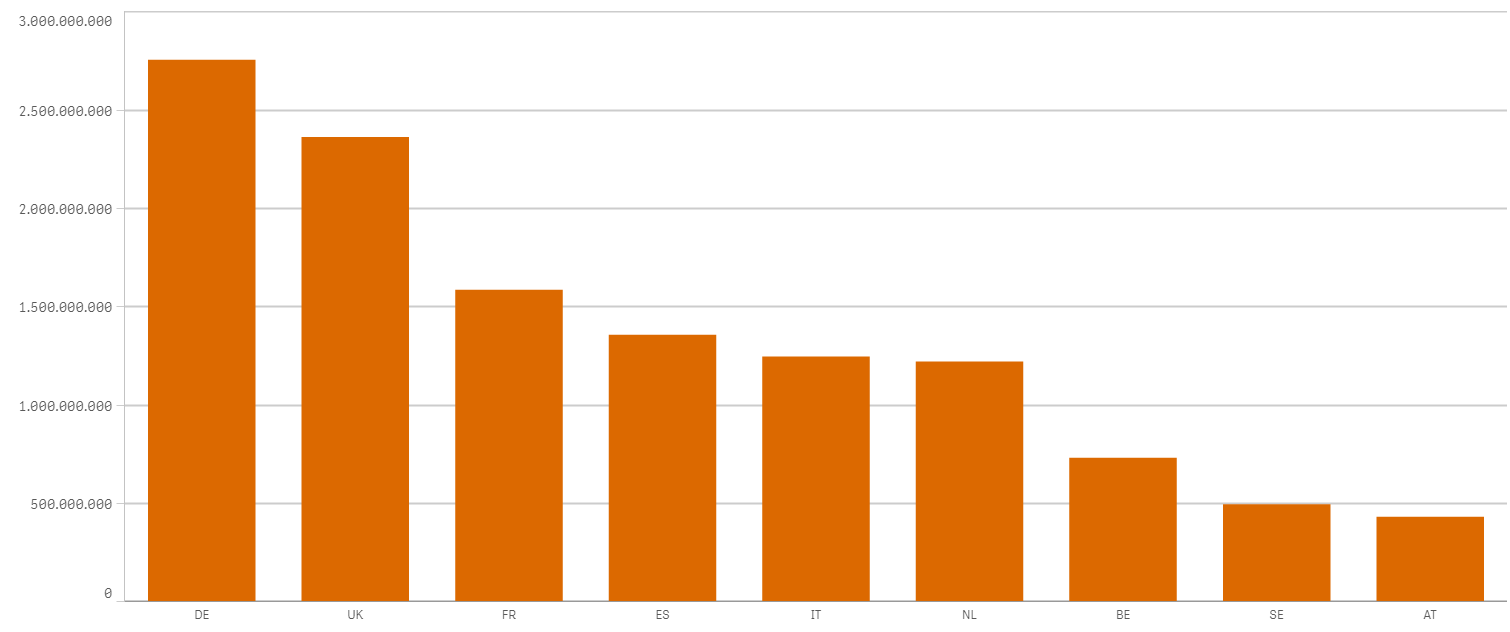 Data visualisation workshop - Qlik Sense
January 2017
29
Qlik Sense® basicsVisualisations
Line chart
It is used to display trends and compare changes over time. It is best used when the horizontal dimension is evenly spaced, such as the case with months, quarters, or fiscal years.
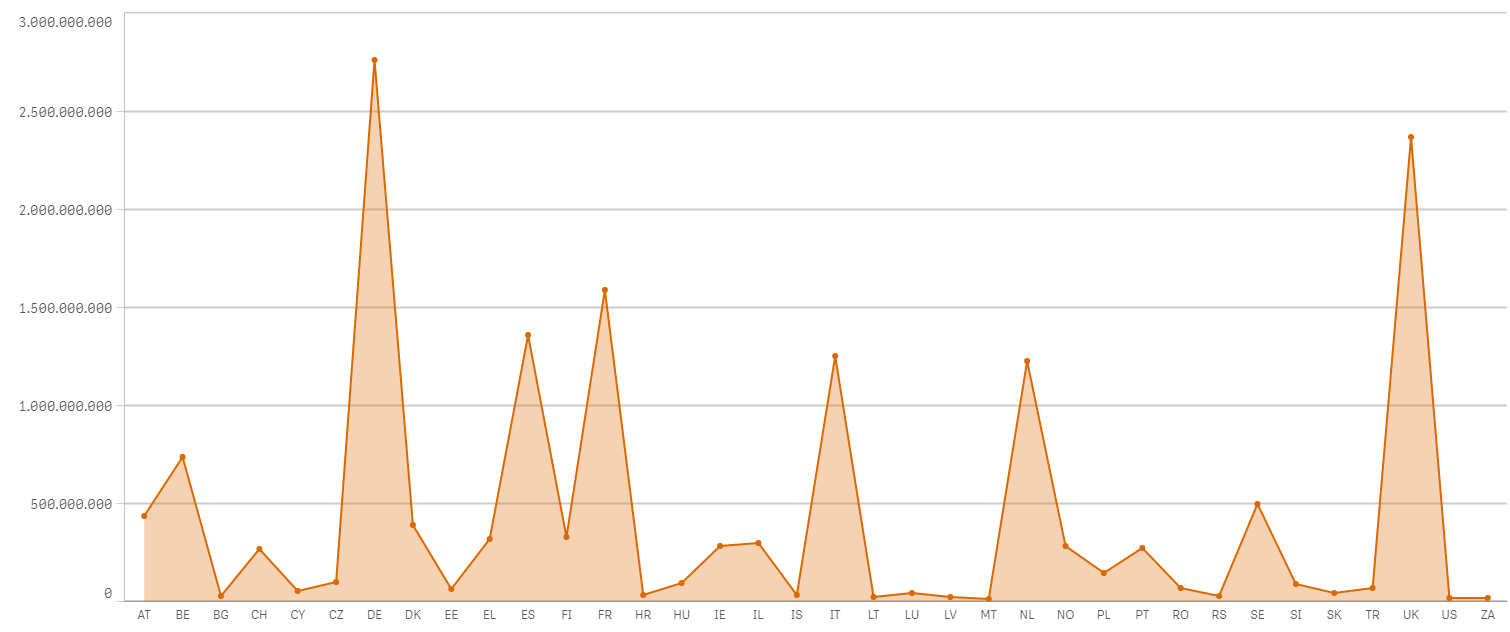 Data visualisation workshop - Qlik Sense
January 2017
30
Qlik Sense® basicsVisualisations
Combo chart
It combines absolute and relative values by combining features of the bar chart and the line chart. 
You can use bars and lines to represent different categorical groups in the same visualization.
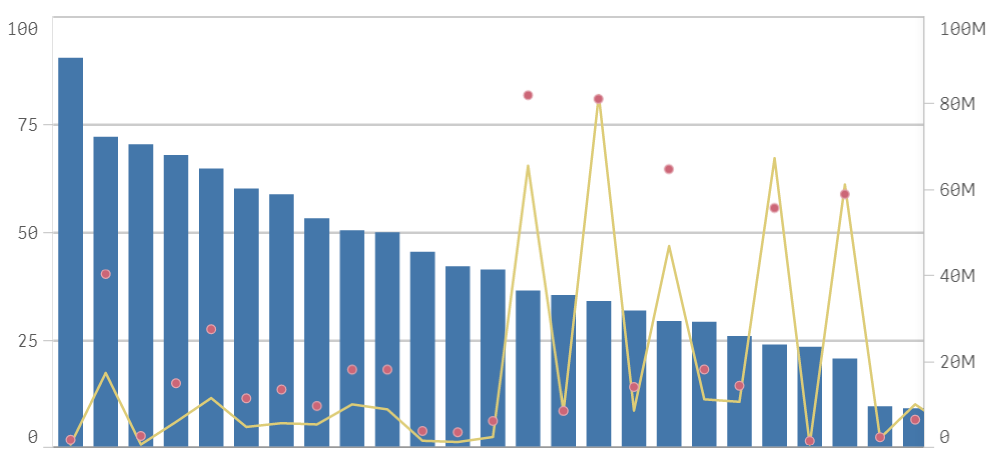 Data visualisation workshop - Qlik Sense
January 2017
31
Qlik Sense® basicsVisualisations
Scatter plot
It is best used when you are trying to display the distribution and relationship of a pair variables. The scatter plot helps detect potential relationships between values, and identify outliers in data sets. 
Additional information can be illustrated through the size and/or colour of the dots.
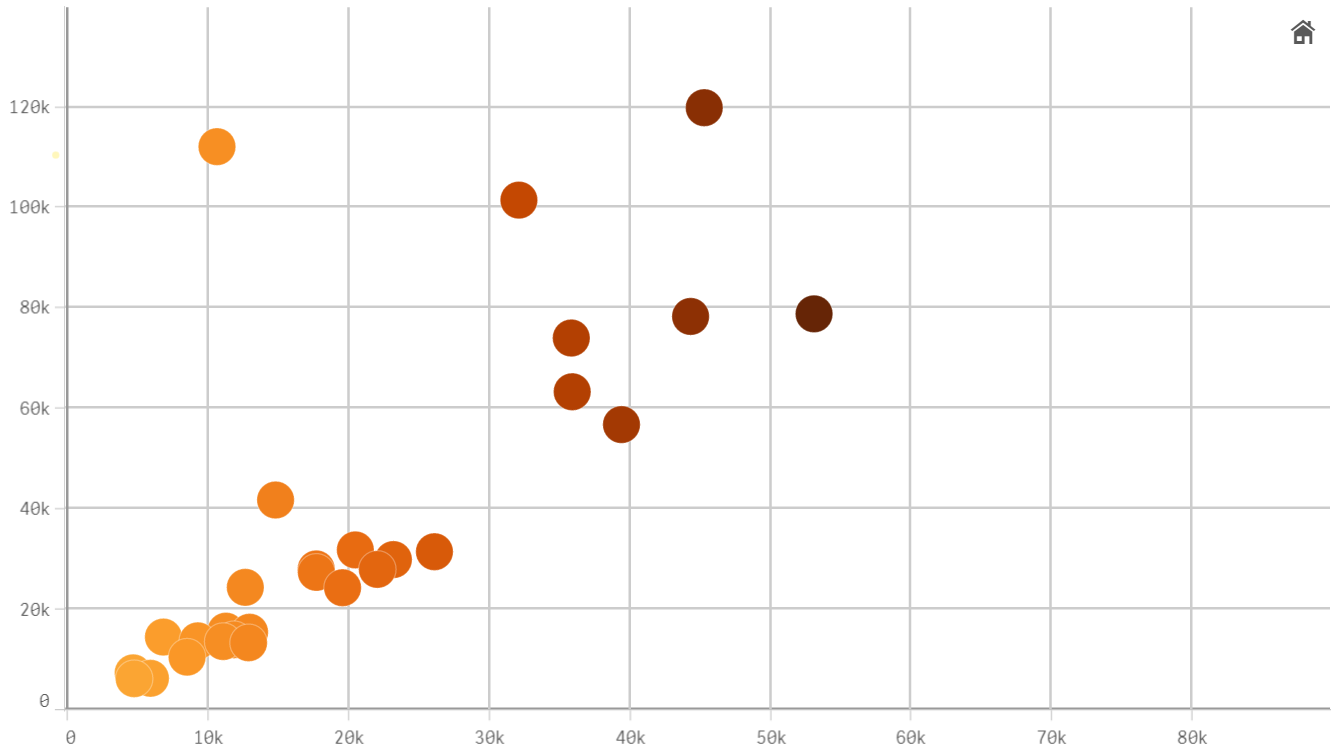 Data visualisation workshop - Qlik Sense
January 2017
32
Qlik Sense® basicsVisualisations
Pie chart
It is best used to display proportional data, and/or percentages. 
Since the pie chart represents the size relationship between the parts and the entire entity, the parts need to sum to a meaningful whole. 
It is best to avoid the pie chart when there are many values as it can easily become cluttered and unreadable.
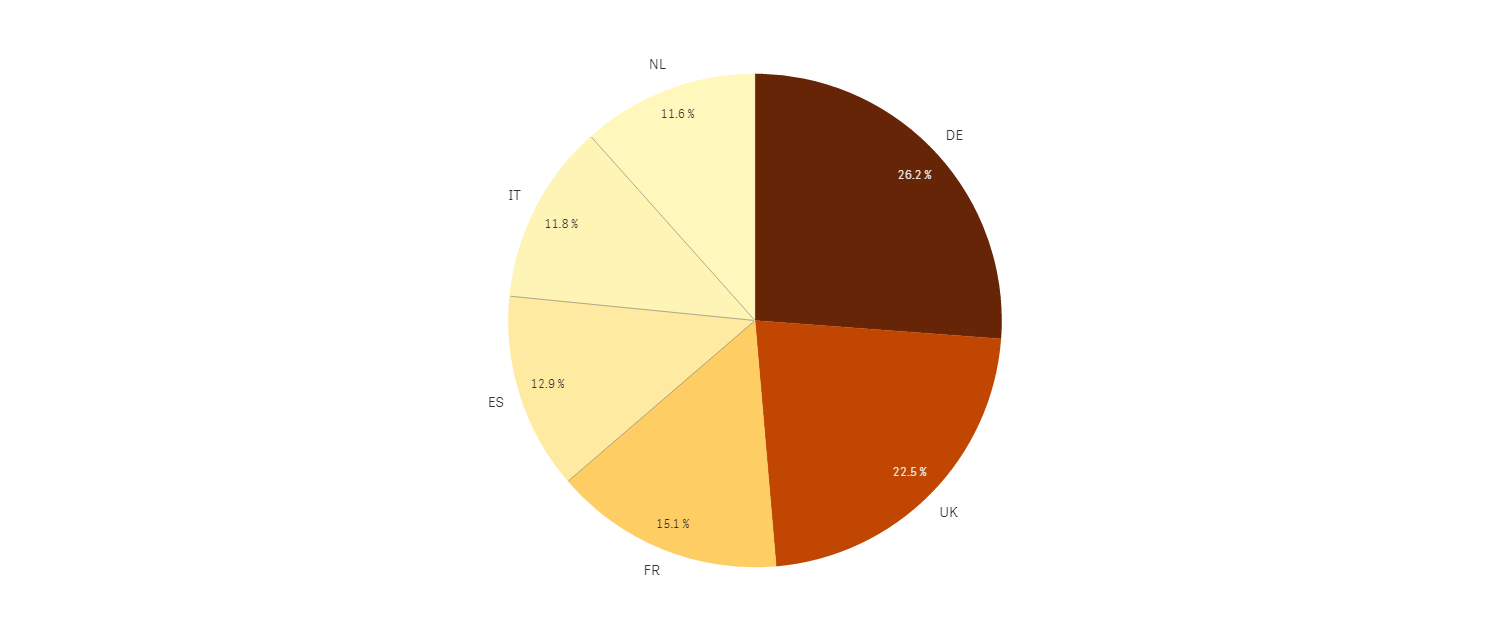 Data visualisation workshop - Qlik Sense
January 2017
33
Qlik Sense® basicsVisualisations
KPI – Key Performance Indicator

It displays the state of key variables of an organisation.
It is used to evaluate performance of different metrics in an organisation.
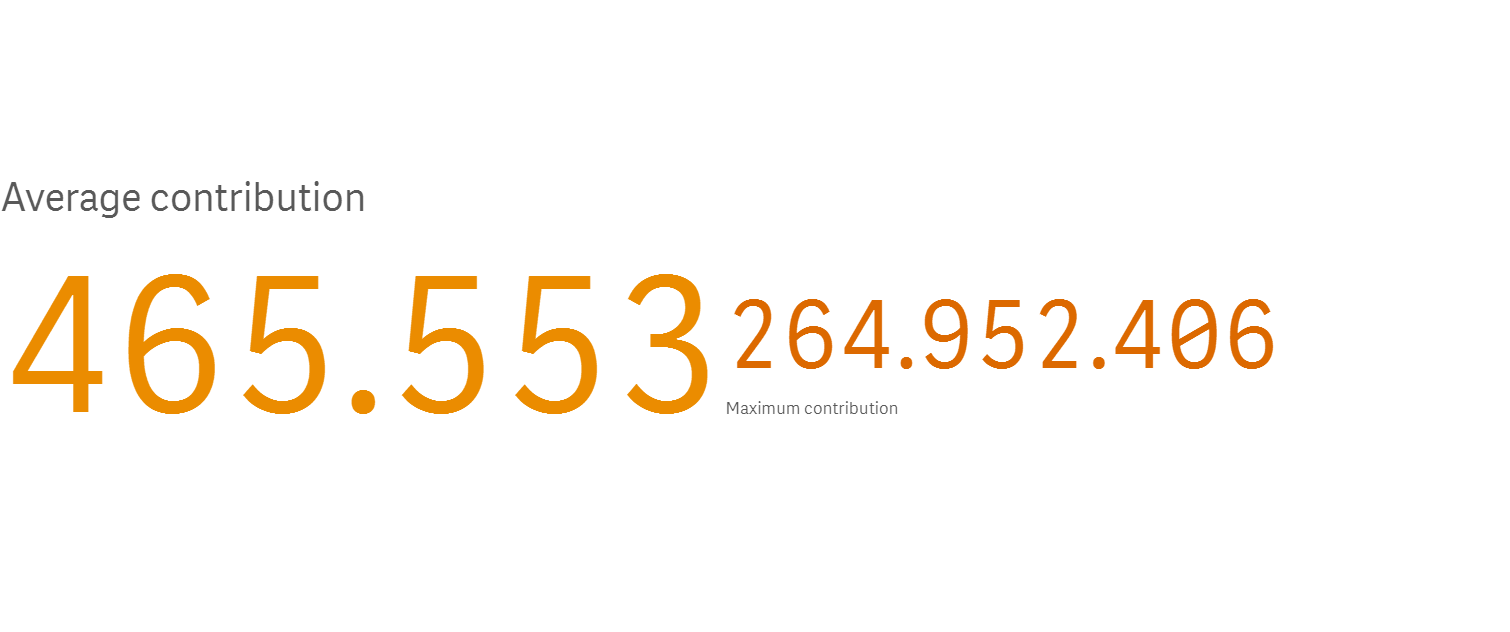 Data visualisation workshop - Qlik Sense
January 2017
34
Qlik Sense® basicsVisualisations
Gauge
It is used to indicate the completion of a goal. 
The gauge is often used to present KPIs, for example, on an executive dashboard, and together with segmenting and colour coding, it is an effective way of illustrating a performance result.
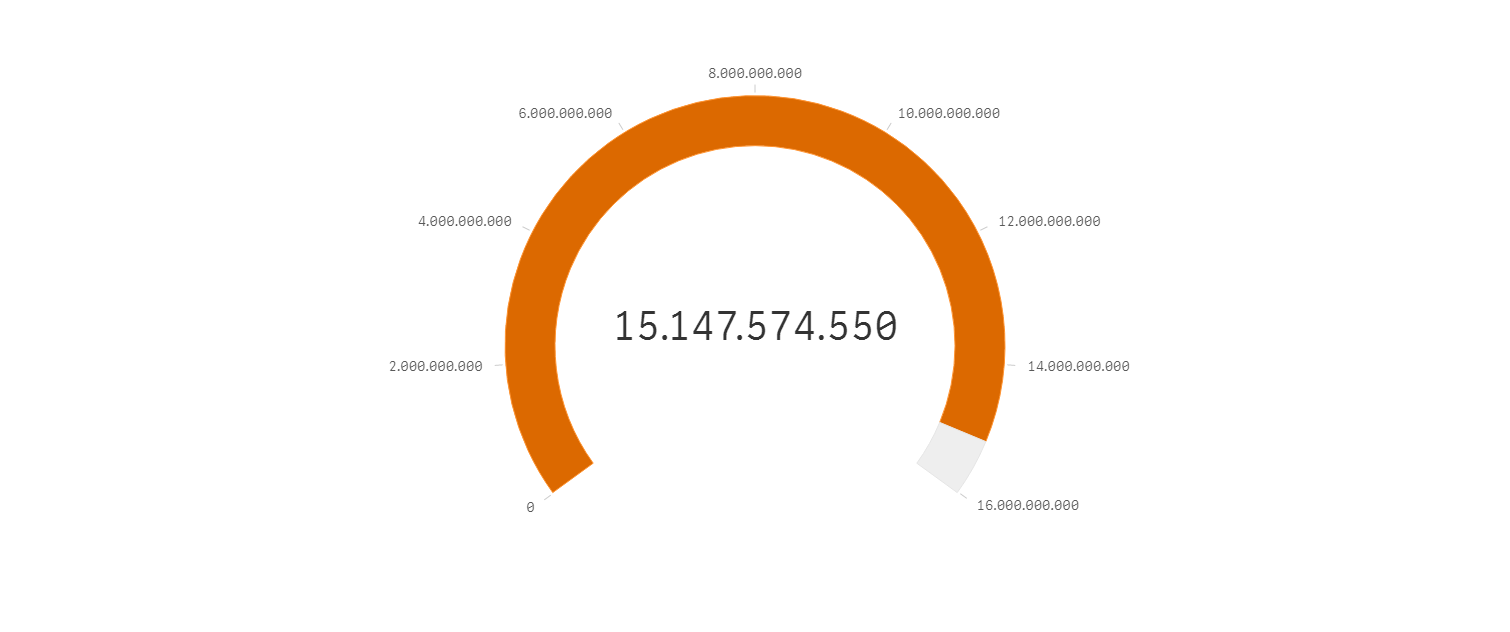 Data visualisation workshop - Qlik Sense
January 2017
35
Qlik Sense® basicsVisualisations
Map
It is used to display data as point and or areas on a map.
It is used to display the geographical distribution of variables, such as sales by office, store, city or country around the world.
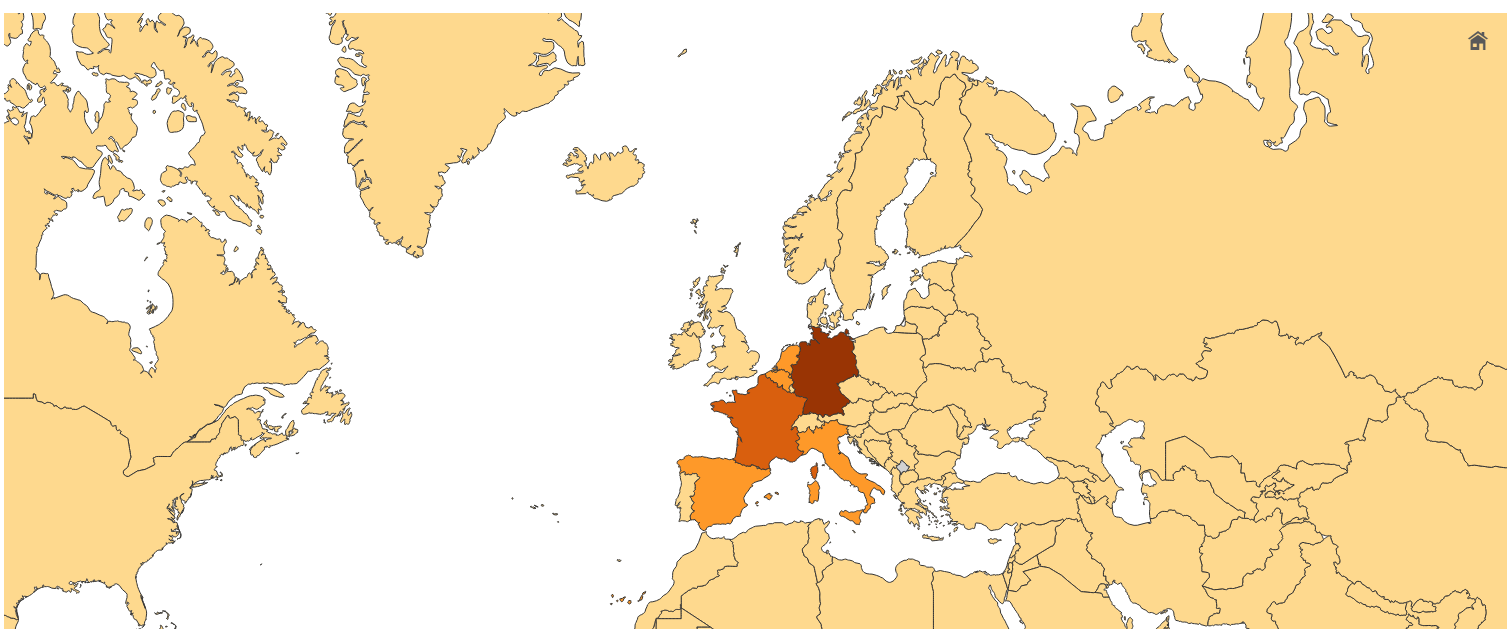 Data visualisation workshop - Qlik Sense
January 2017
36
Qlik Sense® basicsVisualisations
Pivot table
It is used to summarise and create a cross table view of data. It is particularly useful when you want to include several dimensions or measures in a single table, and then want to reorganize them to explore different subtotals.
In a pivot table you can analyse data by multiple measures and in multiple dimensions at the same time. You can rearrange the measures and dimensions to get different views of the data.
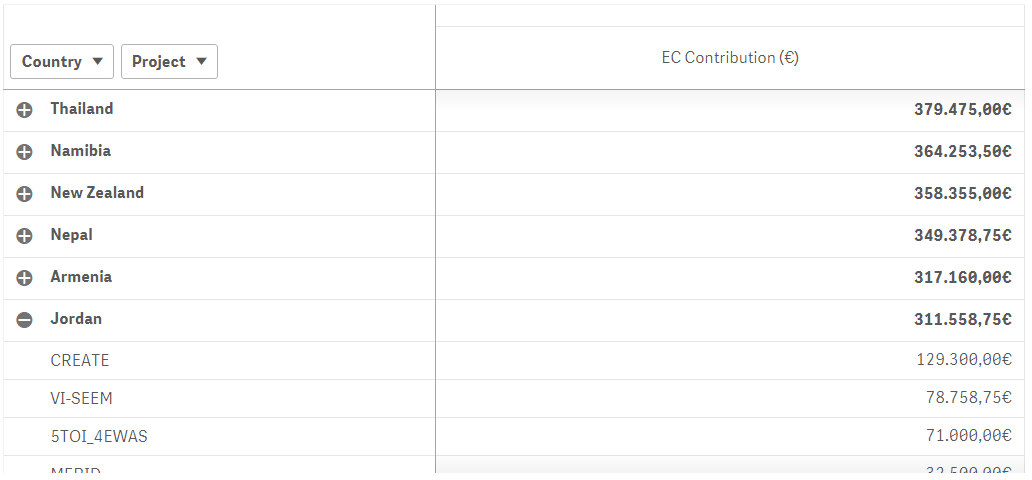 Data visualisation workshop - Qlik Sense
January 2017
37
Qlik Sense® basicsVisualisations
Table
It displays values in record form, so that each row of the table displays the fields aligned as in the data source. Fields containing calculated values can also be added.
Use them when you want to view detailed data and precise values rather than visualizations of values.
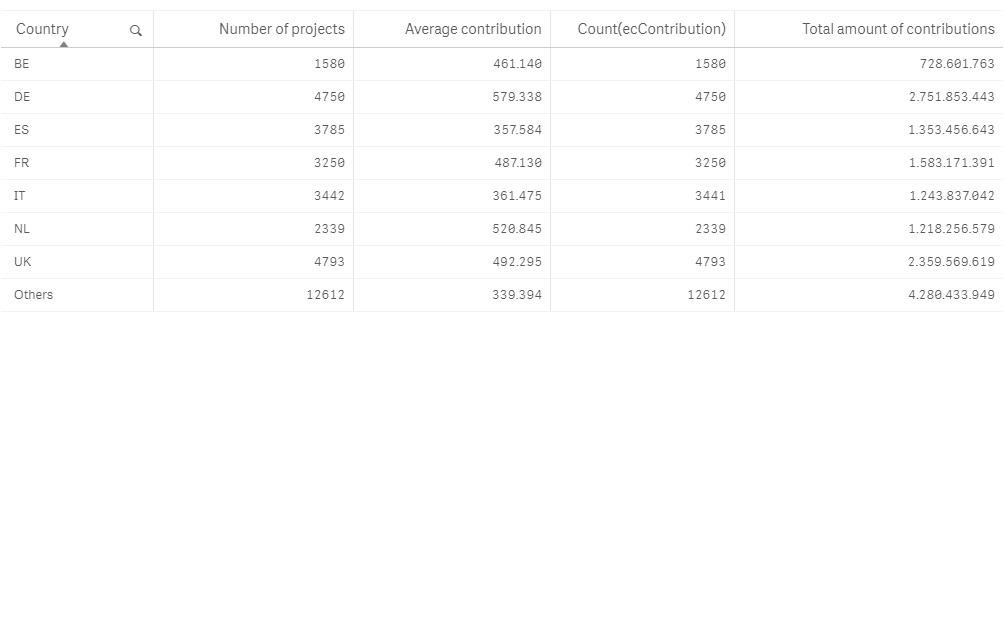 Data visualisation workshop - Qlik Sense
January 2017
38
Qlik Sense® basicsVisualisations
Filter pane
Essentially an index to make selections to reduce the dataset by controlling what data is reflected in the visualizations on a sheet.
Multiple filter panes can be combined, to easily make several selections and define your data set exactly like you want it.
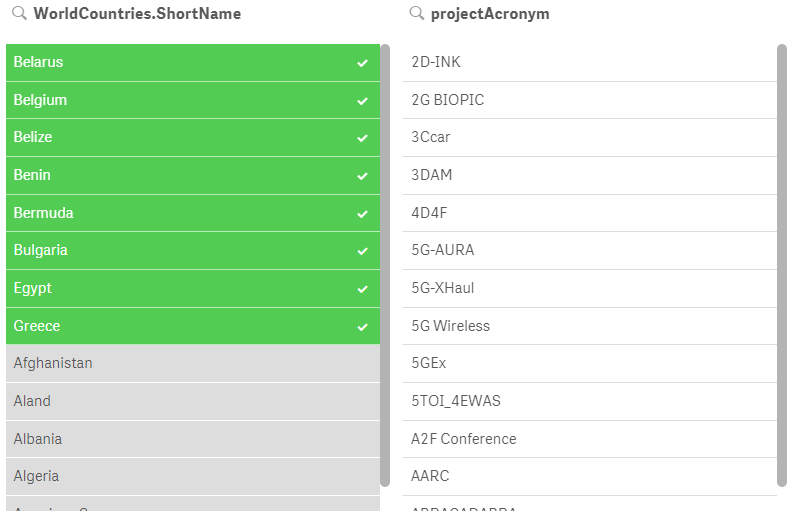 Data visualisation workshop - Qlik Sense
January 2017
39
Qlik Sense® basicsVisualisations
Treemap
It is used to display a large amount of hierarchical data within a limited space.
It is great at displaying aggregate data and allowing exploration through drilling down.
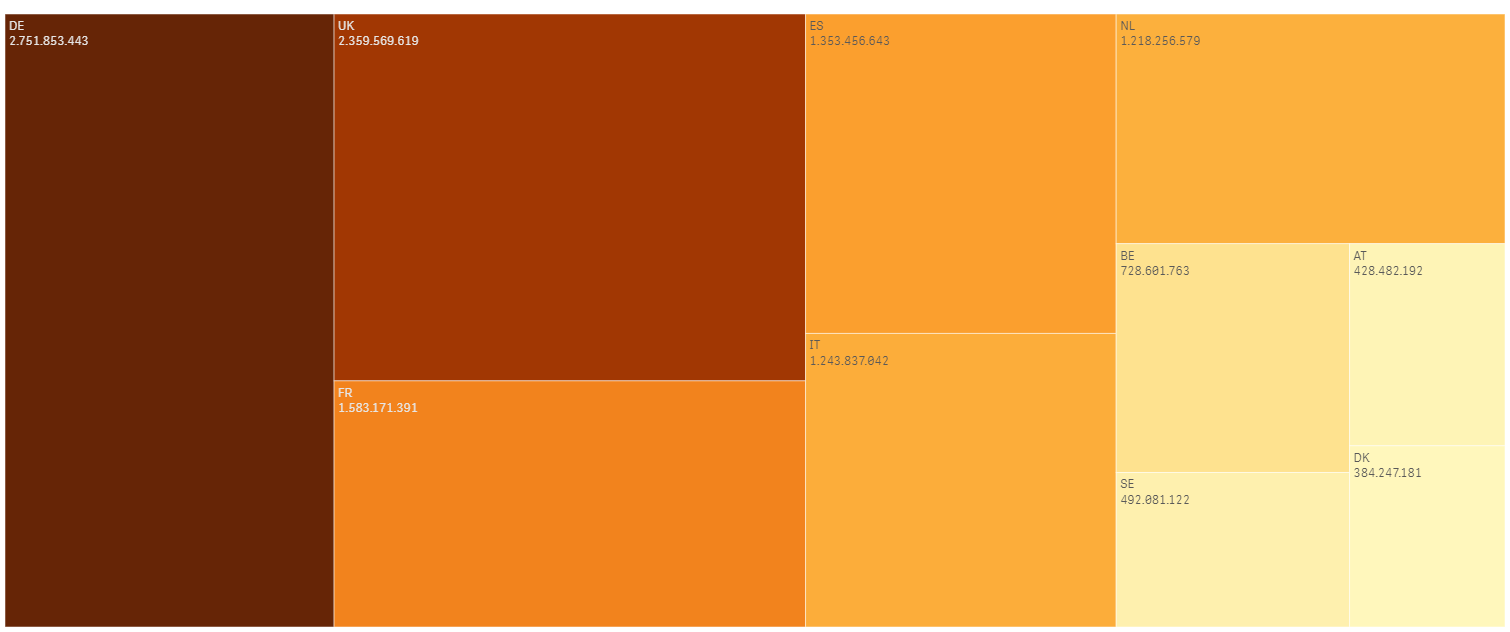 Data visualisation workshop - Qlik Sense
January 2017
40
Qlik Sense® basicsFunctions
Functions are used to manipulate data in apps. There are several hundreds available functions in Qlik Sense® that can be used for various purposes, such as to perform calculations, interpret data, determine conditions etc.
Functions always take their parameter(s) enclosed in parentheses ( ). 
An overview can be found: https://help.qlik.com/en-US/sense/3.1/Subsystems/Hub/Content/Scripting/functions-in-scripts-chart-expressions.htm 
Some examples of functions:
IF ( )		
COUNT ( )	
AGGR ( )	
DATE ( )
SUM ( )		


AVG ( )		
NUM ( )	
RANK ( )
RGB ( )		
CYAN ( )
Data visualisation workshop - Qlik Sense
January 2017
41
Qlik Sense® basicsExpressions
Expressions are combinations of fields, variables, operators, functions and  numbers put together in a structured way to calculate a value.
Expressions are used in scripts and chart visualisations, to manipulate data and/or affect appearance.
The presence of the following icon indicates the possibility to use an expression. It opens the Expression Editor, a handy tool that assists in the creation and debugging of expressions.
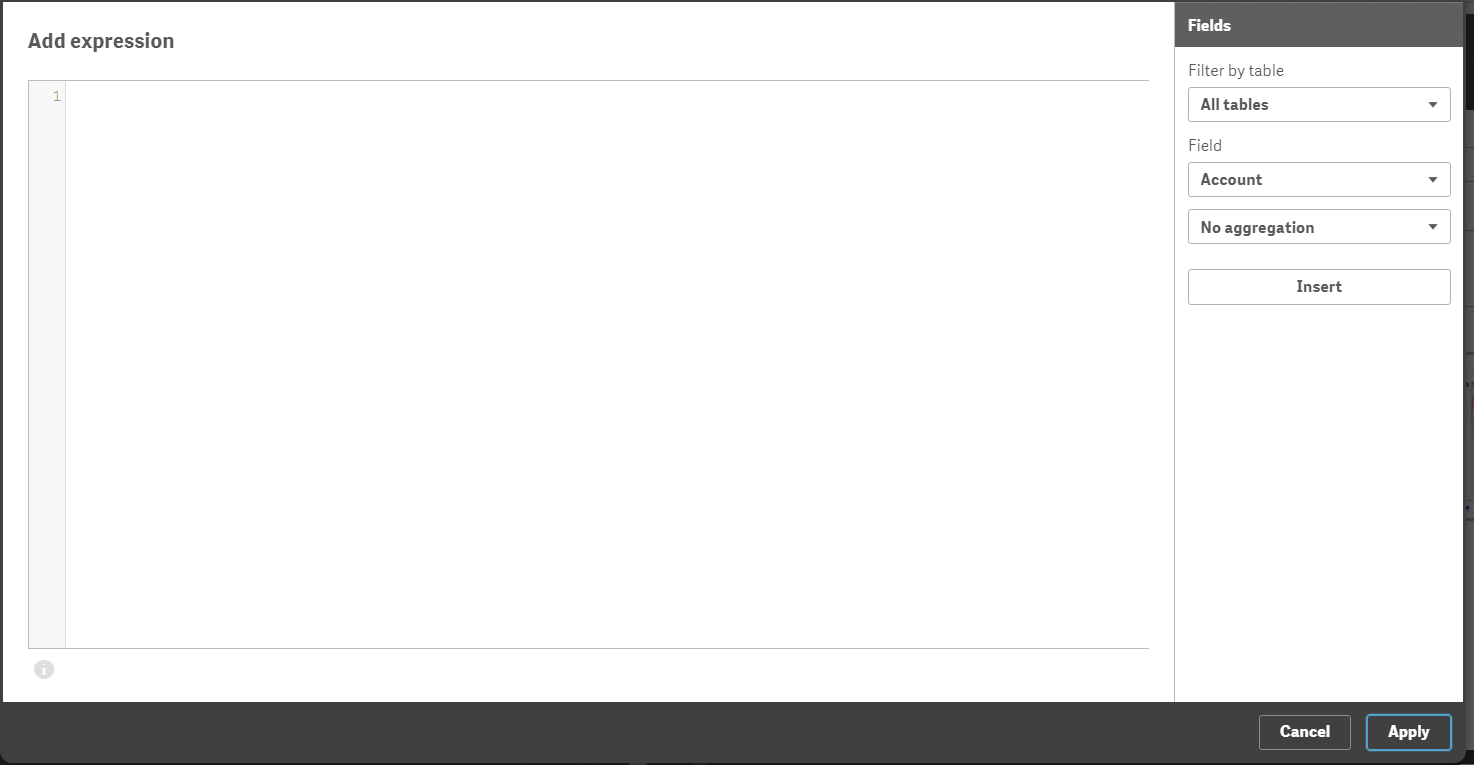 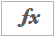 Data visualisation workshop - Qlik Sense
January 2017
42
Qlik Sense® basicsDimensions
Dimensions determine how the data in a visualisation is grouped. In essence they offer the lens through which we break down and explore our data.
For example the dimension will be represented by slices in a pie chart or bars in a bar chart to view the contribution of funds by country or by project.
In Qlik Sense® dimensions are created automatically from the fields in the source data. Additionally custom dimensions can be created.
Dimensions can be single or drill-down
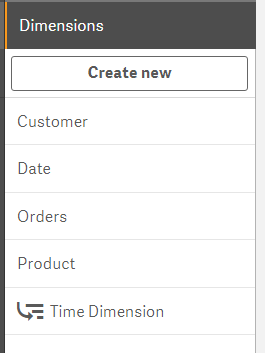 Data visualisation workshop - Qlik Sense
January 2017
43
Qlik Sense® basicsMeasures
Measures are calculations used in visualizations, typically represented on the y-axis of a bar chart or a column in a table. Measures are created with expressions composed of aggregation functions, such as:










Additionally custom measures can also be created and are a major part of any Qlik project.
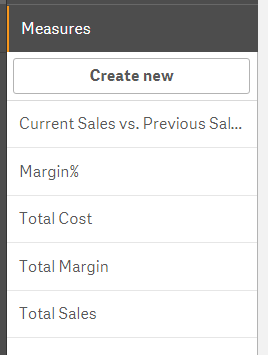 Sum: Calculates the sum of the field’s values for each value of the dimension;
Avg: Calculates the average of the field’s values for each value of the dimension;
Count: Calculates the number of values in the field for each value of the dimension;
Min: Calculates the minimum value of the field for each value of the dimension;
Max: Calculates the minimum value of the field for each value of the dimension.
Data visualisation workshop - Qlik Sense
January 2017
44
Qlik Sense® basicsMaster Items
Master items are customised and reusable assets such as visualizations, dimensions and measures that you can use throughout your app. 
You can use a master dimension in as many of your visualizations as you like and maintain it in just one place. Any updates you make to the master item will be applied everywhere the master item is used.
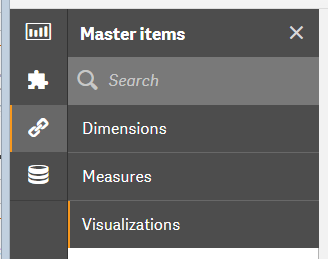 Data visualisation workshop - Qlik Sense
January 2017
45
[Speaker Notes: Make a comment here on the example of fixing up visualisations with an organisations colours and letting the users reuse them as they wish while retaining the fixed appearance]
Qlik Sense® basicsSeeking help
Qlik Sense® online help pagesAlways remember there are online help pages that describe most of the features available.https://help.qlik.com/en-US/sense/3.1/Content/Home.htm

Qlik Sense® CommunityAlso if something is not documented in the formal documentation it will most probably exist in the forums. This is where you will refer to most often when.https://community.qlik.com/community/qlik-sense

Tip! When searching google, check out results for Qlik View. Often the answer will also be applicable in Qlik Sense®.
Data visualisation workshop - Qlik Sense
January 2017
46
[Speaker Notes: Keep in mind that often help you find online relating to Qlik View is also applicable to Qlik Sense]
Qlik Sense® user interface
Data visualisation workshop - Qlik Sense
January 2017
47
Qlik Sense® user interfaceQlik Sense® Hub
The Qlik Sense® Hub offers an overview of all your apps and is where you create a new one.
Data visualisation workshop - Qlik Sense
January 2017
48
Qlik Sense® user interfaceApp overview
Navigation button, used to navigate between the main interfaces of app creation
The App overview is where you can see all the components of your app.
The Data manager allows you add data to and manage data in Qlik Sense®. 
The Data load editor allows more technical users to add data to their app and determine details through a scripting language.
The Data model viewer allows the user to visualise the data sources in his app and the connections between them.
Brings the user back to the Qlik Sense® hub where all the apps are hosted.
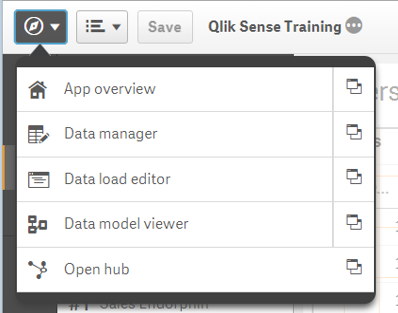 1    2    3    4
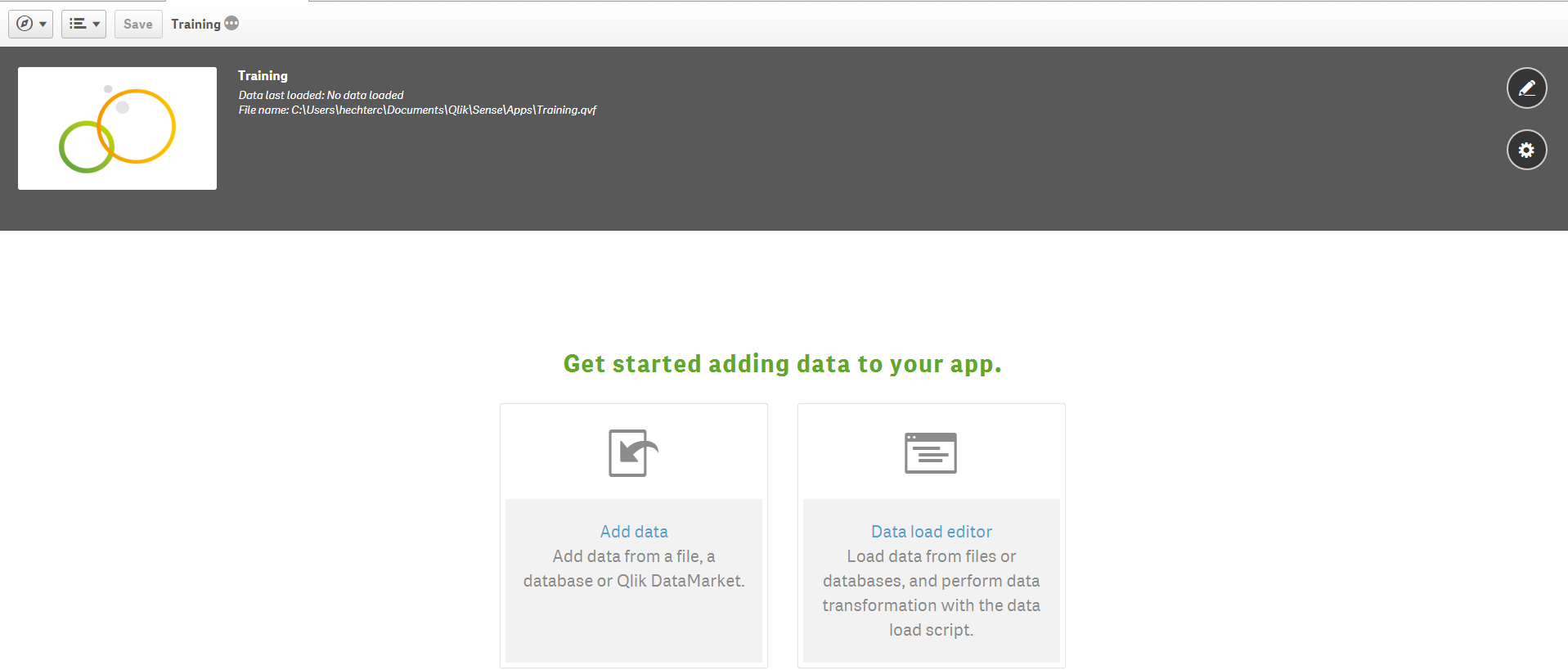 Data visualisation workshop - Qlik Sense
January 2017
49
Qlik Sense® user interfaceApp overview
Dropdown menu with three choices: Add data, Help and About.
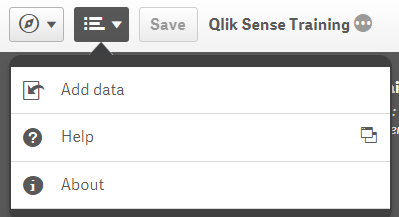 1    2    3    4
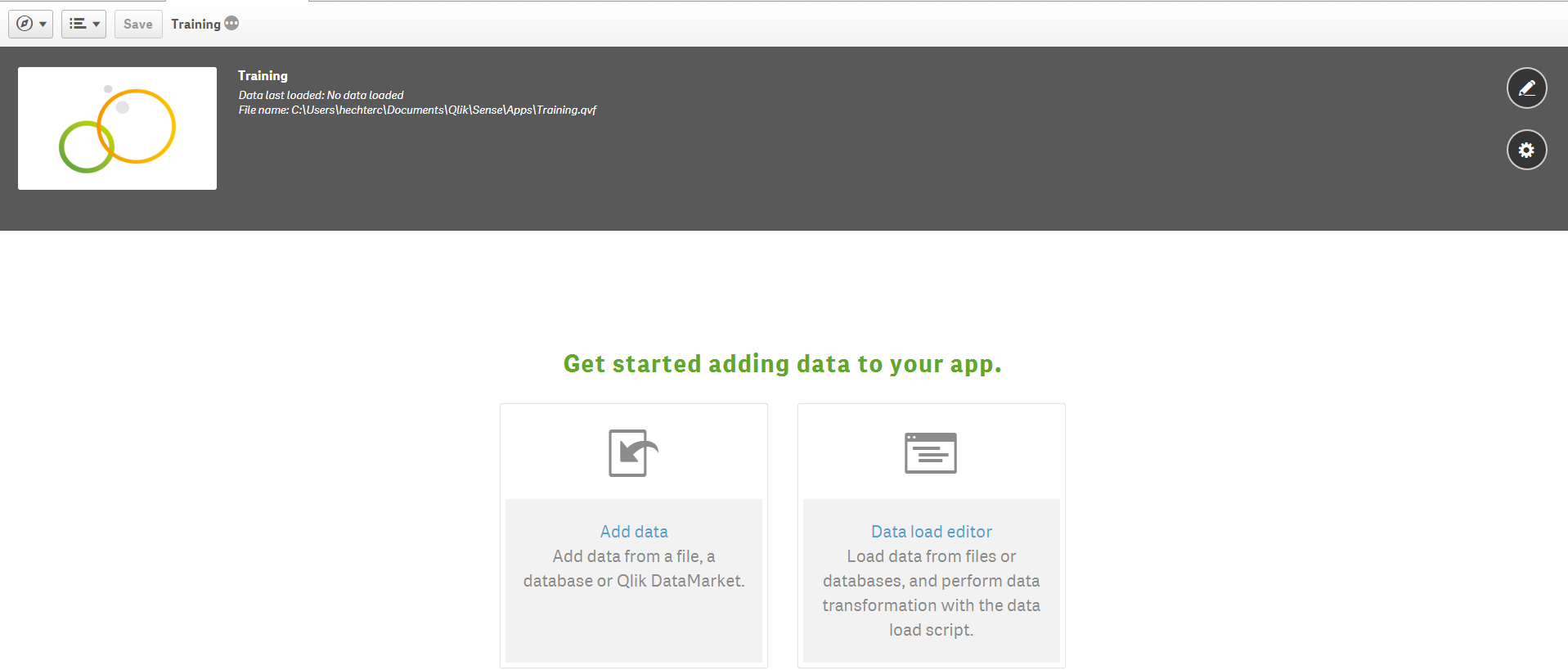 Data visualisation workshop - Qlik Sense
January 2017
50
Qlik Sense® user interfaceApp overview
Save button, also remember to  just Ctrl + S from time to time.
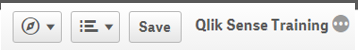 1    2    3    4
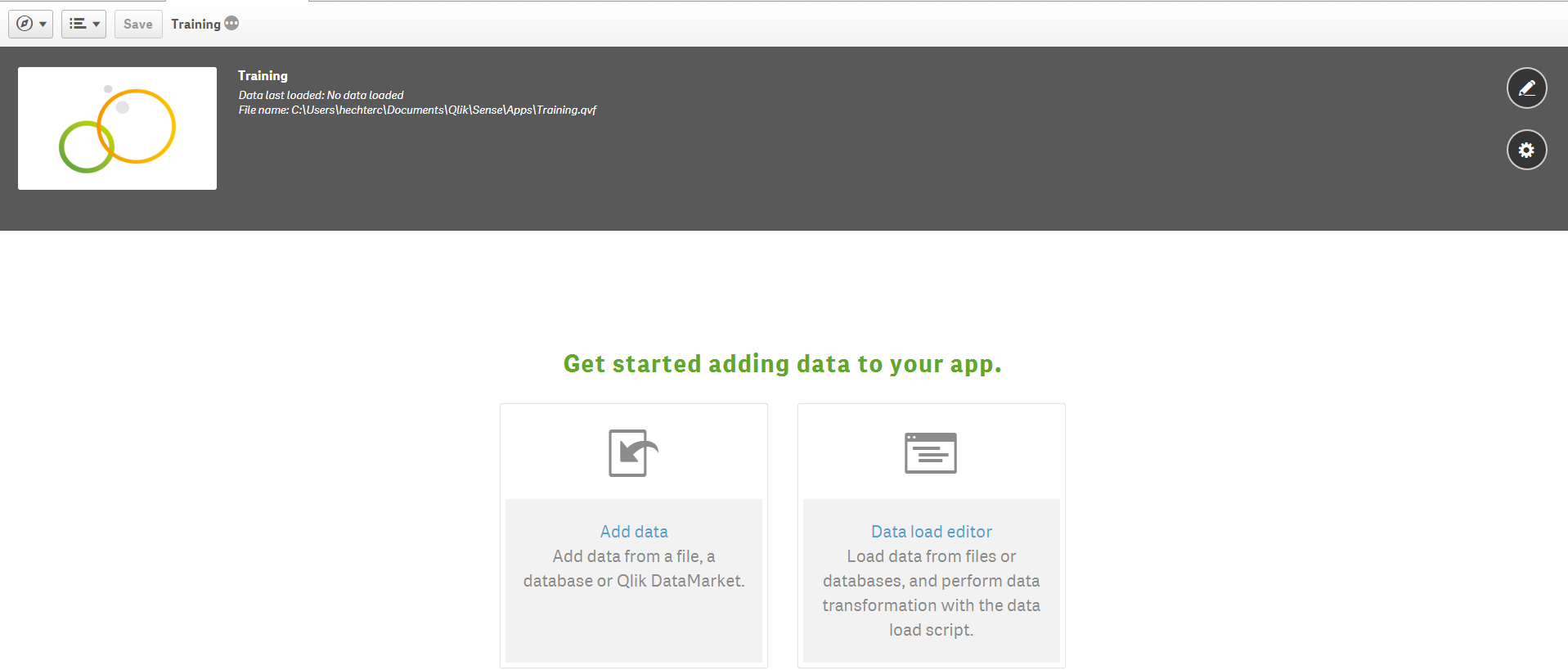 Data visualisation workshop - Qlik Sense
January 2017
51
Qlik Sense® user interfaceApp overview
The three dots toggle the grey area, either collapsing or expanding it. 
“Show app information”
1    2    3    4
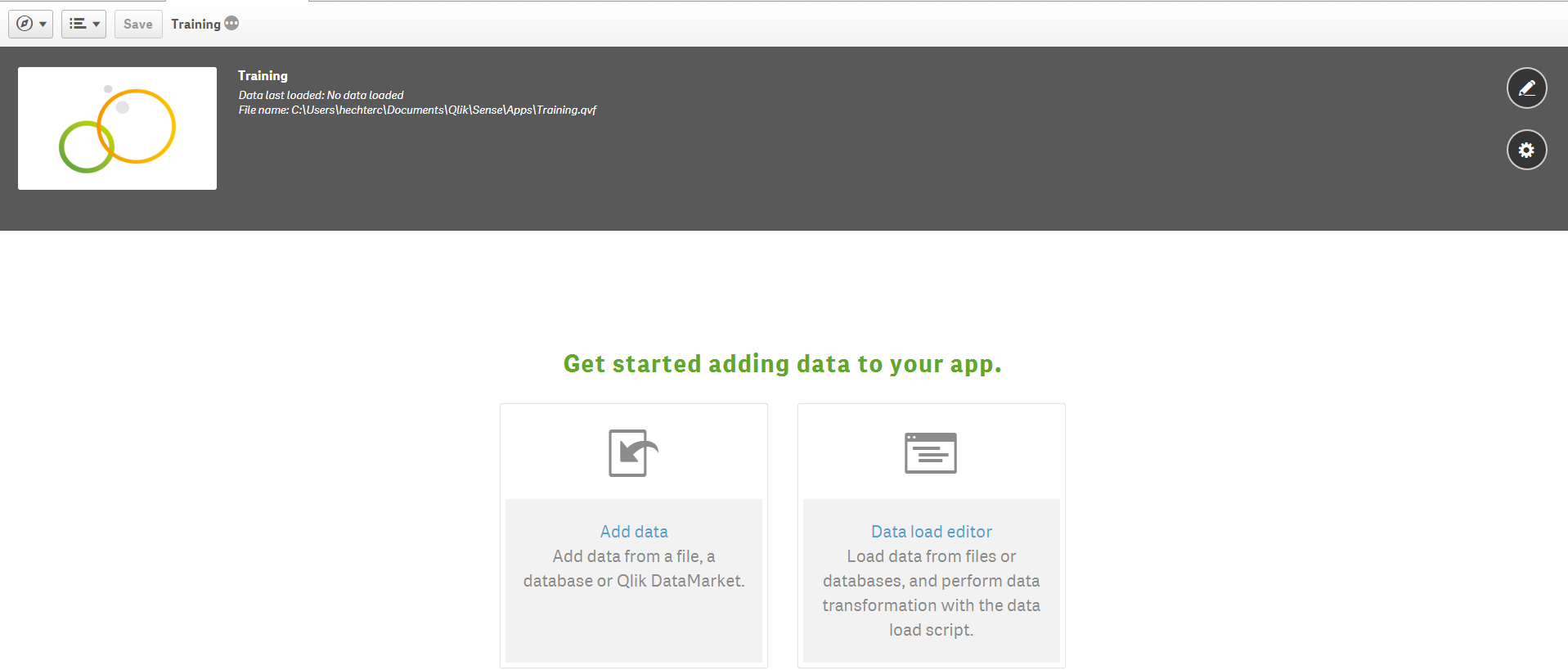 Data visualisation workshop - Qlik Sense
January 2017
52
Qlik Sense® user interfaceData addition menu
There are a variety of different options to import data into Qlik Sense®. It is possible to import data locally or from web services. 
Text files (CSV or TSV files). 
HTML tables. 
Excel files
XML files. 
Qlik native QVD and QVX files.
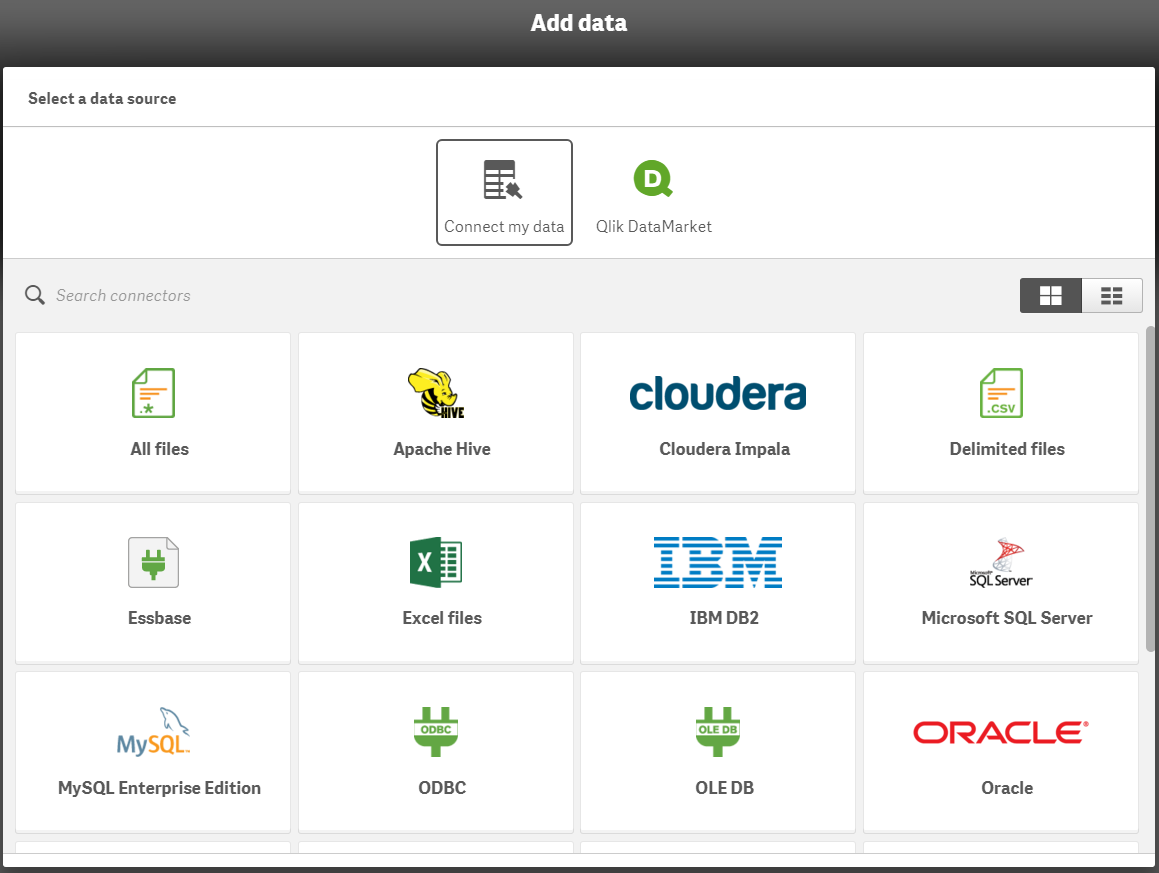 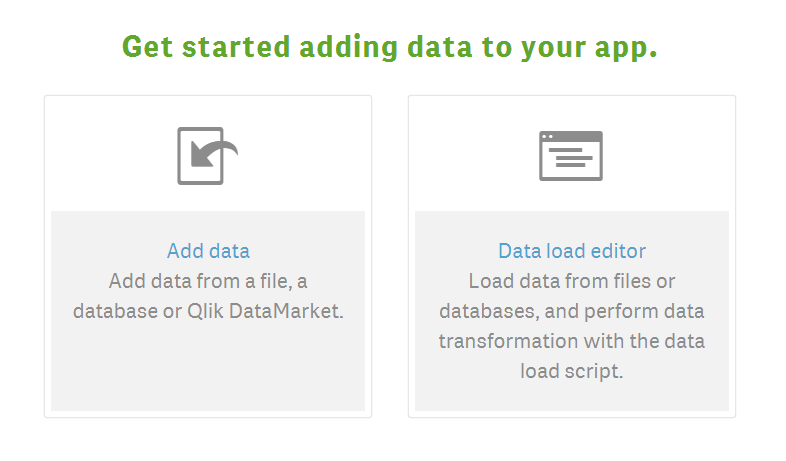 Data visualisation workshop - Qlik Sense
January 2017
53
Qlik Sense® user interfaceData addition menu
Data can also be uploaded using the data load editor, writing scripts.
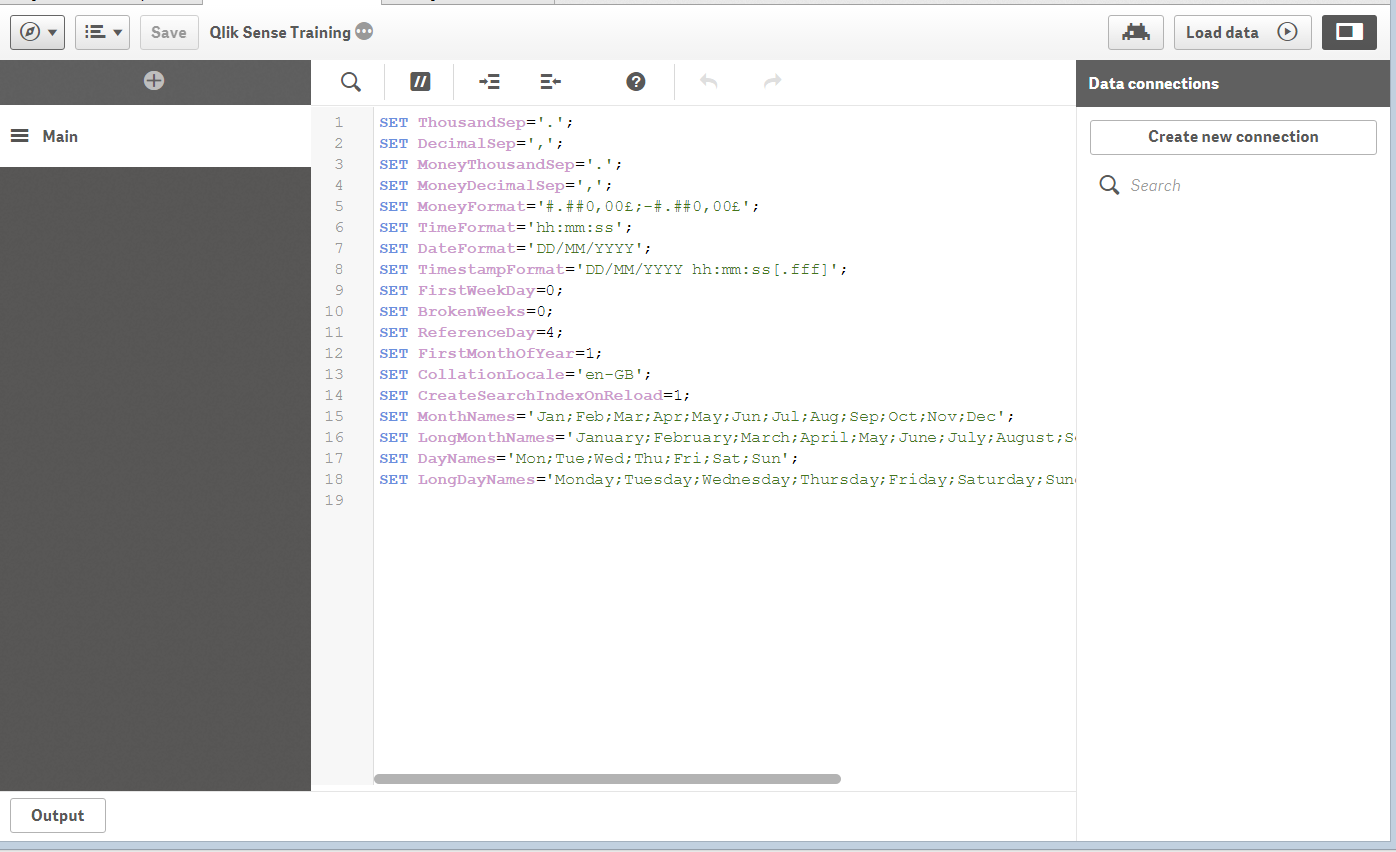 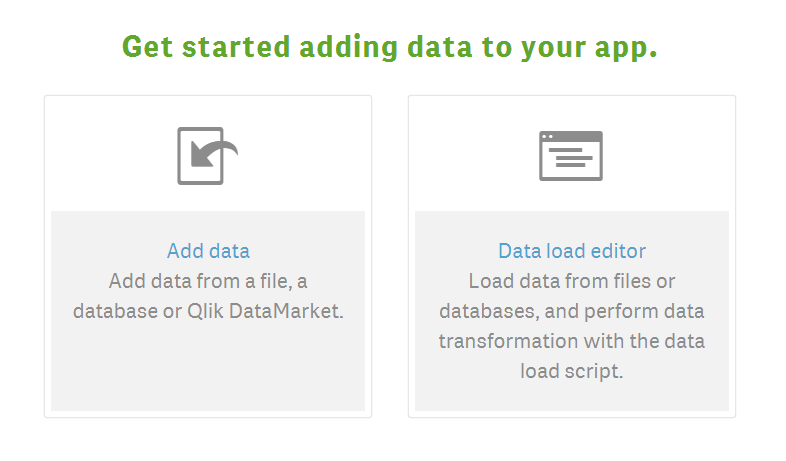 Data visualisation workshop - Qlik Sense
January 2017
54
Qlik Sense® user interfaceData preparation menu
From this menu we prepare the data we import to our app.
We can select the columns we need and remove the rest for faster data loading and interaction times;
We can rename the columns to more readable or useful labels;
Finally we can determine the types of the fields imported for optimal analysis.
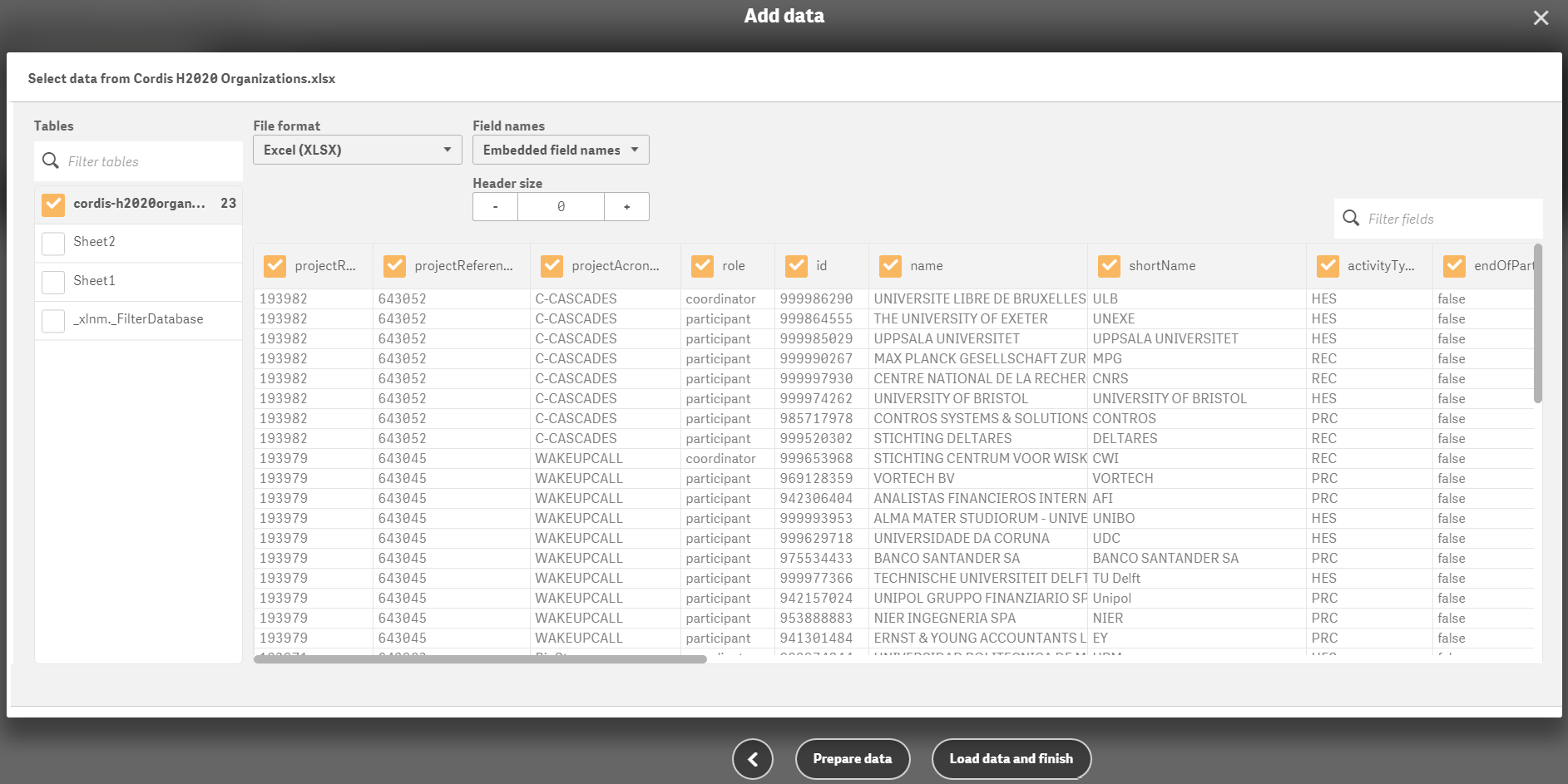 Data visualisation workshop - Qlik Sense
January 2017
55
[Speaker Notes: Must check the exact mechanism of the linking feature]
Qlik Sense® user interfaceApp overview
In the app overview, we can view and edit the contents of our app. These include the sheets, the bookmarks and the stories.
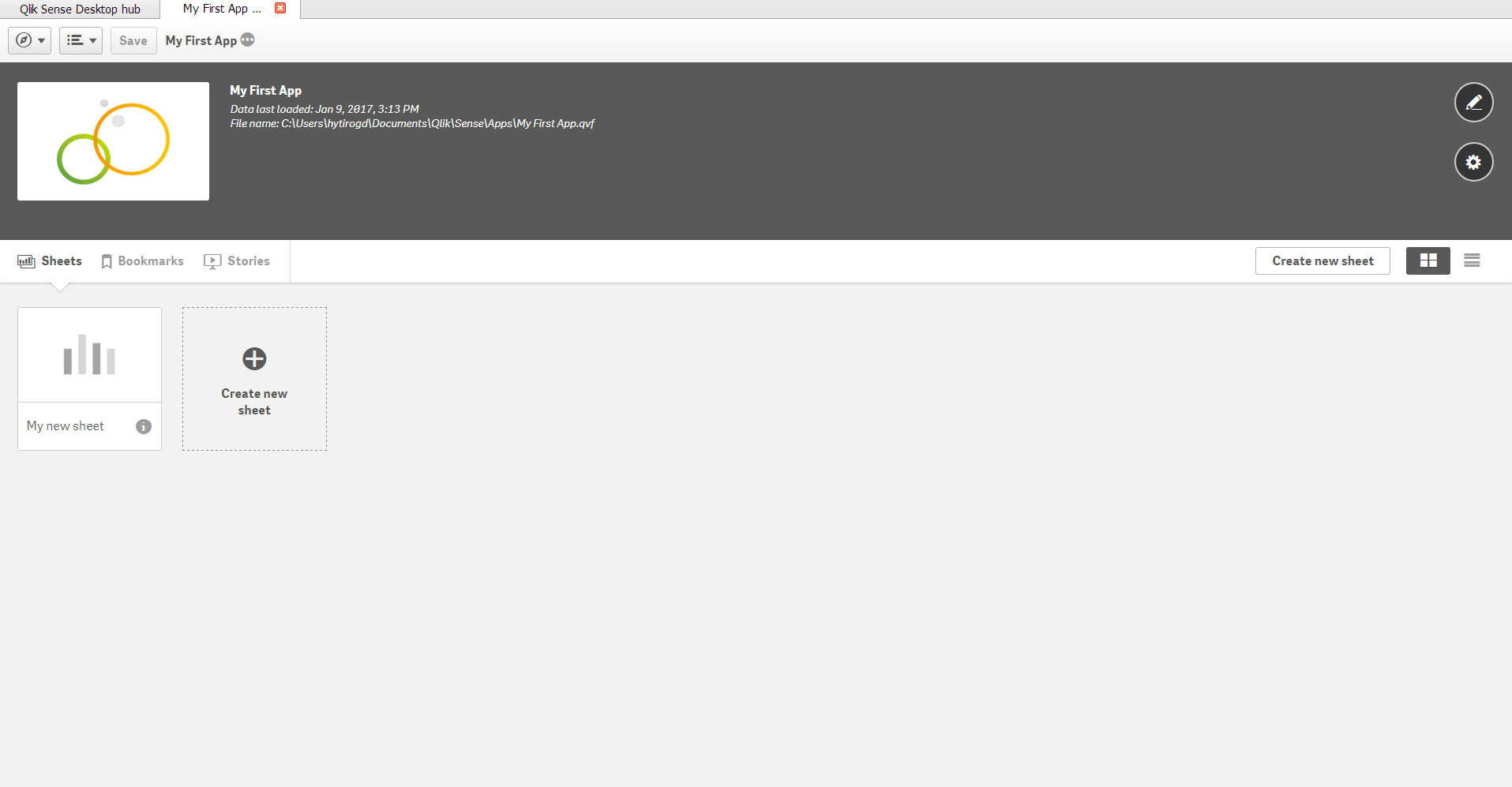 Overview of all sheets in the same app
Data visualisation workshop - Qlik Sense
January 2017
56
Qlik Sense® user interfaceSheet edit interface
This is where the main work is carried out, that is creating your app’s sheets.
Here you access your Stories, Bookmarks and Sheets, and switch between sheet views;
Here you find your Charts, Custom Items, Master items, fields and variables;
From here you find and edit the properties of the currently selected chart.
Cut, copy, duplicate delete, undo and redo.
1
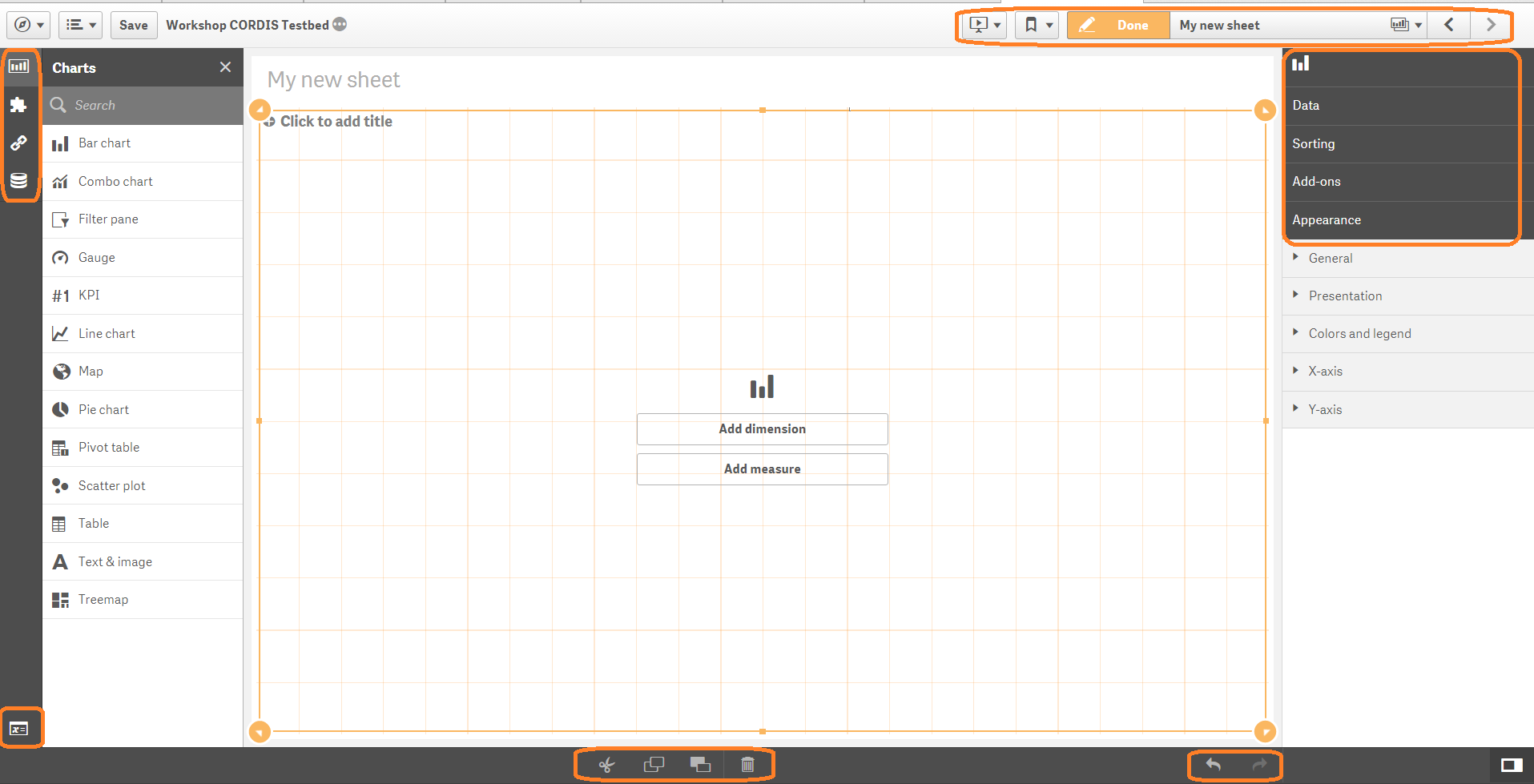 3
2
4
Data visualisation workshop - Qlik Sense
January 2017
57
[Speaker Notes: Must check the exact mechanism of the linking feature]
Hands on exercise Visualising CORDIS Data
Data visualisation workshop - Qlik Sense
January 2017
58
Hands on exercise Visualising CORDIS Data
Instructions
During the next slides any text written in black indicates explanations.
Any text written in red indicates actions you need to take for the exercise.
Context
For our first hands on exercise we will create a dashboard using data from the European Commission’s Community Research and Development Information Service (CORDIS).
CORDIS is a portal for information on EU-funded research projects.
For our exercise we will be exploring a dataset containing information on research contributions by the EU to different countries, for different projects under the HORIZON 2020 (H2020) framework programme for research and innovation from 2014 to 2020.
Data visualisation workshop - Qlik Sense
January 2017
59
Hands on exercise Visualising CORDIS Data
Preparing our data
In the Qlik Sense® Hub click on “Create new app” give it a name and click “Create”
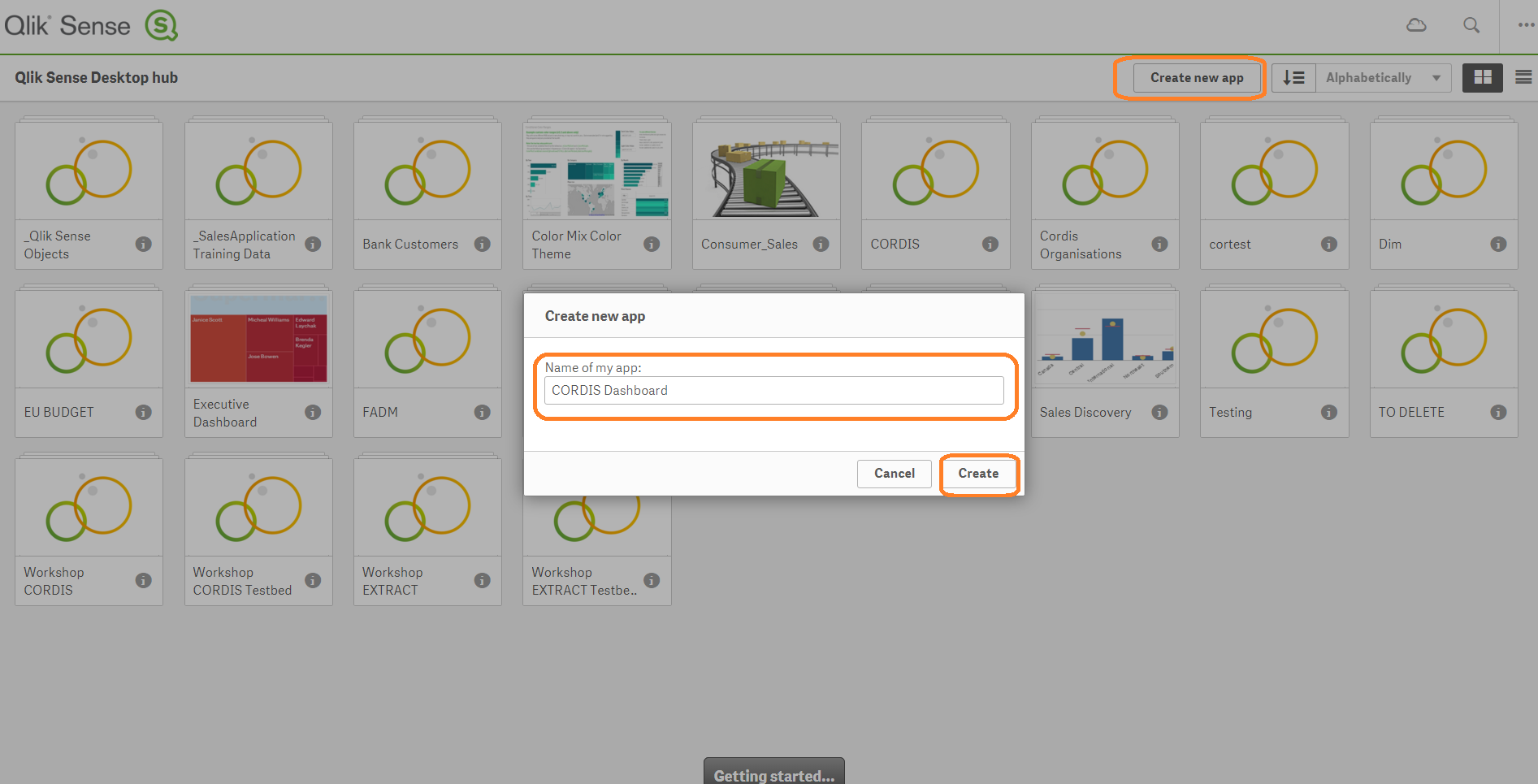 Data visualisation workshop - Qlik Sense
January 2017
60
Hands on exercise Visualising CORDIS Data
Adding our data
Upon opening your empty app you are prompted to add data to it.
Select “Add data”
From the next menu choose “Excel files”
Navigate to the CORDIS H2020 Organisations.xlsx  file and select it.
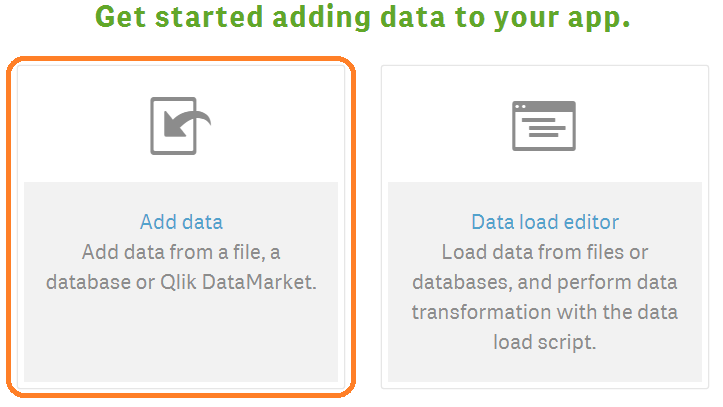 1
2
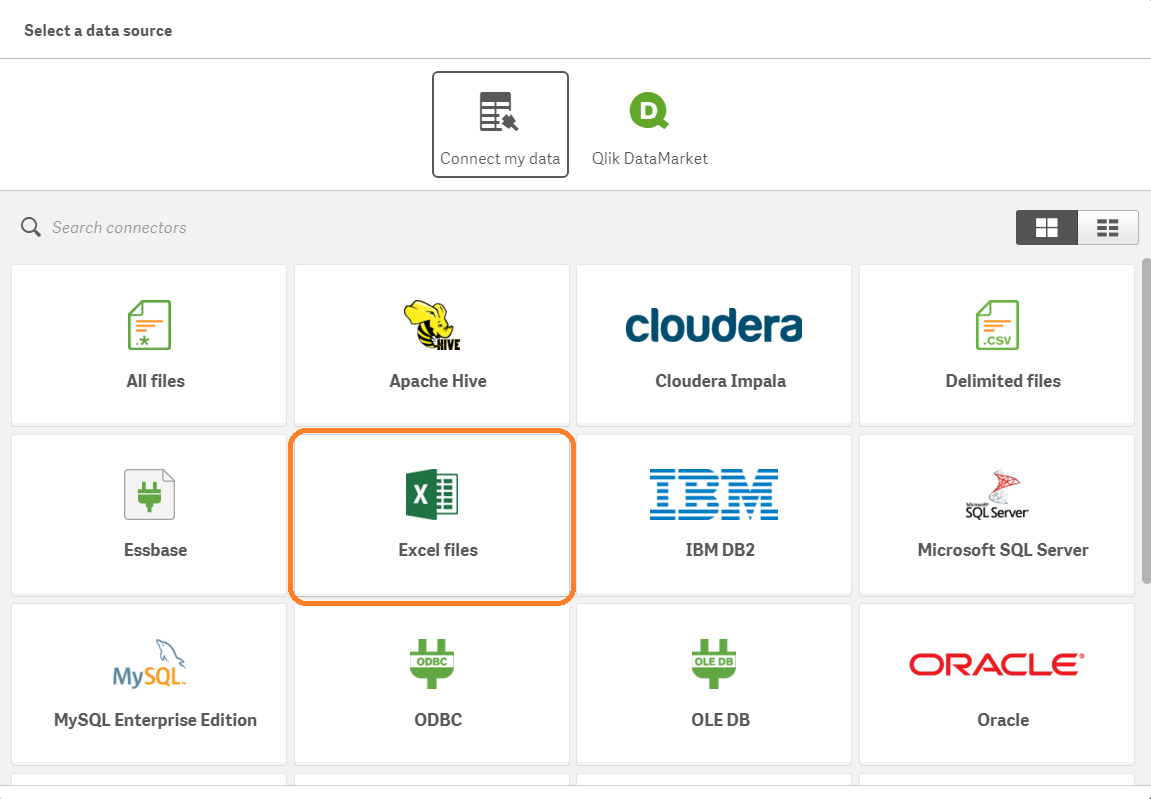 3
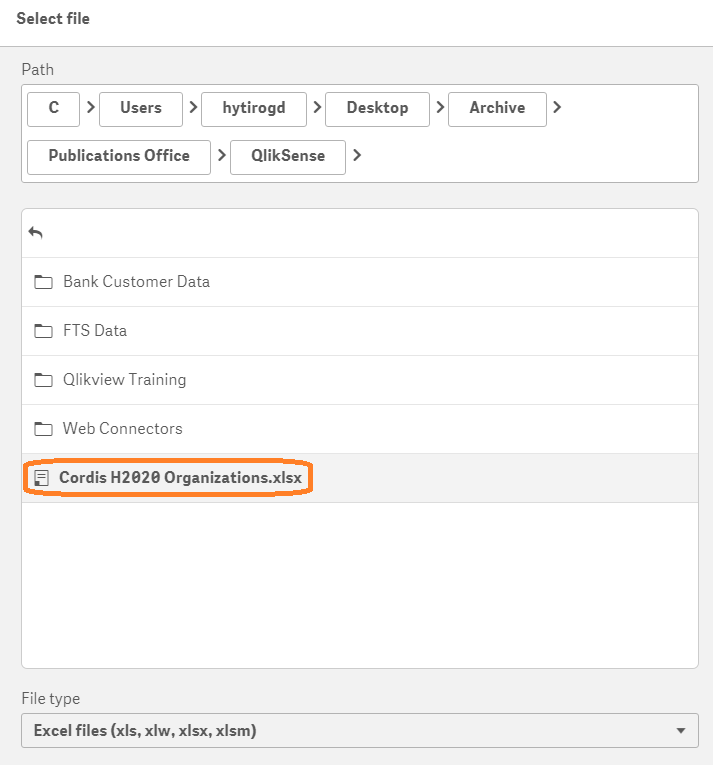 Data visualisation workshop - Qlik Sense
January 2017
61
Hands on exercise Visualising CORDIS Data
Preparing our data
De-select all the columns after “city” and click “Load data and finish”
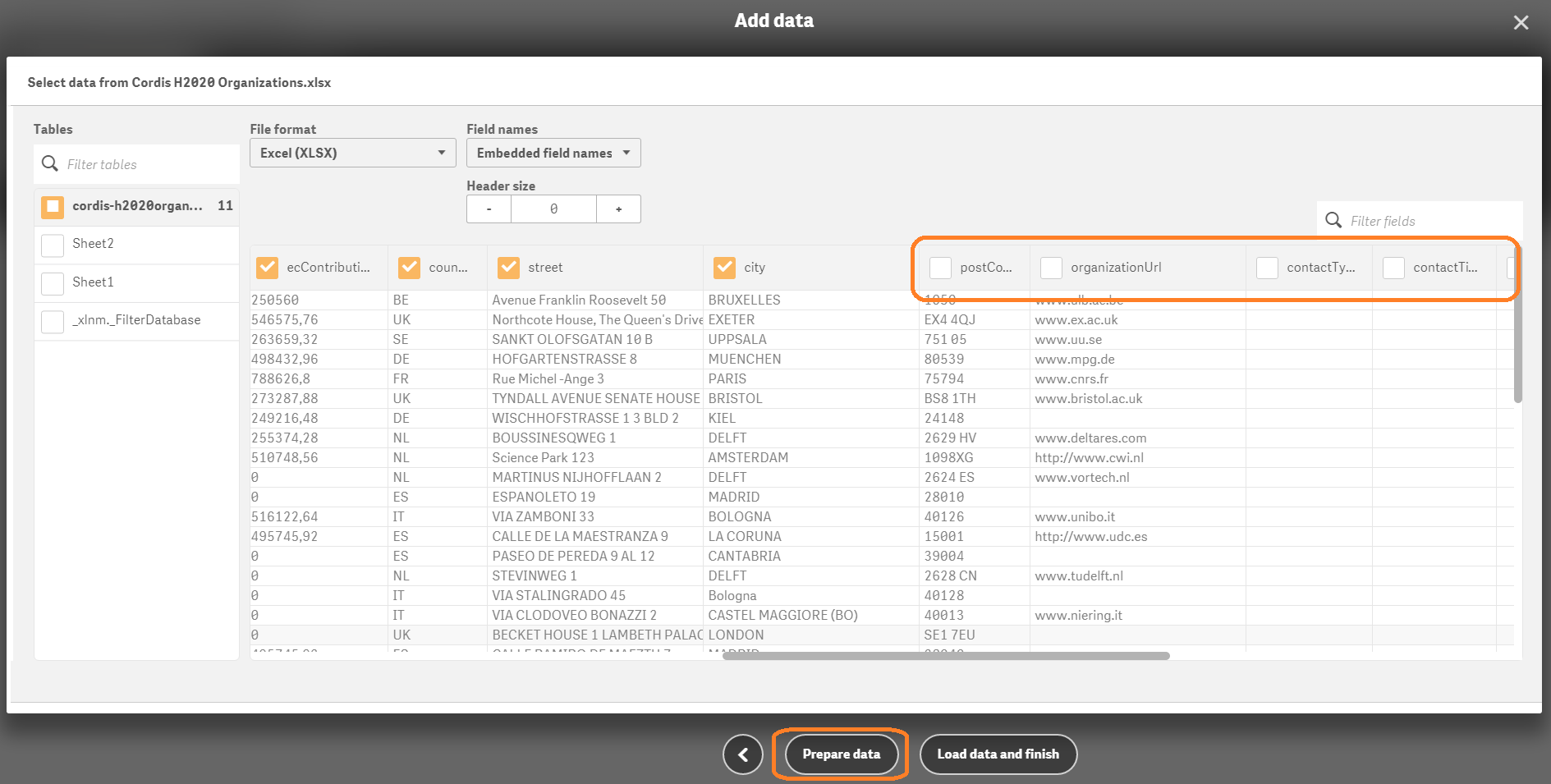 Data visualisation workshop - Qlik Sense
January 2017
62
Hands on exercise Visualising CORDIS Data
Our First Sheet
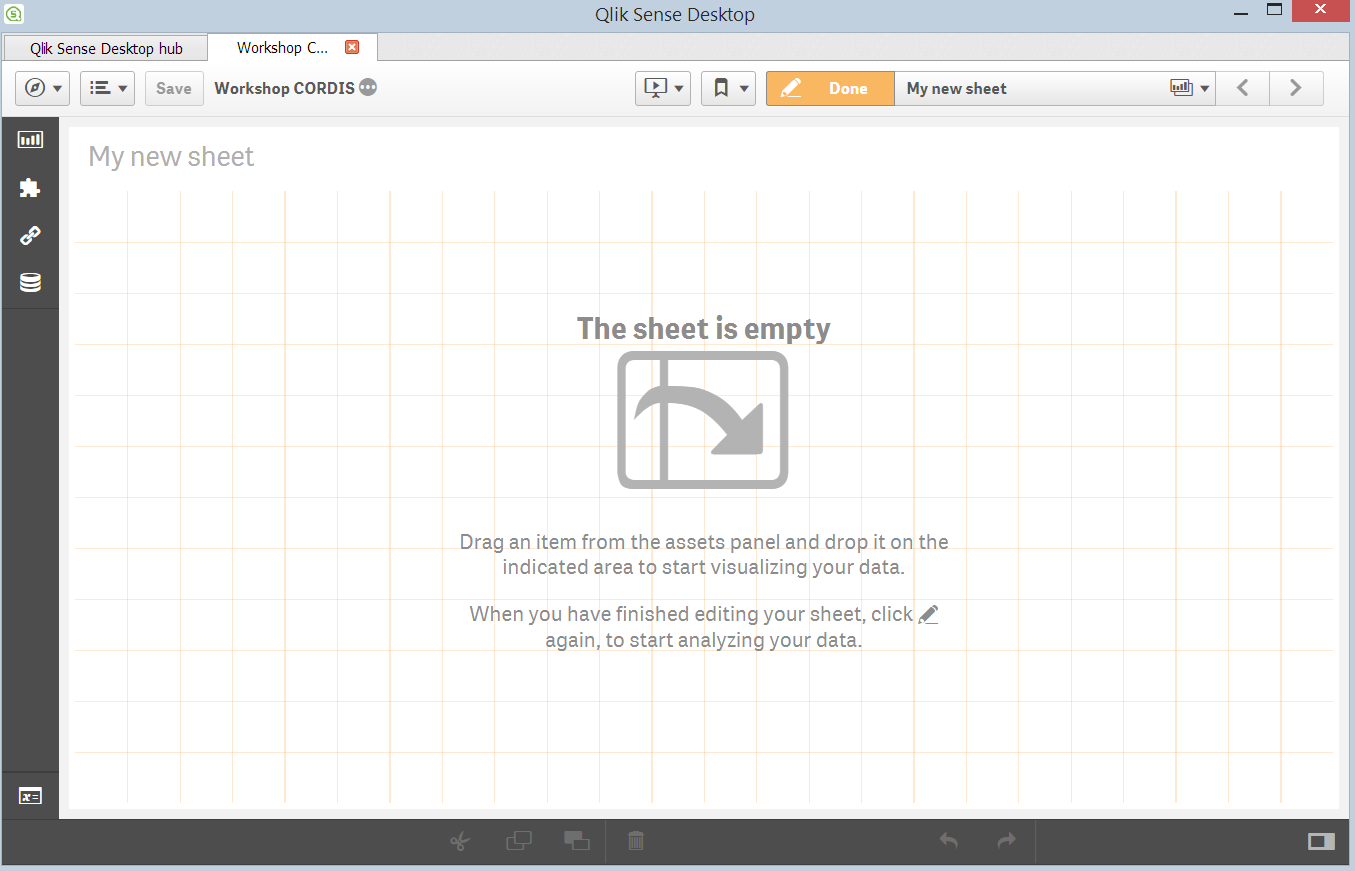 Data visualisation workshop - Qlik Sense
January 2017
63
Hands on exercise Visualising CORDIS Data
Our First Sheet
Click on the sheet name to rename it and to add a  description. 
For example “CORDIS 1”
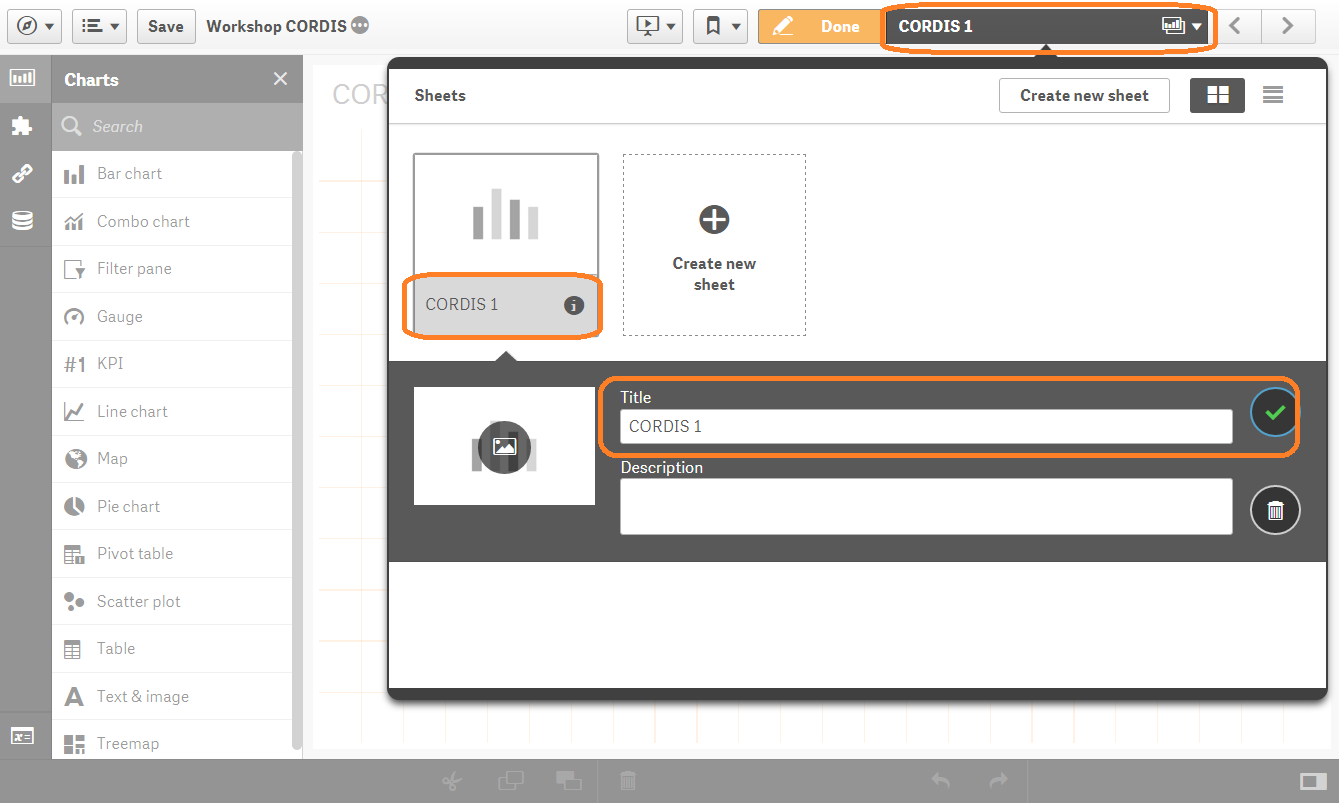 Data visualisation workshop - Qlik Sense
January 2017
64
Hands on exercise Visualising CORDIS Data
Adding a Pivot Table
Drag and drop a “Pivot table” chart from the left onto your sheet.
Notice that when doing so you can move it around to preview the position it will take on your sheet.
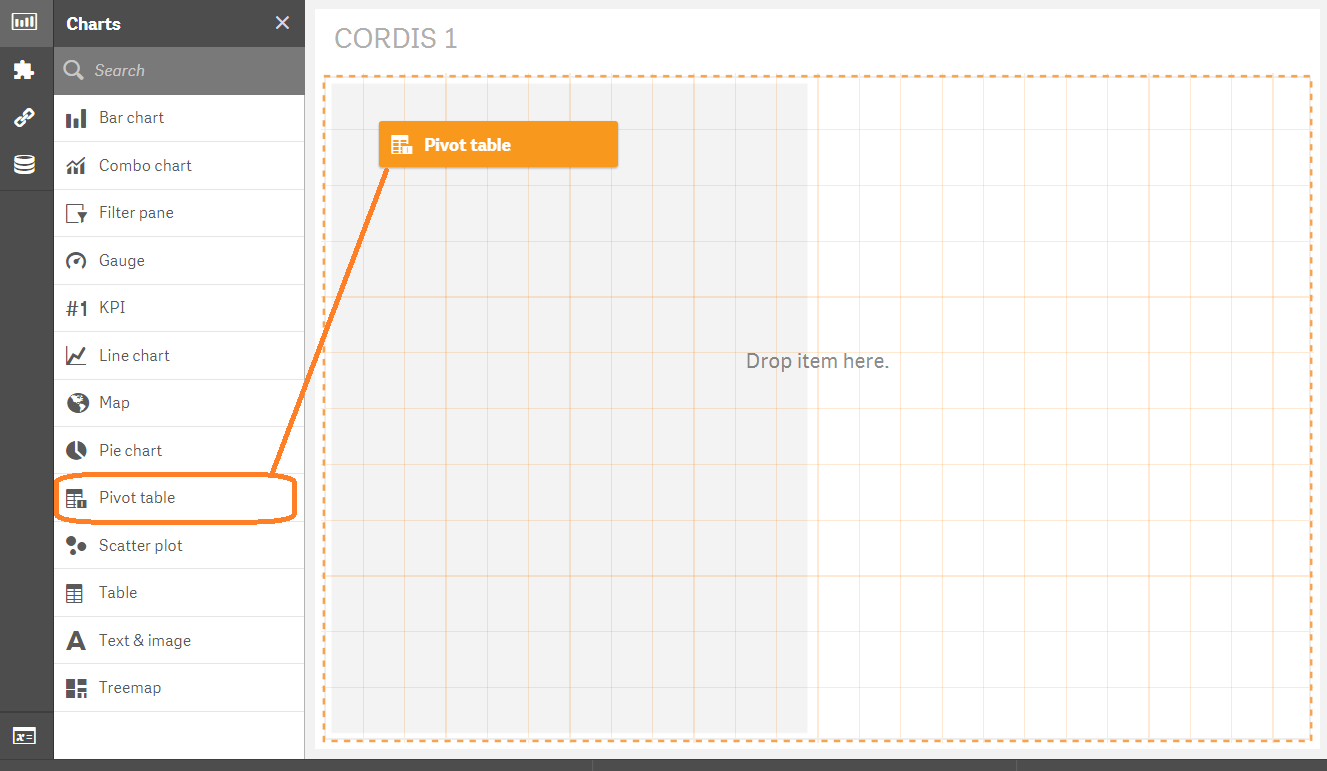 Data visualisation workshop - Qlik Sense
January 2017
65
Hands on exercise Visualising CORDIS Data
Adding a Pivot Table
Add the dimension “country”
Add the measure “Sum(ecContribution)”
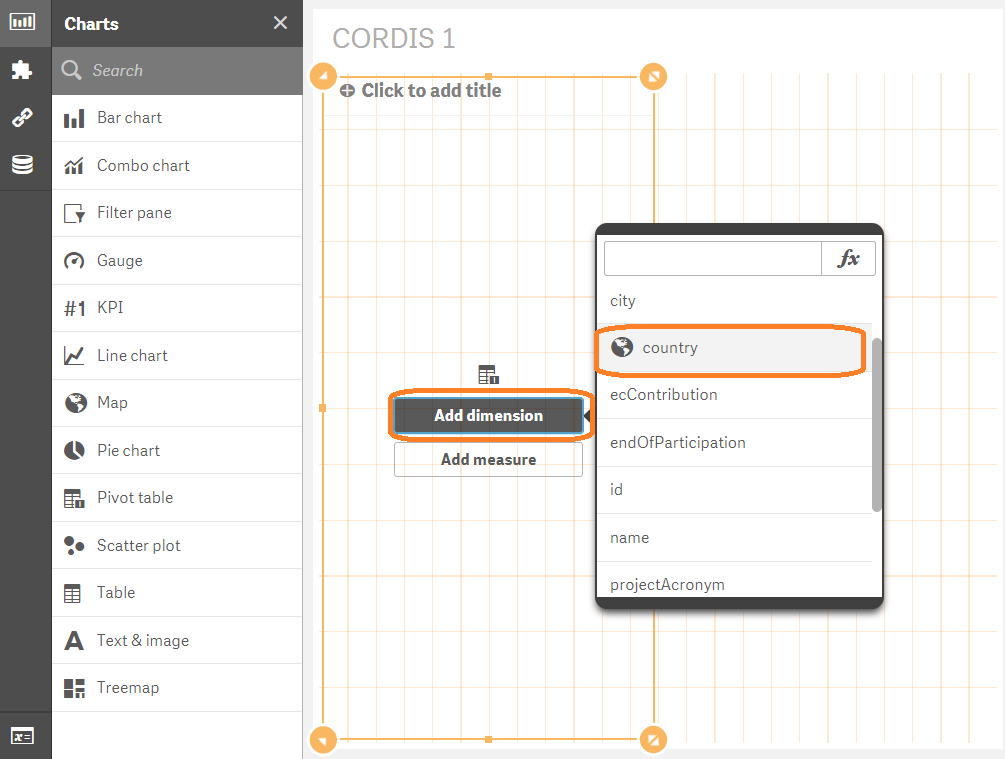 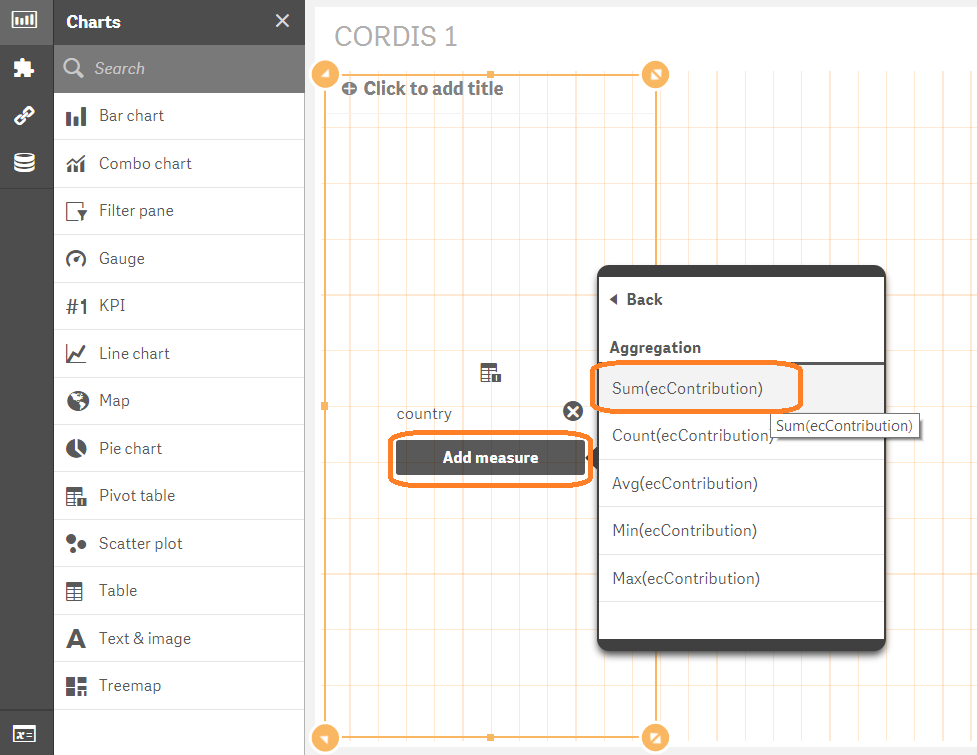 Data visualisation workshop - Qlik Sense
January 2017
66
Hands on exercise Visualising CORDIS Data
Adding a Pivot Table
OK now let’s add another dimension to our pivot table. 
Drag “ProjectAcronym” on to your pivot table from the “Fields” menu.
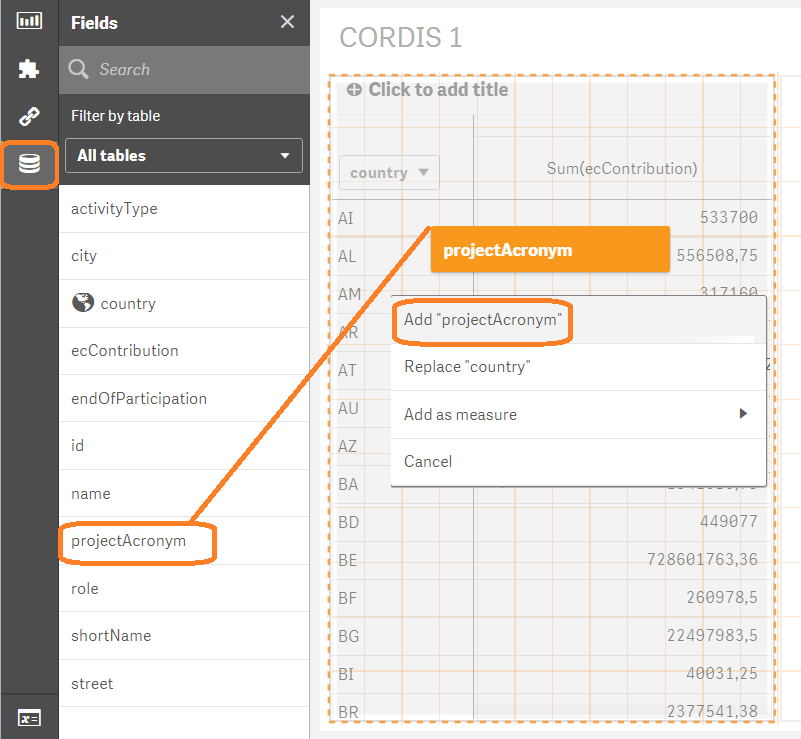 Data visualisation workshop - Qlik Sense
January 2017
67
Hands on exercise Visualising CORDIS Data
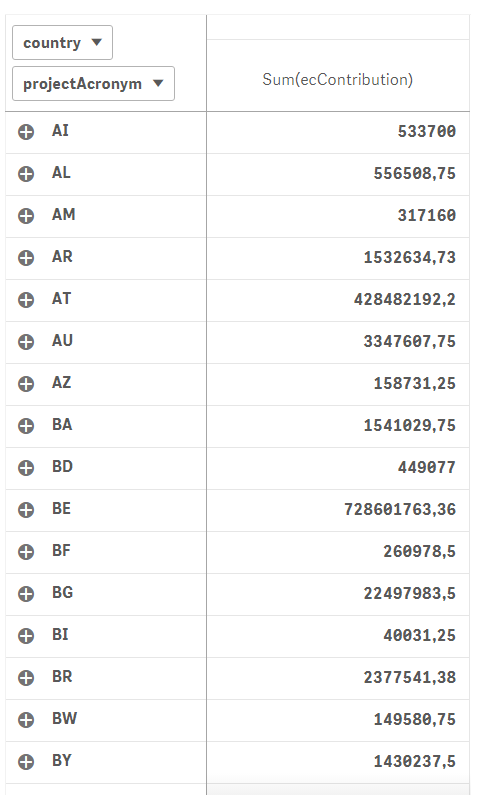 Adding a Pivot Table
Now let’s Fix the appearance of our pivot table.
Using the anchors to make the pivot table the narrowest possible while still displaying both columns.
Then click on the Done button to view your sheet as it will be displayed when in use. 
Notice the difference of  appearance between the “edit” menu and the actual “preview”
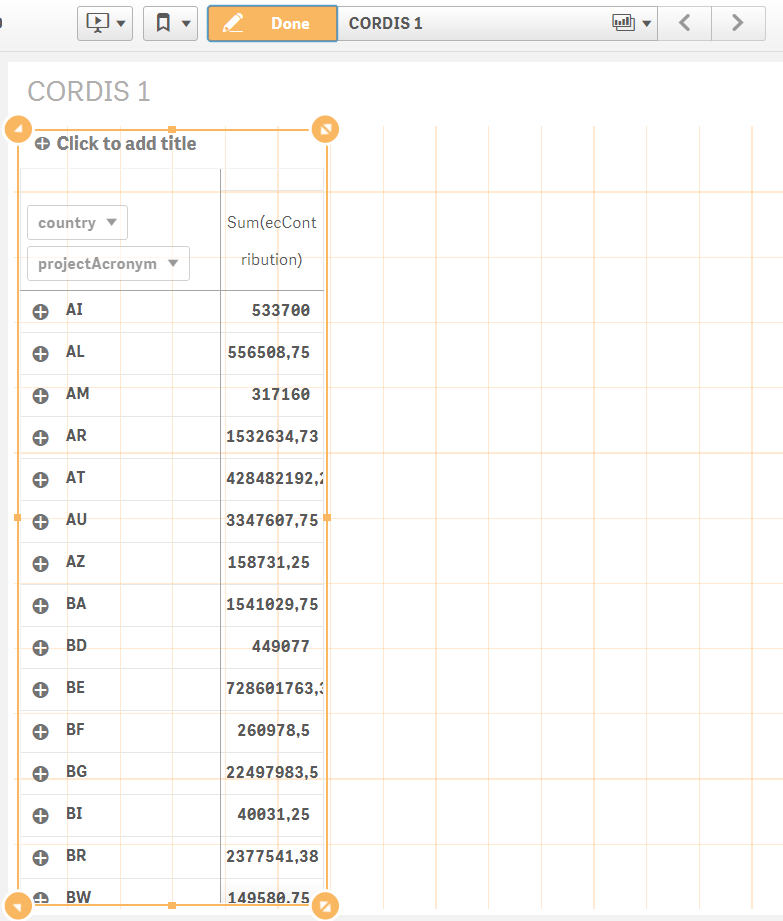 Data visualisation workshop - Qlik Sense
January 2017
68
Hands on exercise Visualising CORDIS Data
Adding a Pivot Table
Our pivot table is by default sorted alphabetically, which is not the best option for our case. Let’s sort it by the SUM of the contribution received:
From the “Sorting” menude-select “Auto” sorting. 
Select  “Sort by expression”
Input “Sum(ecContribution)”
Select “Descending”
De-select “Alphabetically”
Do the same for projectAcronymusing "ecContribution"
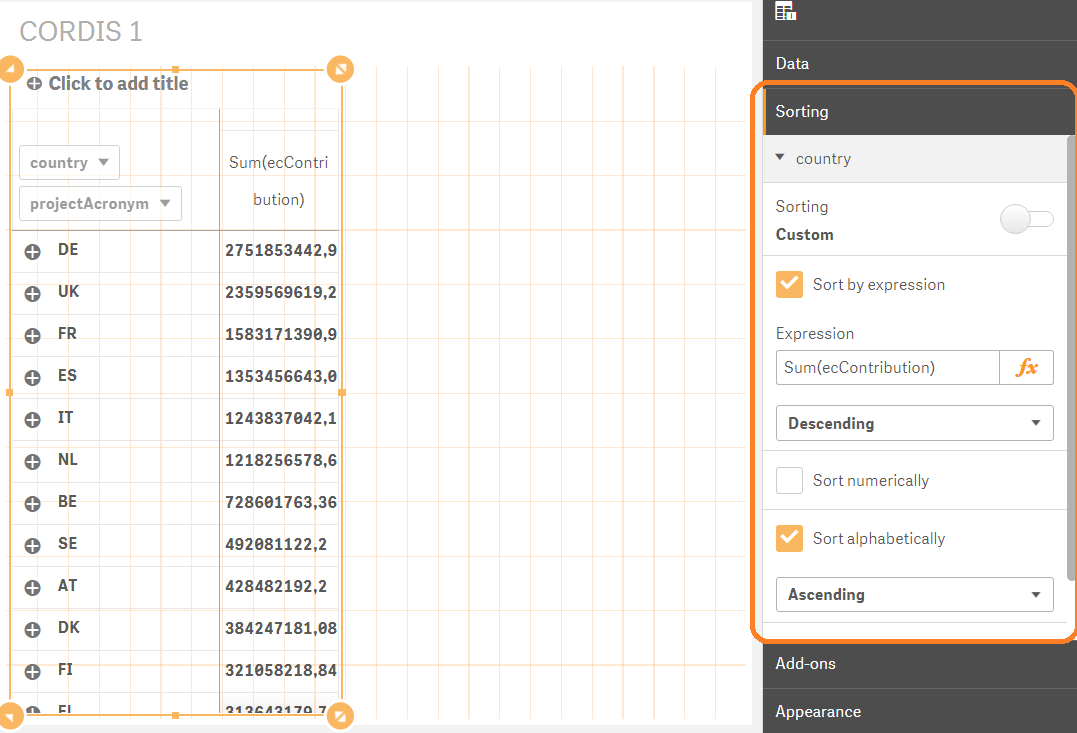 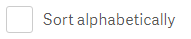 Data visualisation workshop - Qlik Sense
January 2017
69
Hands on exercise Visualising CORDIS Data
Adding a Pivot Table
Another noticeable issue is that the appearance of the values in our table our not consistent.
In the “Data” menu, under measures, Sum(ecContibution) change the number formatting to “Money” and format the pattern to display the values in euros by replacing the “£” symbols.
The key for the “€” symbolshould be “Right Alt + E”
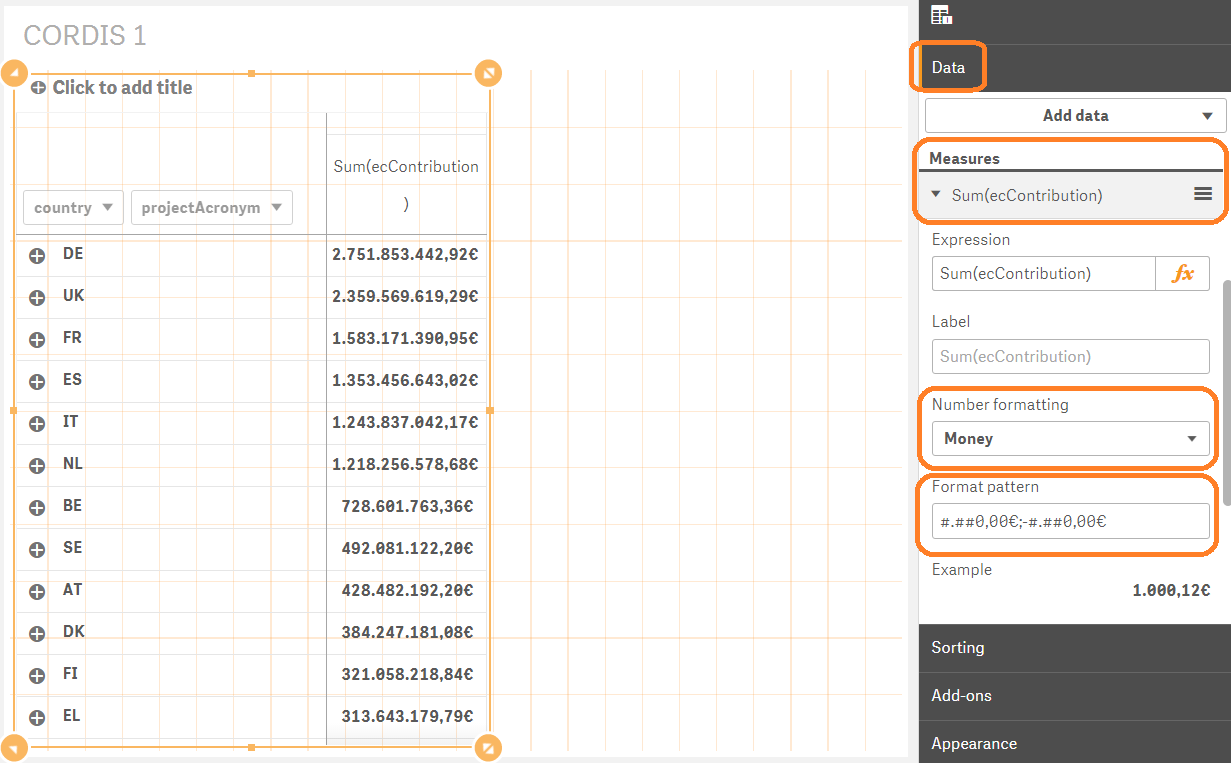 Data visualisation workshop - Qlik Sense
January 2017
70
Hands on exercise Visualising CORDIS Data
Adding a Pivot Table
If you click on “Done” to view the pivot table and scroll through, you will notice that it also lists a number of countries that have received no contributions. We do not need those in our table.
In the “Data” menu,under rows, undercountry: 
Add a Limitation of“Exact value” for valuesgreater than “0”
Also de-select the “Show others” button
Repeat the same under Project.
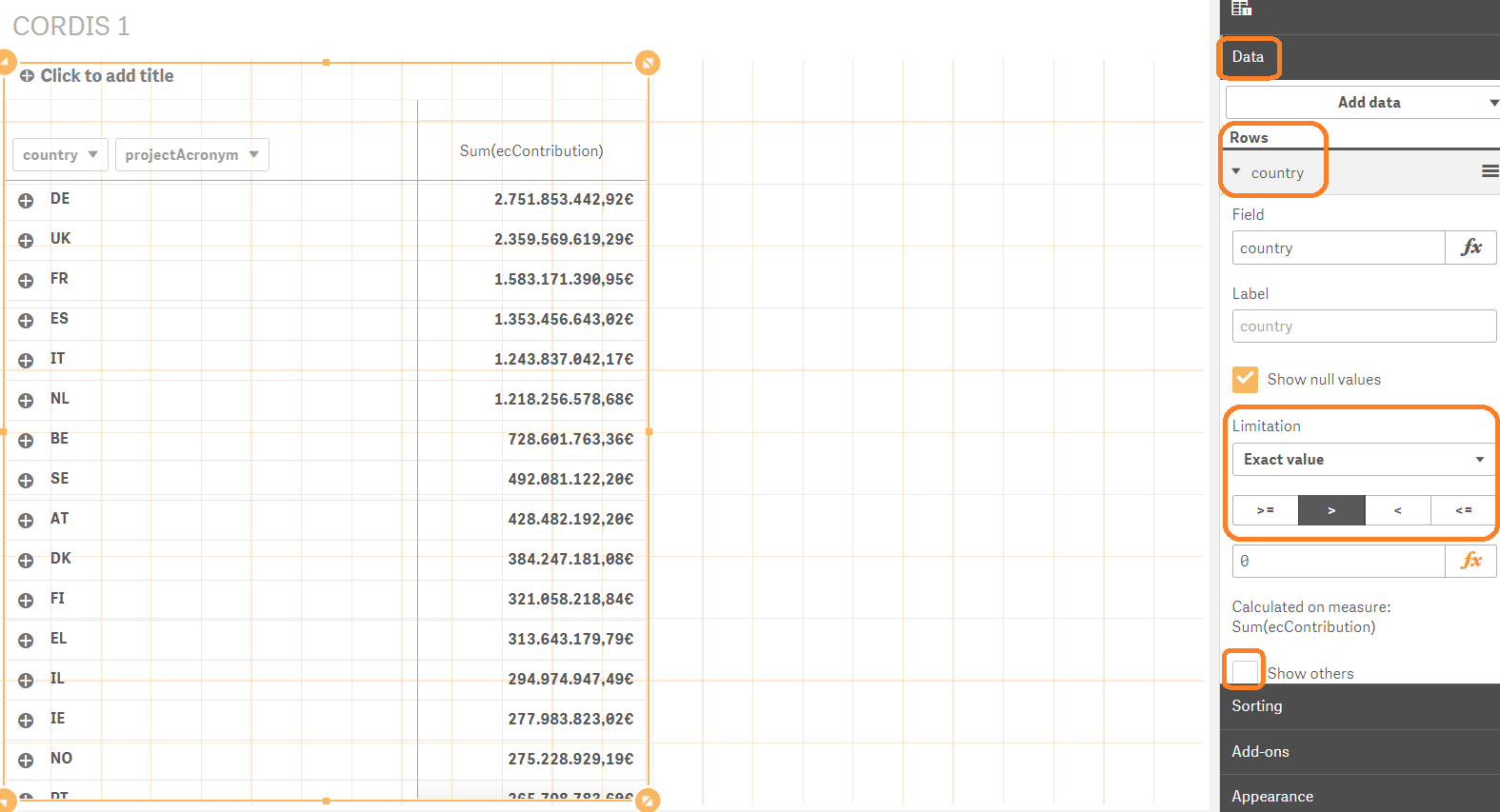 Data visualisation workshop - Qlik Sense
January 2017
71
[Speaker Notes: Don’t forget to repeat the steps under project, maybe illustrate what happens if you dont]
Hands on exercise Visualising CORDIS Data
Adding a Pivot Table
Finally let’s fix the labels of our table. The row, column and measure labels are auto-generated from the field name. the rest are empty by default.
In the “Data” menu, go through the rows and the measure andmake their labelsmore human friendly.
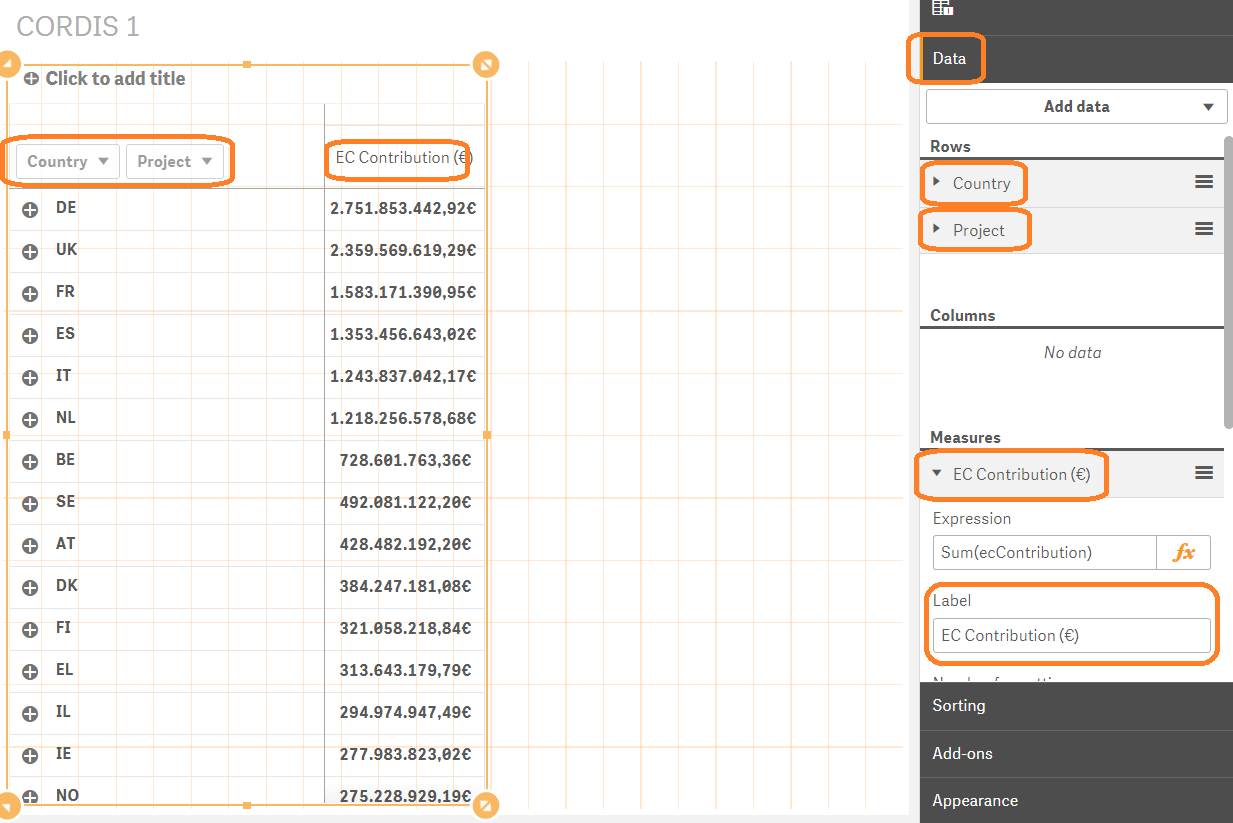 Data visualisation workshop - Qlik Sense
January 2017
72
Hands on exercise Visualising CORDIS Data
Adding a Pivot Table
Finally let’s fix the labels and titles of our table. The row, column and measure labels are auto-generated from the field name. The rest are empty by default.
In the “Appearance” menu, under “General”, add aTitle, Subtitle and Legendto better describe yourpivot table.
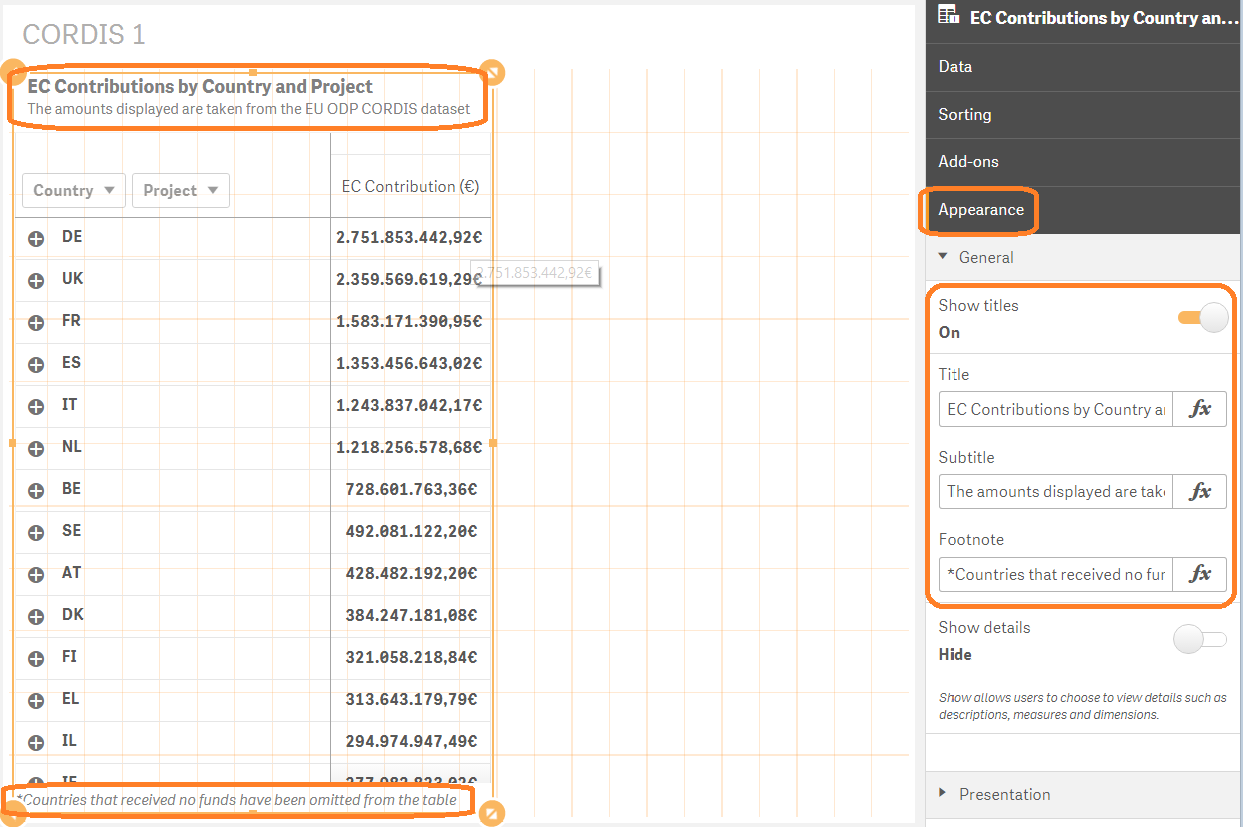 Data visualisation workshop - Qlik Sense
January 2017
73
Hands on exercise Visualising CORDIS Data
Adding a Bar Chart
OK! Next let’s add a bar chart that will automatically adapt to our choices in the pivot table and help visualise the amounts to better convey their magnitude.
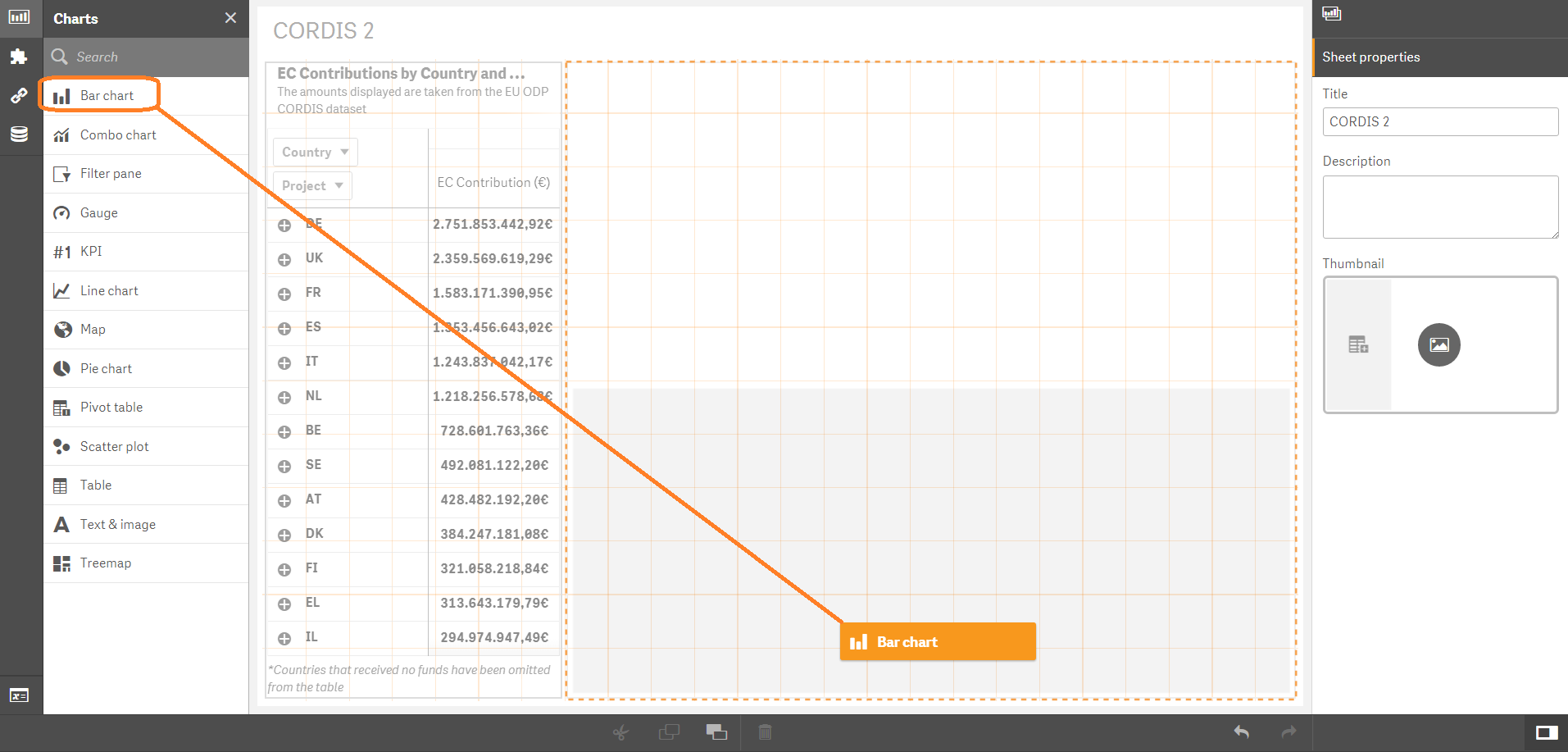 Data visualisation workshop - Qlik Sense
January 2017
74
Hands on exercise Visualising CORDIS Data
Adding a Bar Chart
Add “country” as a dimension
Add “Sum(ecContribution)” as a measure
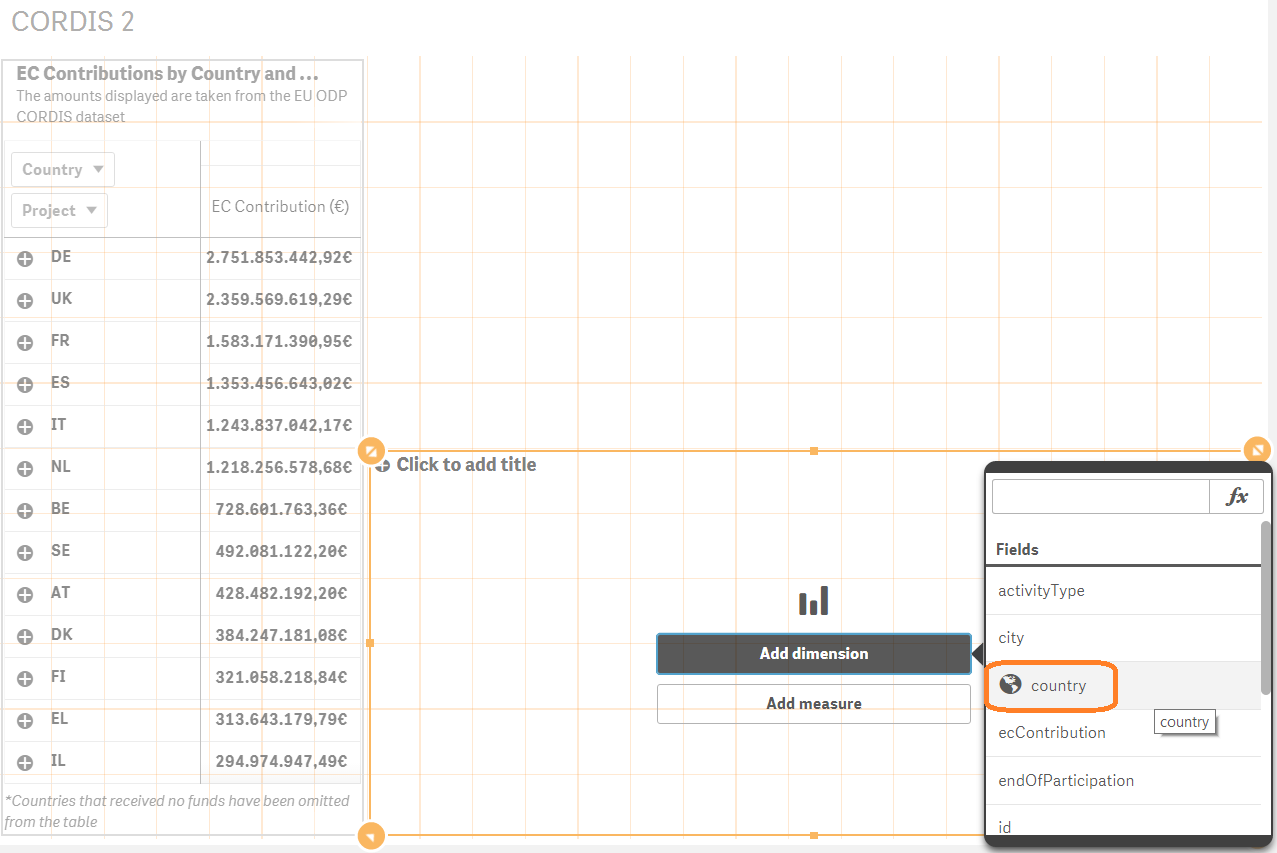 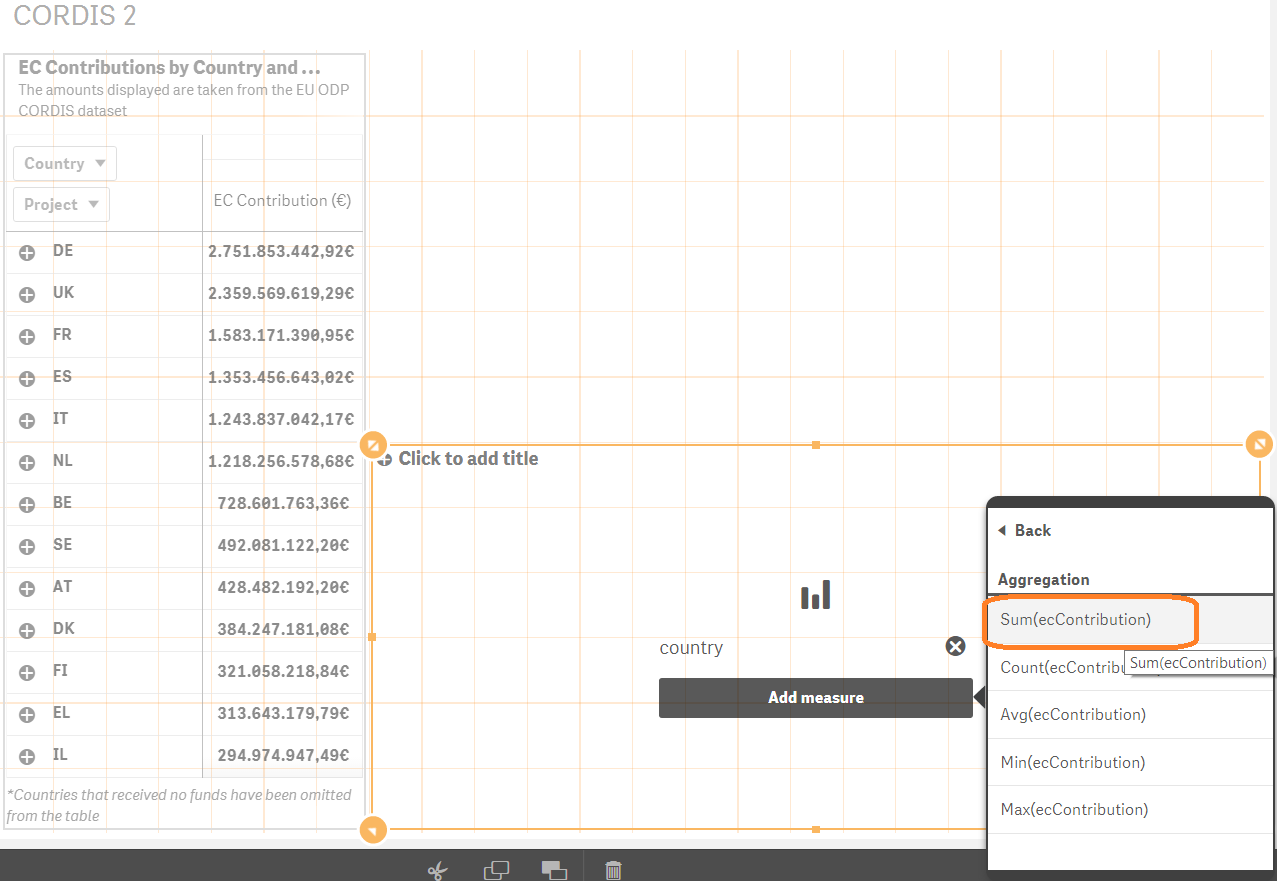 Data visualisation workshop - Qlik Sense
January 2017
75
Hands on exercise Visualising CORDIS Data
Our first linked interactive visualisation
Click on “Done” to view your sheet in its proper form
Notice how the charts have been automatically linked and both adapt based on selections on either one
There are many ways in which you can explore your data and the more objects  you add the more complex the options!
Data visualisation workshop - Qlik Sense
January 2017
76
[Speaker Notes: HERE SHOW ALL KINDS OF DIFFERENT WAYS TO FILTER THE DATA FROM EITHER OR BOTH THE CHARTS AND BY COUNTRY OR PROJECT]
Hands on exercise Visualising CORDIS Data
Adding a Bar Chart
Let’s refine our bar chart and go on to the next part of our sheet.
Add a title
Remove the Y Axis Title as its redundant
Make the Y Axis scale narrower
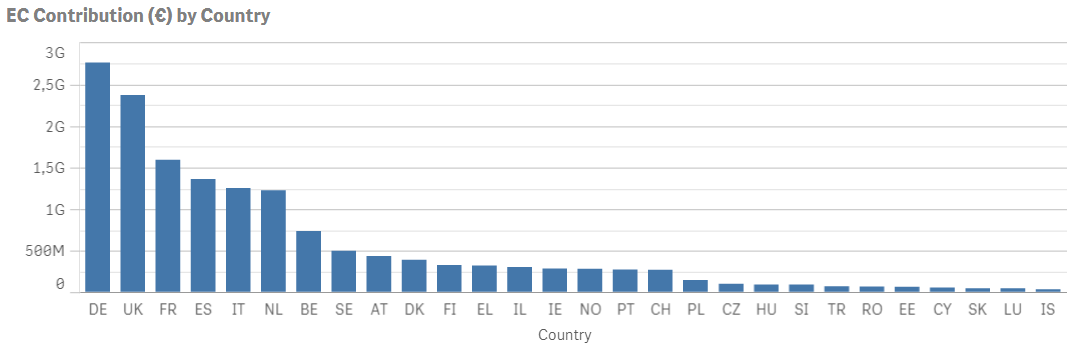 Data visualisation workshop - Qlik Sense
January 2017
77
[Speaker Notes: Add a title
Fix the Labels
Format as Money (€), Remove decimals OR Maybe leave as Auto as we have the detailed number in the pivot table (explain pros and cons here)
Make the Y Axis scale narrower, keep only the label for simplicity as the title is self explanatory
Show how you can add “value labels to the chart”
Show you can keep the top 30 etc
Show you an slant the labels of the countries
Show color gradient but say how it doesn’t add to anything at the moment]
Hands on exercise Visualising CORDIS Data
Adding a Map
It’s time for everyone’s favourite chart, the map!
Maps require special “Shape” data to define the locations. This data includes coordinates that outline areas and pinpoint locations.
We have provided you with just that. 
Open your “Data manager”in a new tab.
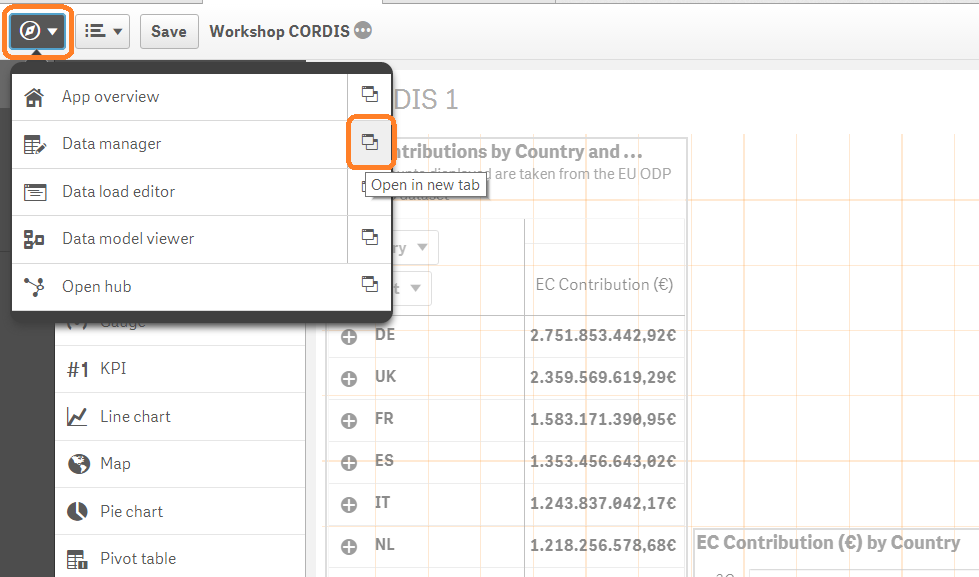 Data visualisation workshop - Qlik Sense
January 2017
78
Hands on exercise Visualising CORDIS Data
Adding a Map
In the Data manager click on the little cross on the right, to add a data source.
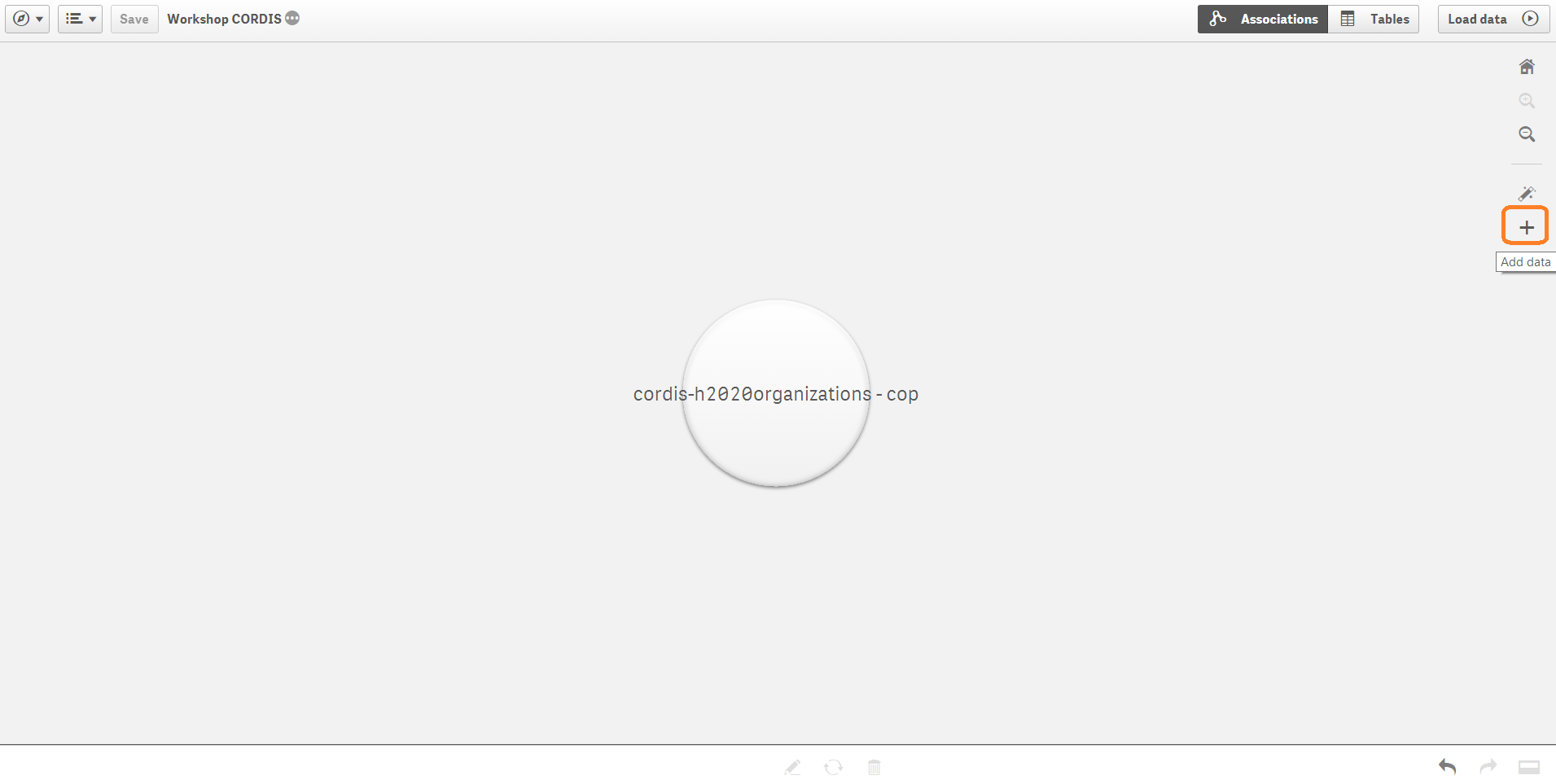 Data visualisation workshop - Qlik Sense
January 2017
79
Hands on exercise Visualising CORDIS Data
Adding a Map
Navigate to and select the “WorldKMLData.qvd” file. Click next.
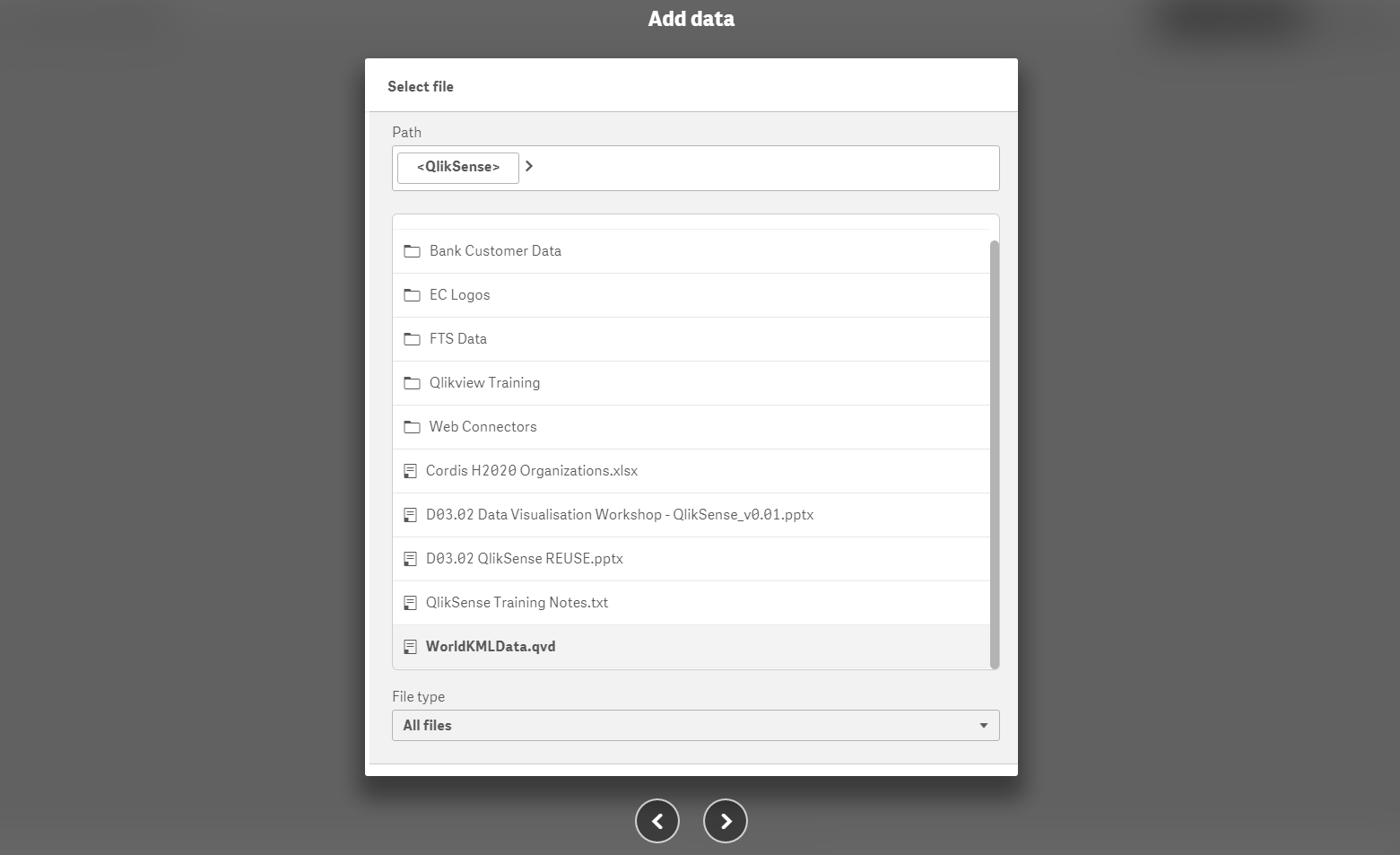 Data visualisation workshop - Qlik Sense
January 2017
80
Hands on exercise Visualising CORDIS Data
Adding a Map
From the selection menu de-select the “WorldCountries.FullName” and “CountryISO_Numeric” as we won’t need them. 
Then click “Load data and finish”.
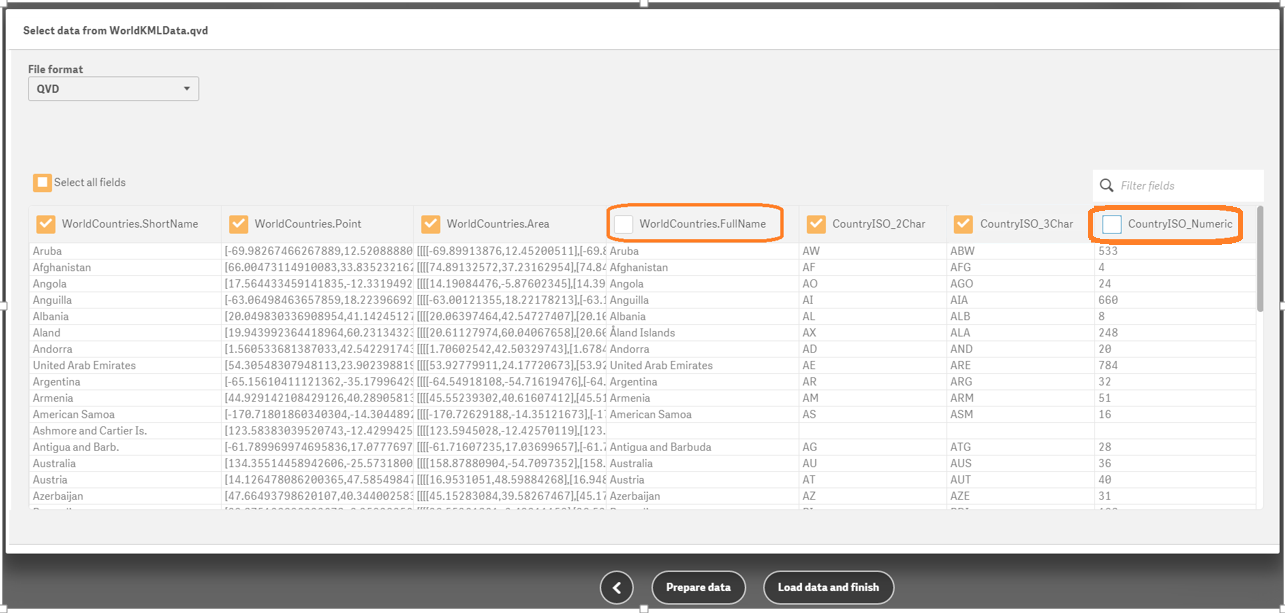 Data visualisation workshop - Qlik Sense
January 2017
81
Hands on exercise Visualising CORDIS Data
Adding a Map
We are now in the associations menu. In this menu we can link different data sources based common data fields.Each bubble represents a different data source.
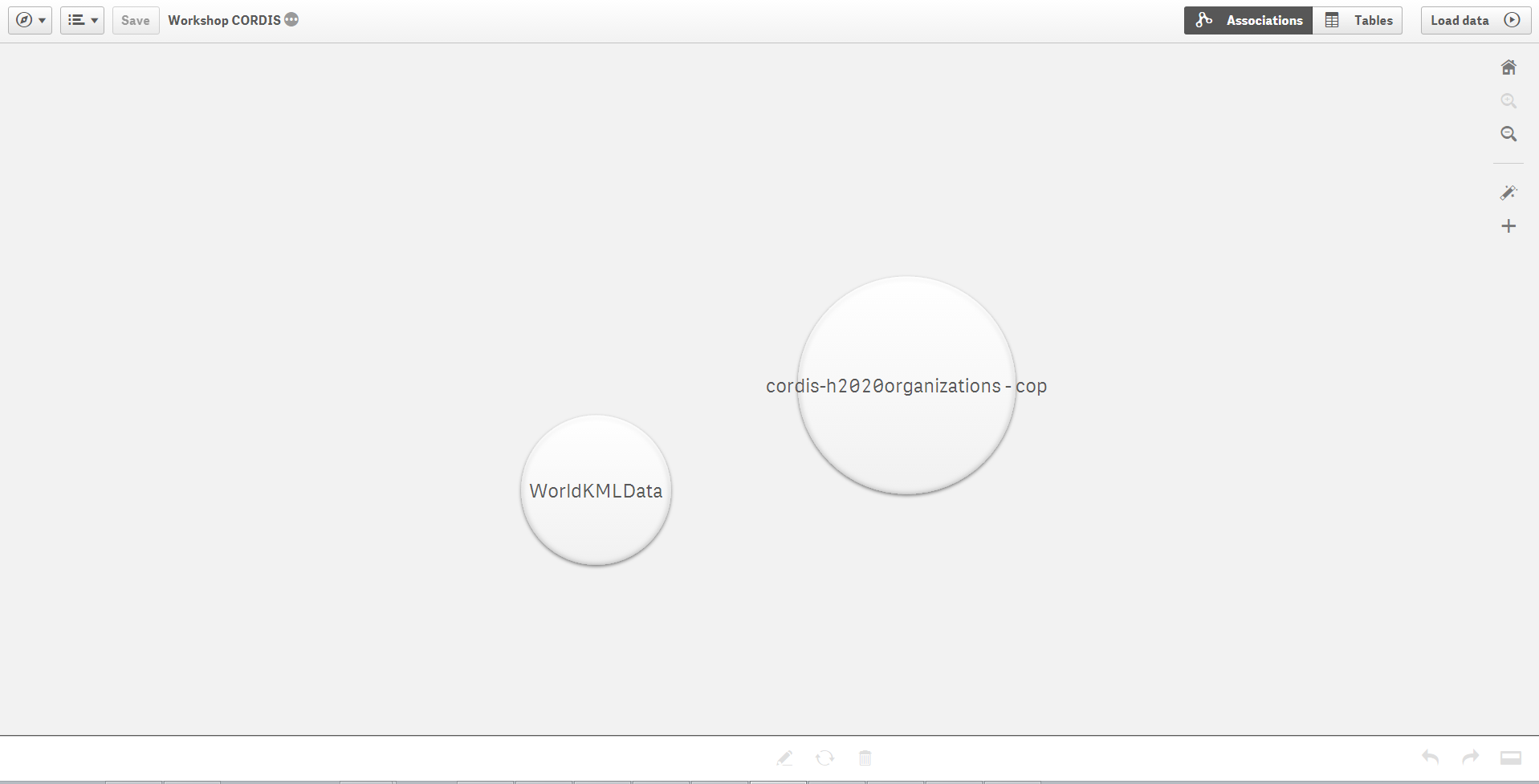 Data visualisation workshop - Qlik Sense
January 2017
82
Hands on exercise Visualising CORDIS Data
Adding a Map
Drag and drop the “WorldKMLData” bubble onto the “CORDIS” bubble to create an association.
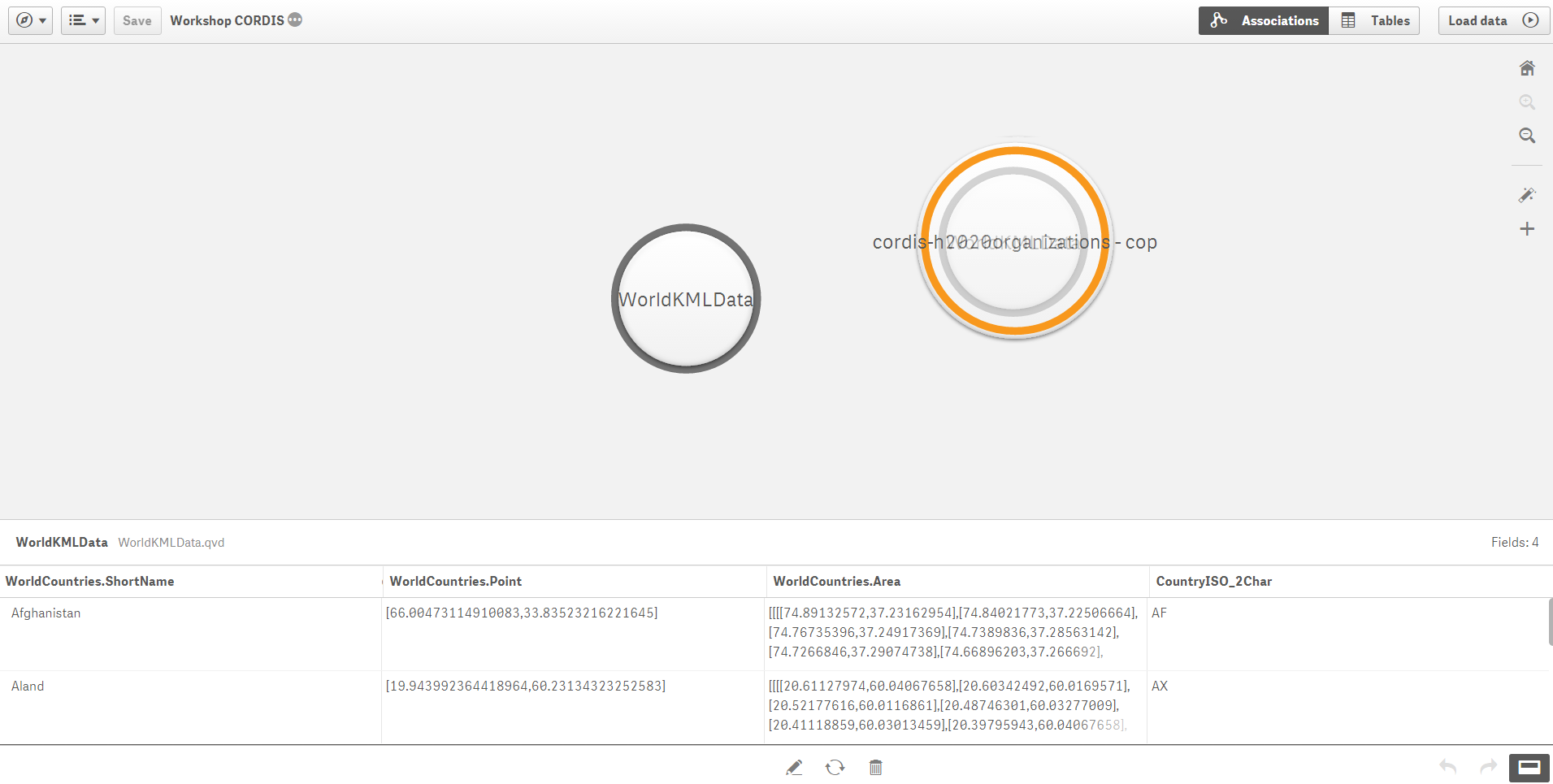 Data visualisation workshop - Qlik Sense
January 2017
83
Hands on exercise Visualising CORDIS Data
Adding a Map
On doing so, notice that Qlik Sense automatically detects that there are common values between the country code fields of the two data sources.
The orange colour indicates a medium level of common values. This can also be green, for a very good match, or red, for no match at all.
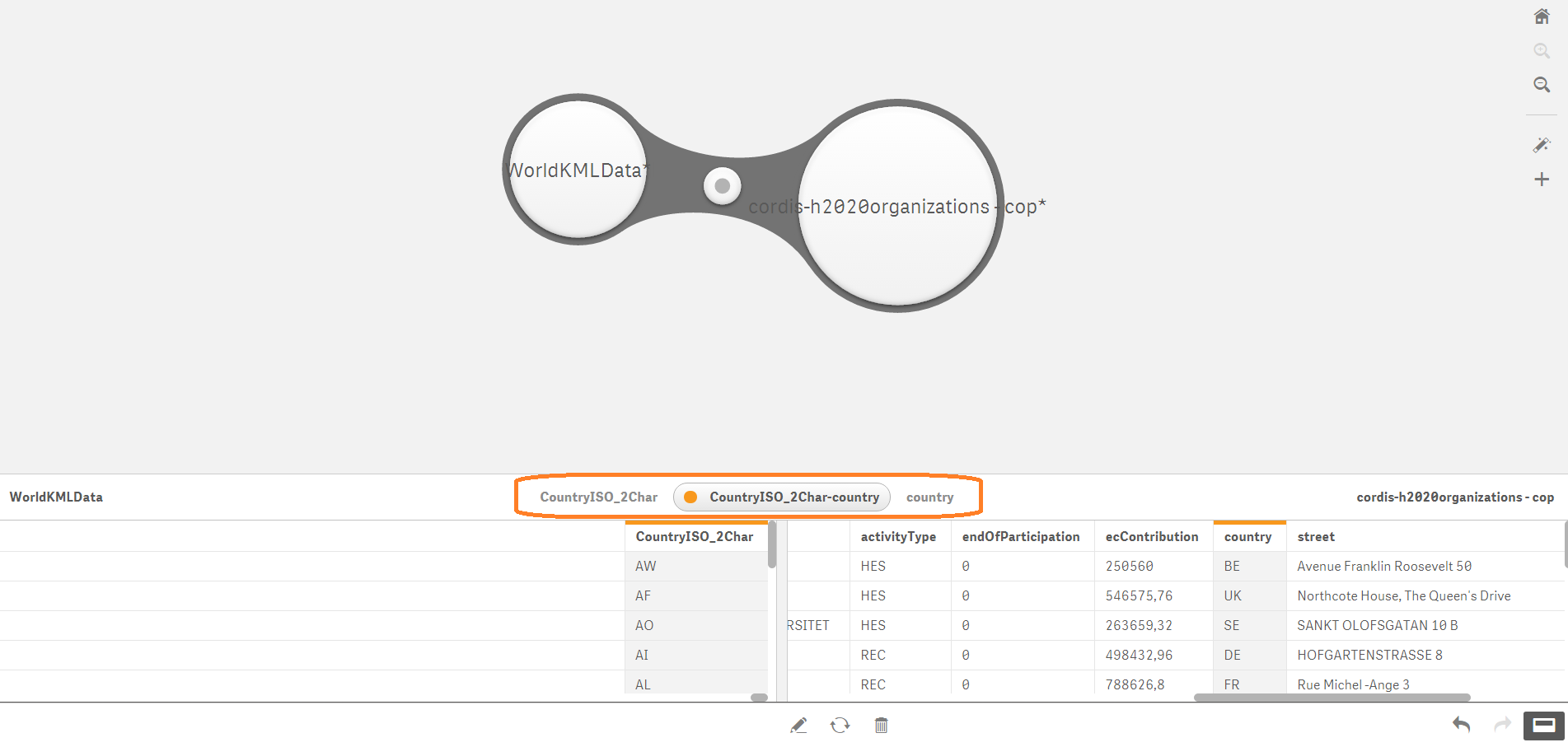 Data visualisation workshop - Qlik Sense
January 2017
84
Hands on exercise Visualising CORDIS Data
Adding a Map
Click on the association name and rename it to “Country” for simplicity.Then click on “Load data”, at the top right corner to include the new data in your app.
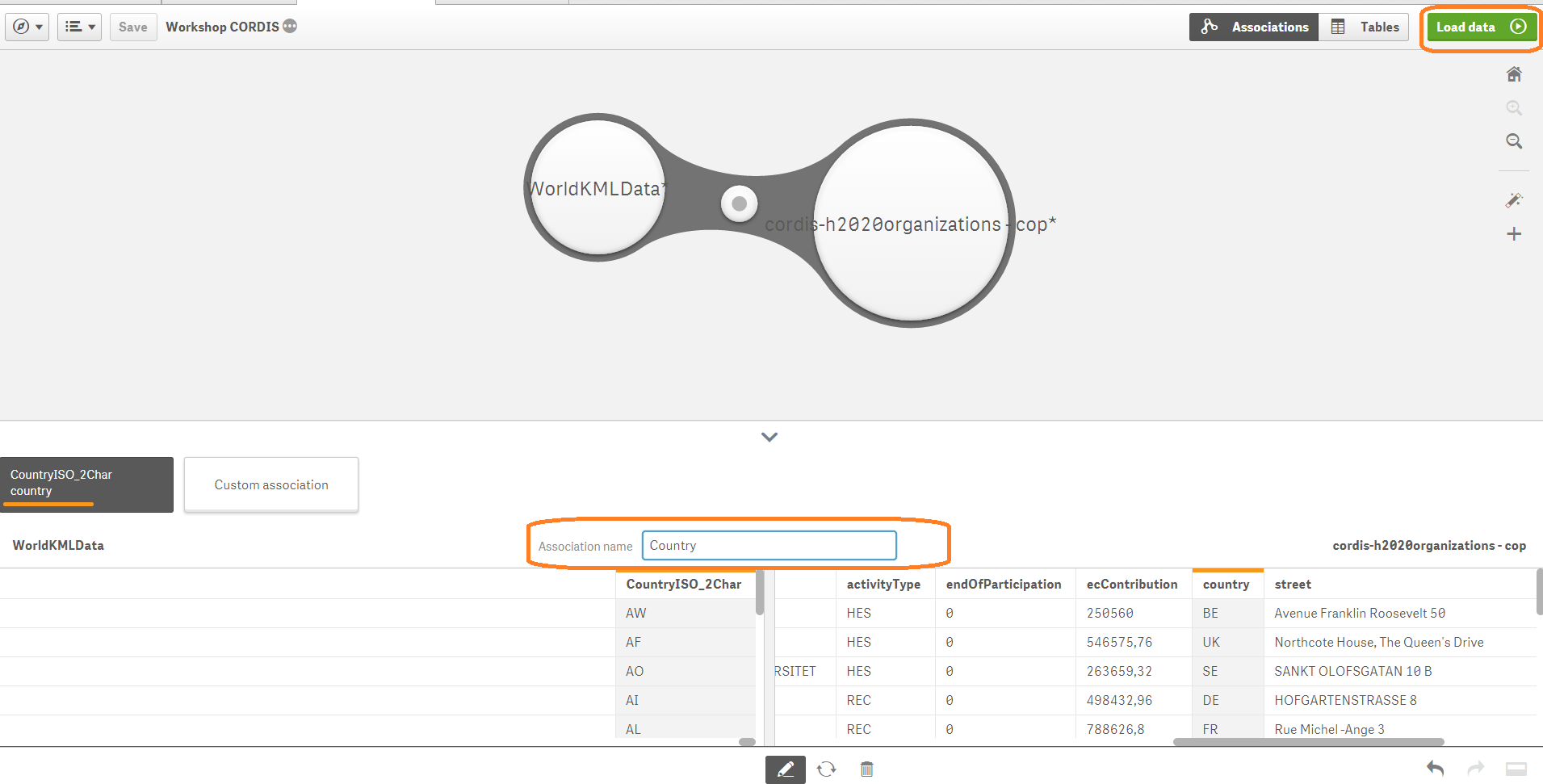 Data visualisation workshop - Qlik Sense
January 2017
85
[Speaker Notes: Imagine that you have now replaced the “country” and “CountryISO_2Char” fields with a single common field between the 2 data sources and is named “Country” with a capital “C”]
Hands on exercise Visualising CORDIS Data
Adding a Map
We will also add some country population data to use later on.
Navigate to and select the “WorldPopulations.xls” file. Click next.
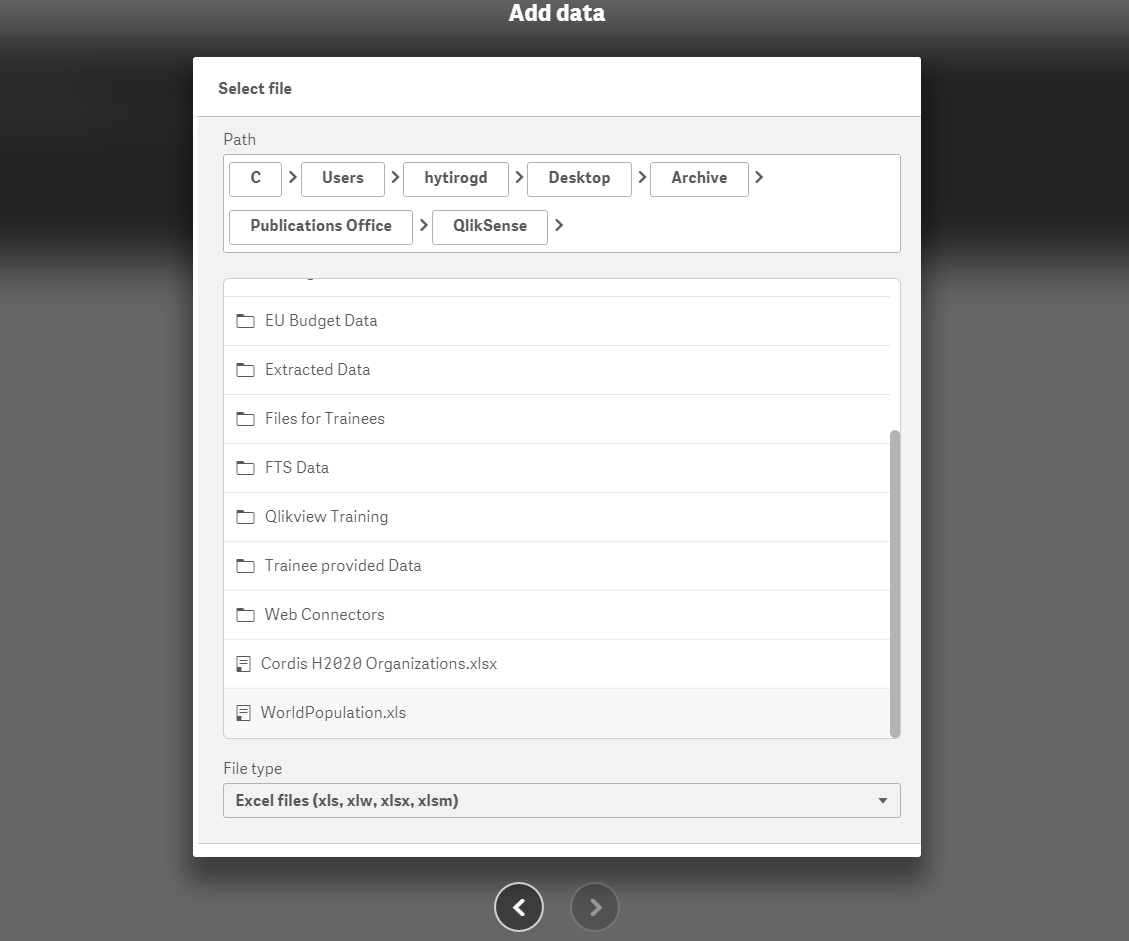 Data visualisation workshop - Qlik Sense
January 2017
86
Hands on exercise Visualising CORDIS Data
Adding a Map
Drag the populations source on to the WorldKMLData source.
Create an association between the “CountryISO_3Char” and the “Country Code” fields and rename it “Country ISO3”.
Then click on “Load data”, at the top right corner to include the new data in your app.
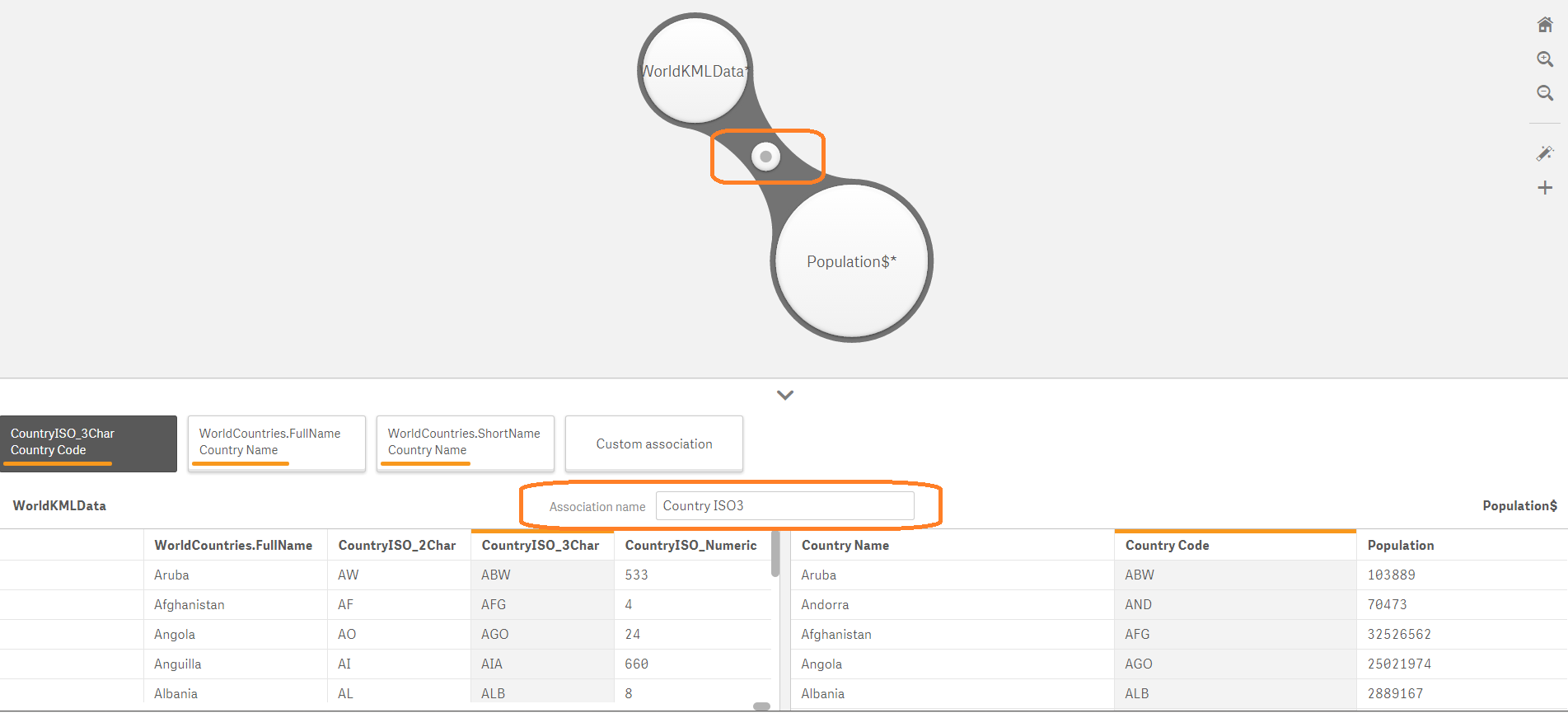 Data visualisation workshop - Qlik Sense
January 2017
87
[Speaker Notes: Imagine that you have now replaced the “country” and “CountryISO_2Char” fields with a single common field between the 2 data sources and is named “Country” with a capital “C”]
Hands on exercise Visualising CORDIS Data
Adding a Map
Upon returning to your sheet, notice that the charts display errors now. This is because now there is an error with a dimension, as we renamed a field name “country’ to “Country”. Simply update the field and your charts will pop back.
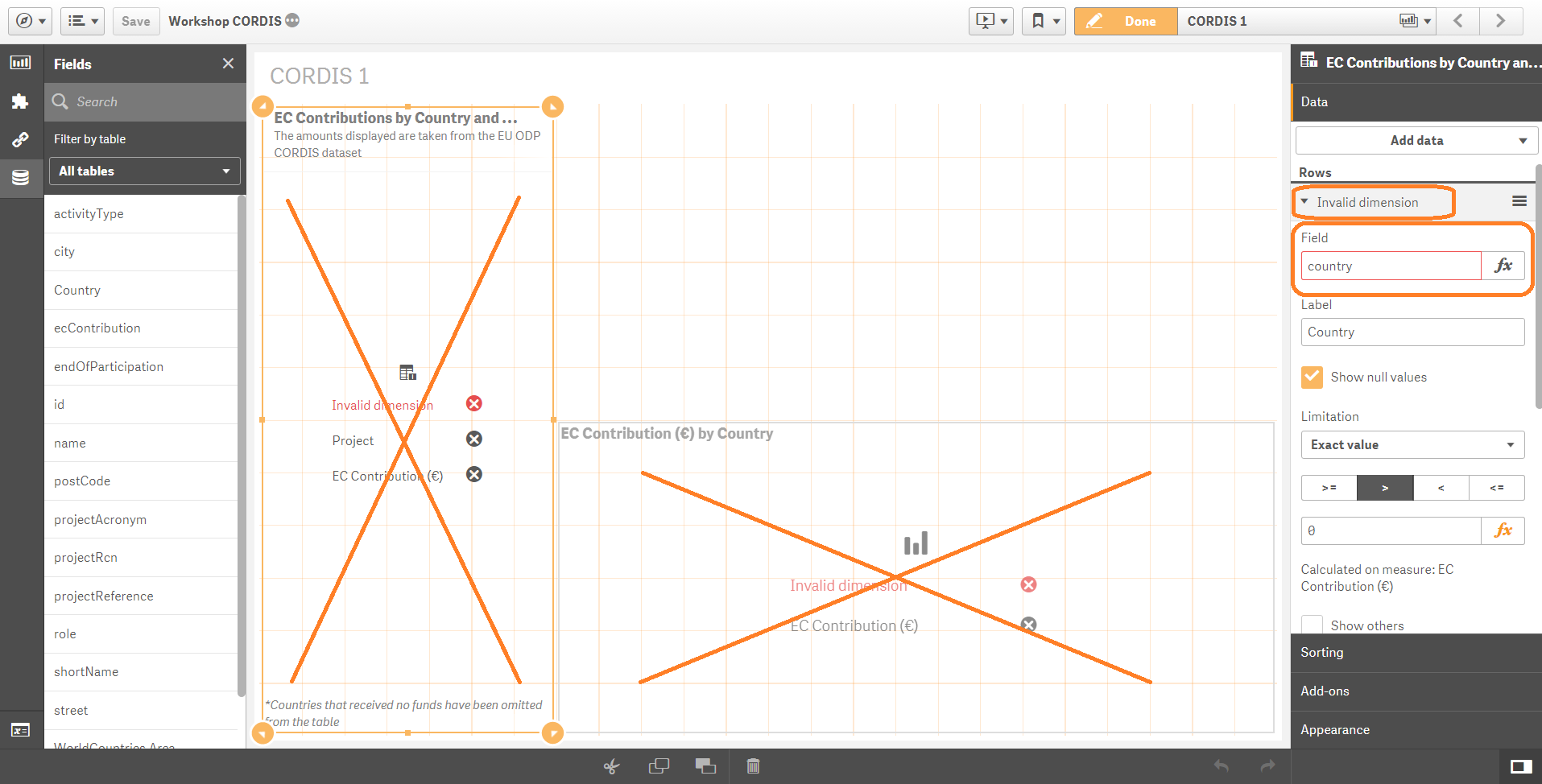 Data visualisation workshop - Qlik Sense
January 2017
88
[Speaker Notes: Imagine that you have now replaced the “country” and “CountryISO_2Char” fields with a single common field between the 2 data sources and is named “Country” with a capital “C”]
Hands on exercise Visualising CORDIS Data
Adding a Map
Now let’s add the map to our datasheet.Drag and drop the “Map” chart onto the top right corner of your sheet.
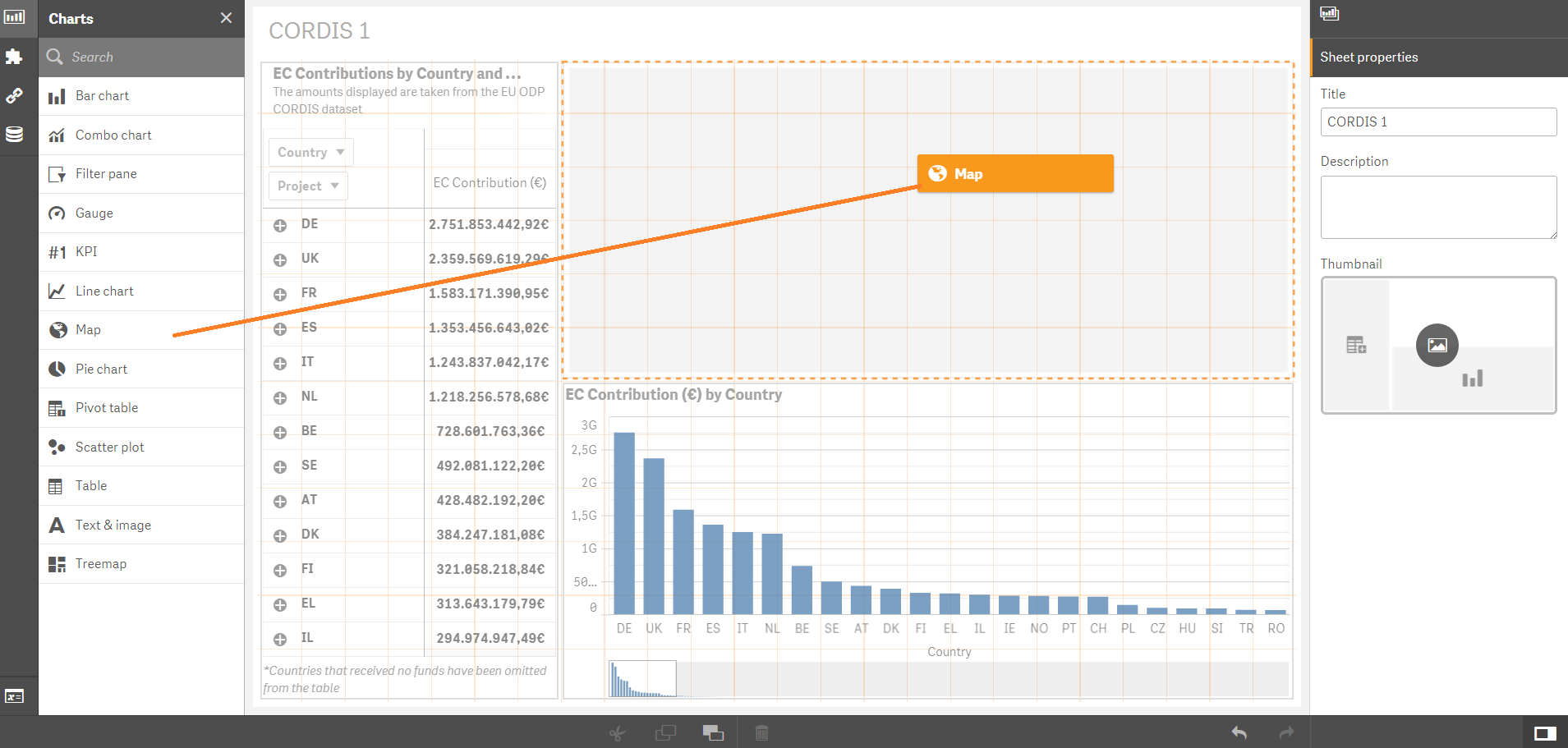 Data visualisation workshop - Qlik Sense
January 2017
89
Hands on exercise Visualising CORDIS Data
Adding a Map
Find the “Country” field in the “Fields” menu under “WorldKMLData” and drag and drop it onto the map chart.
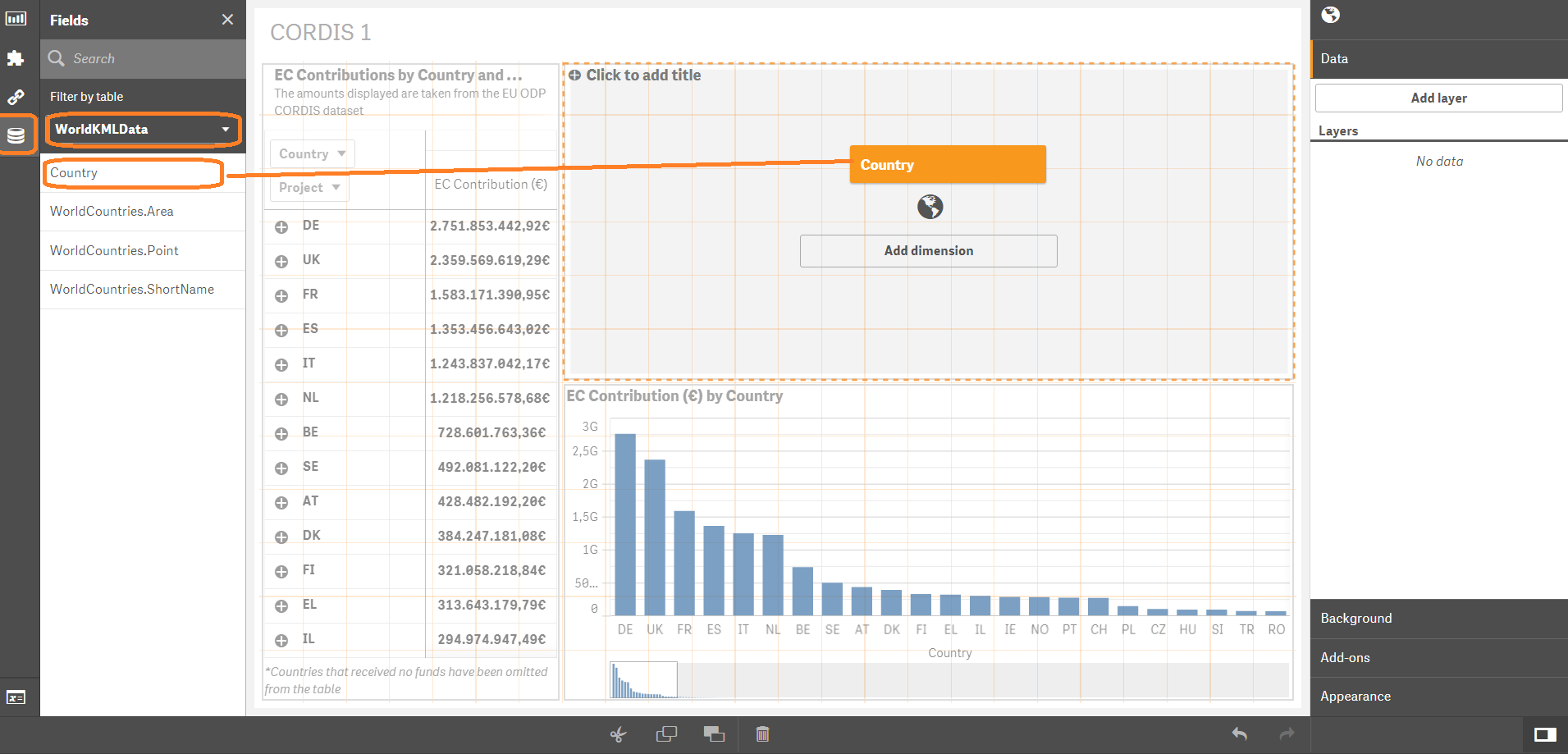 Data visualisation workshop - Qlik Sense
January 2017
90
Hands on exercise Visualising CORDIS Data
Adding a Map
Find the “WorldCountries.ShortName” field in the “Fields” menu under “WorldKMLData” and drag and drop it onto the map chart. Select “Add as area layer”.
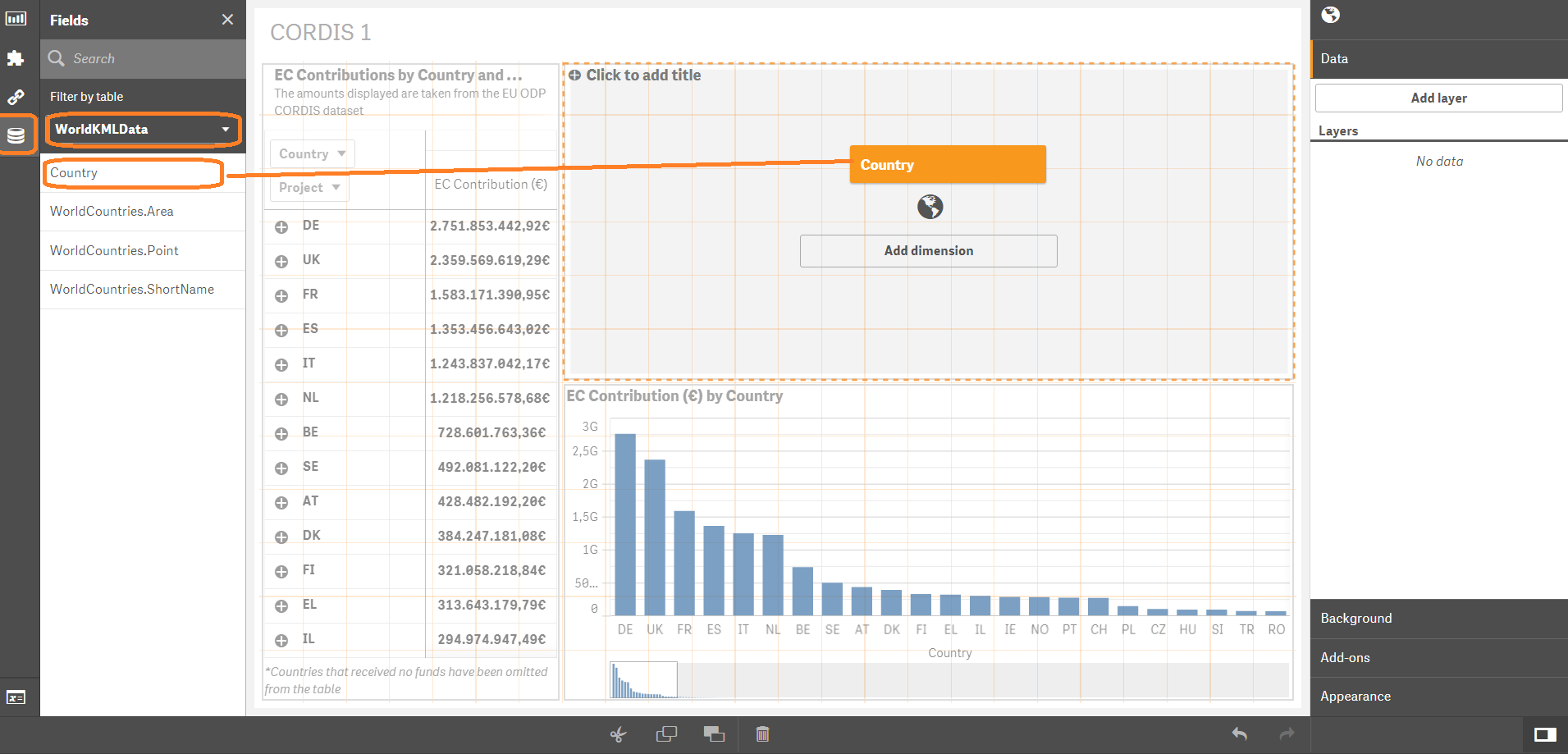 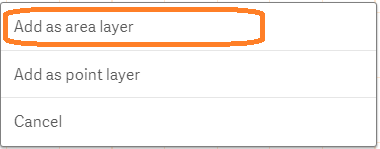 Data visualisation workshop - Qlik Sense
January 2017
91
Hands on exercise Visualising CORDIS Data
Adding a Map
Next we must add the contribution data to our map. Drag and drop ecContribution onto the map and select “Color by” -> “By measure” -> “Sum(ecContribution)”
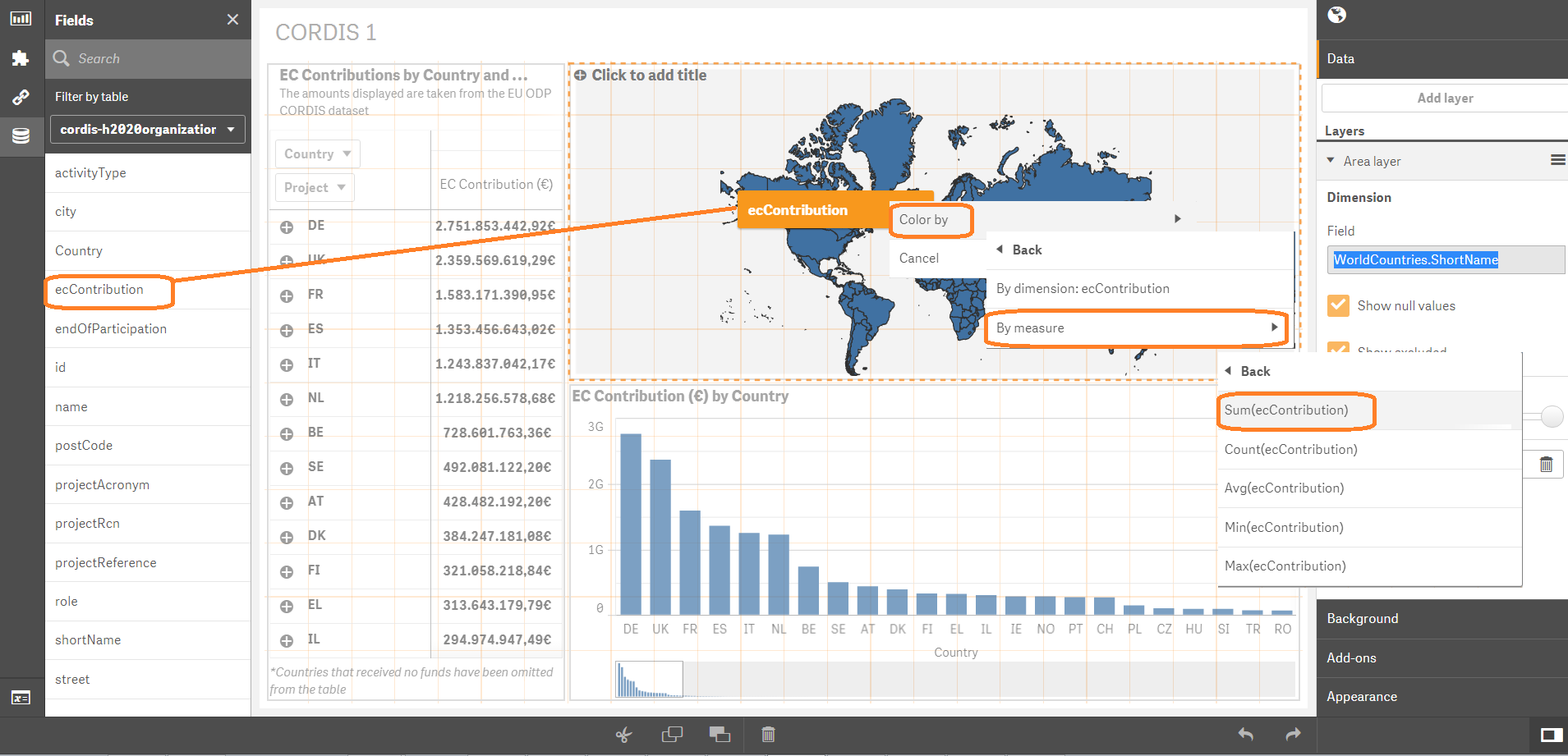 Data visualisation workshop - Qlik Sense
January 2017
92
Hands on exercise Visualising CORDIS Data
Adding a Map
The result should look somewhat like this.
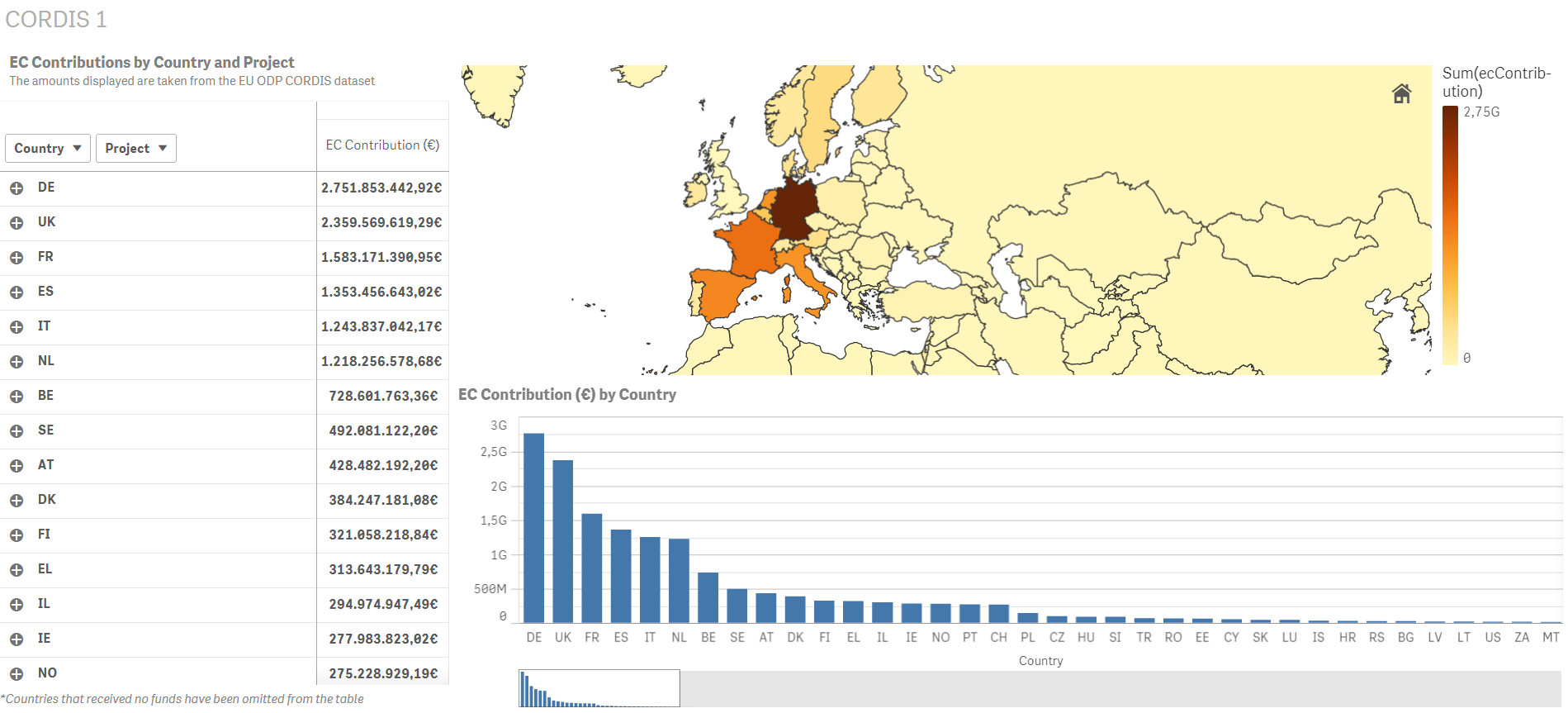 Data visualisation workshop - Qlik Sense
January 2017
93
[Speaker Notes: By the way notice that the name of the country is displayed fully as we used the “ShortName” field to create the areas on the map. However the connection between the “ShortName” and “ecContribution” fields is done through the now common “Country” field.]
Hands on exercise Visualising CORDIS Data
Adding a Map
Now when navigating to the “Done” view and selecting the UK on the map, we see that the amount is “0”. Obviously this should not occur. When checking other countries we note that it is the same for Greece and is due to the use of a different country code between the EC, used in CORDIS, and the international ISO-2 specification, used in the WorldKMLData file.
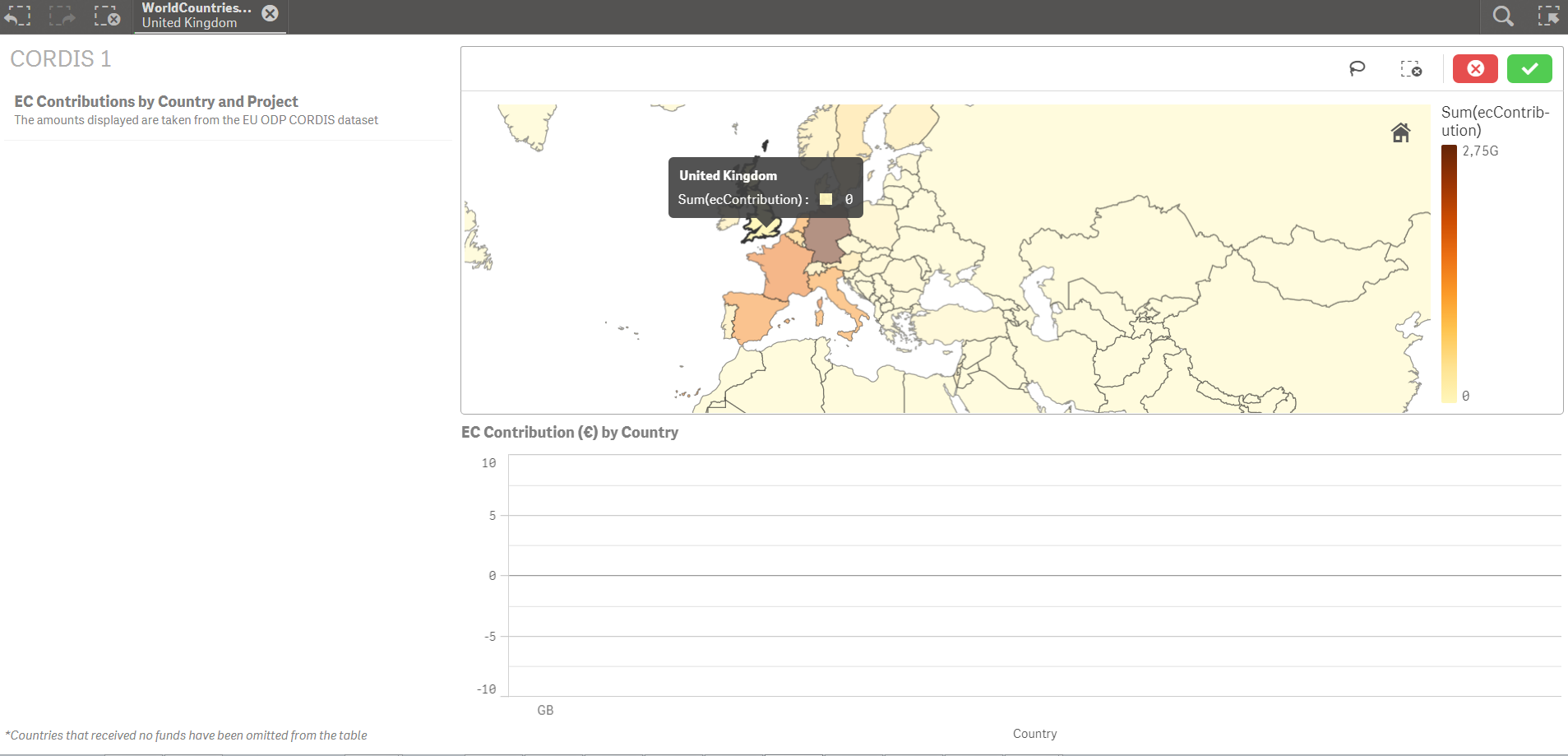 Data visualisation workshop - Qlik Sense
January 2017
94
Hands on exercise Visualising CORDIS Data
Adding a Map
This is a great opportunity to demonstrate one of the most versatile features of Qlick Sense, the “Data load editor” and do some scripting.
Click on the “Navigation” button and open the “Data load editor” in a new tab.
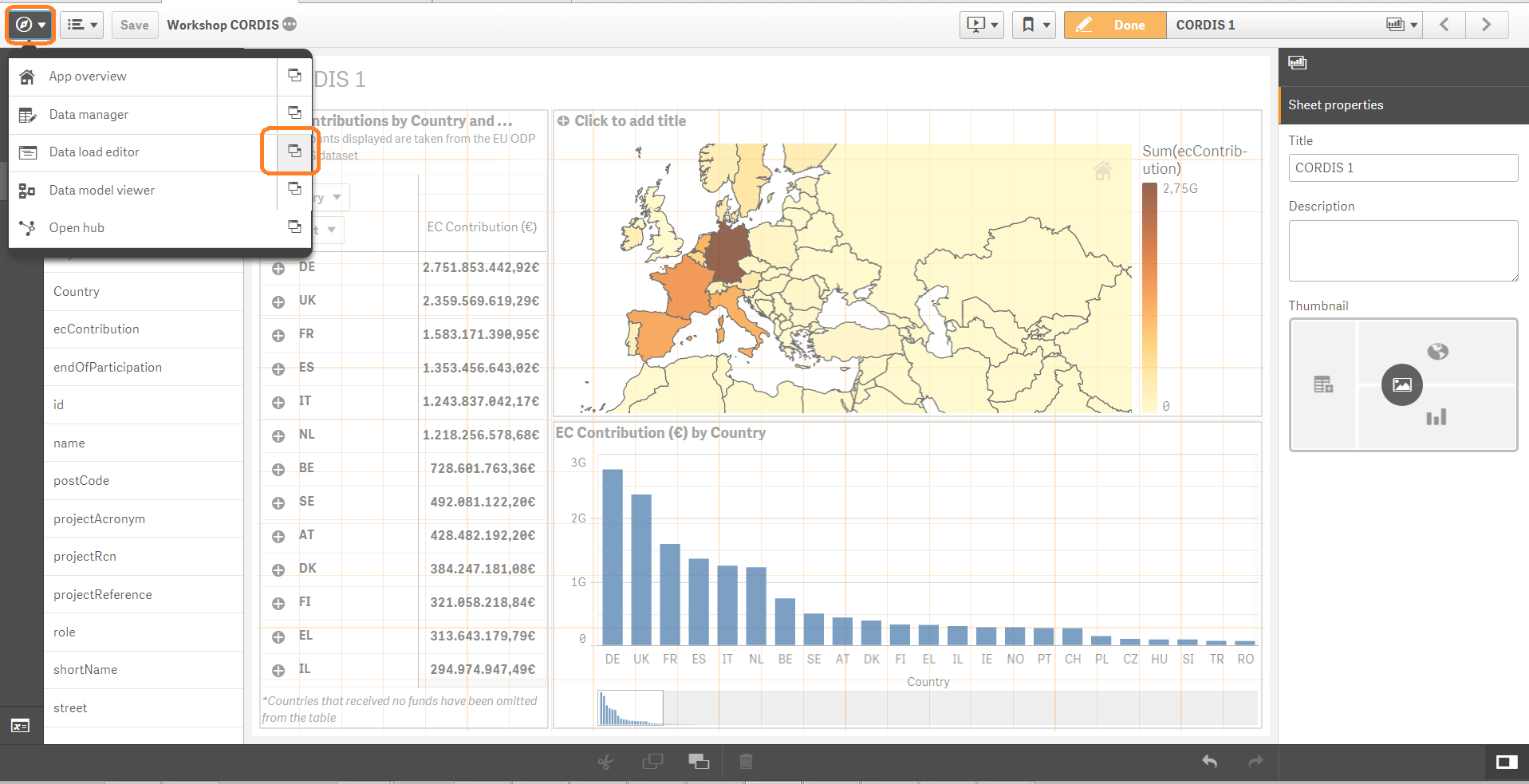 Data visualisation workshop - Qlik Sense
January 2017
95
Hands on exercise Visualising CORDIS Data
Adding a Map
Head to the “Auto-generated section” and click “Unlock” and again “Unlock”.
Here we have automatically generated parameters indicating how to interpret the data contained in our data sources. Notice the purple text indicating our two sources.
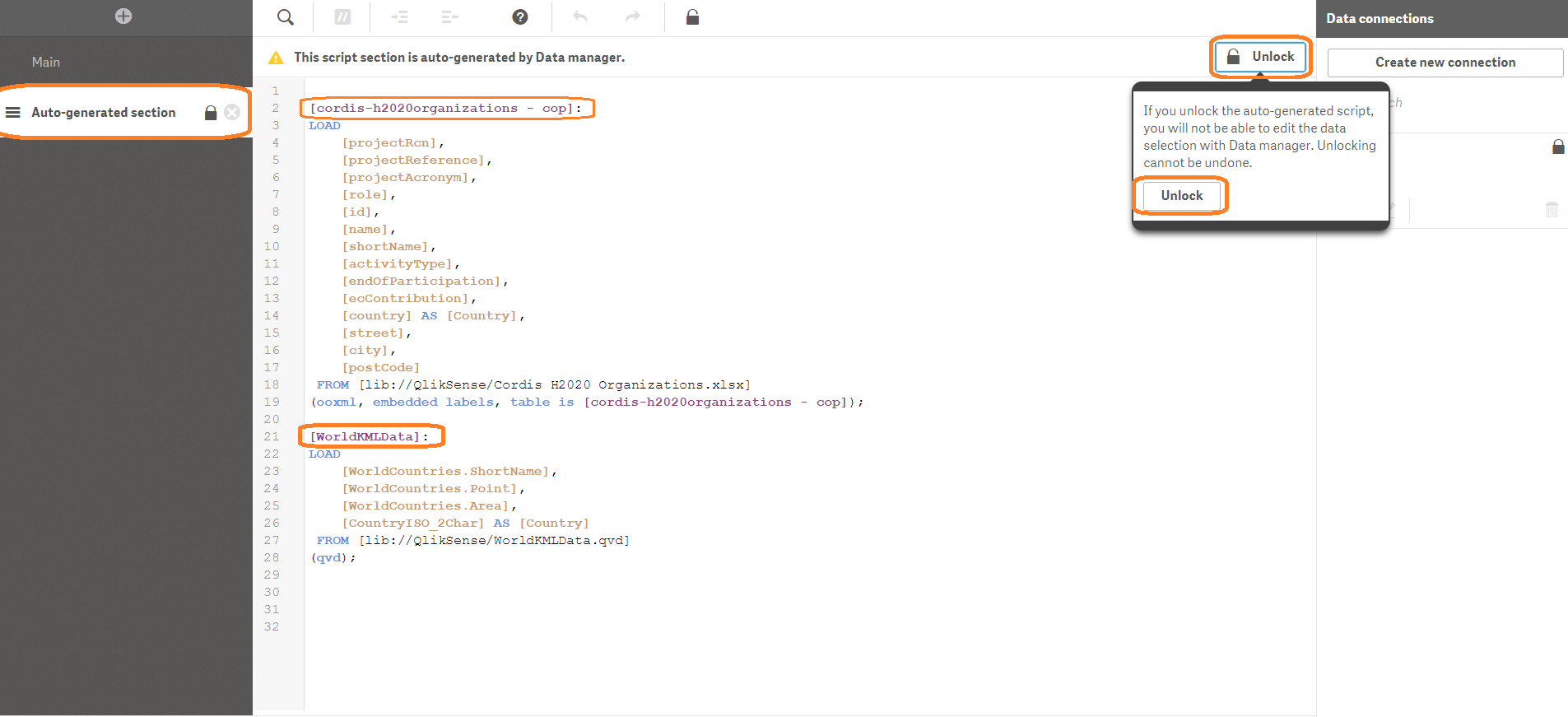 Data visualisation workshop - Qlik Sense
January 2017
96
Hands on exercise Visualising CORDIS Data
Adding a Map
We need to modify the way Qlik Sense® loads the data of our “CountryISO_2Char” field, to conform with the code used by the EC. Modify the line as shown below and click “Load data”.
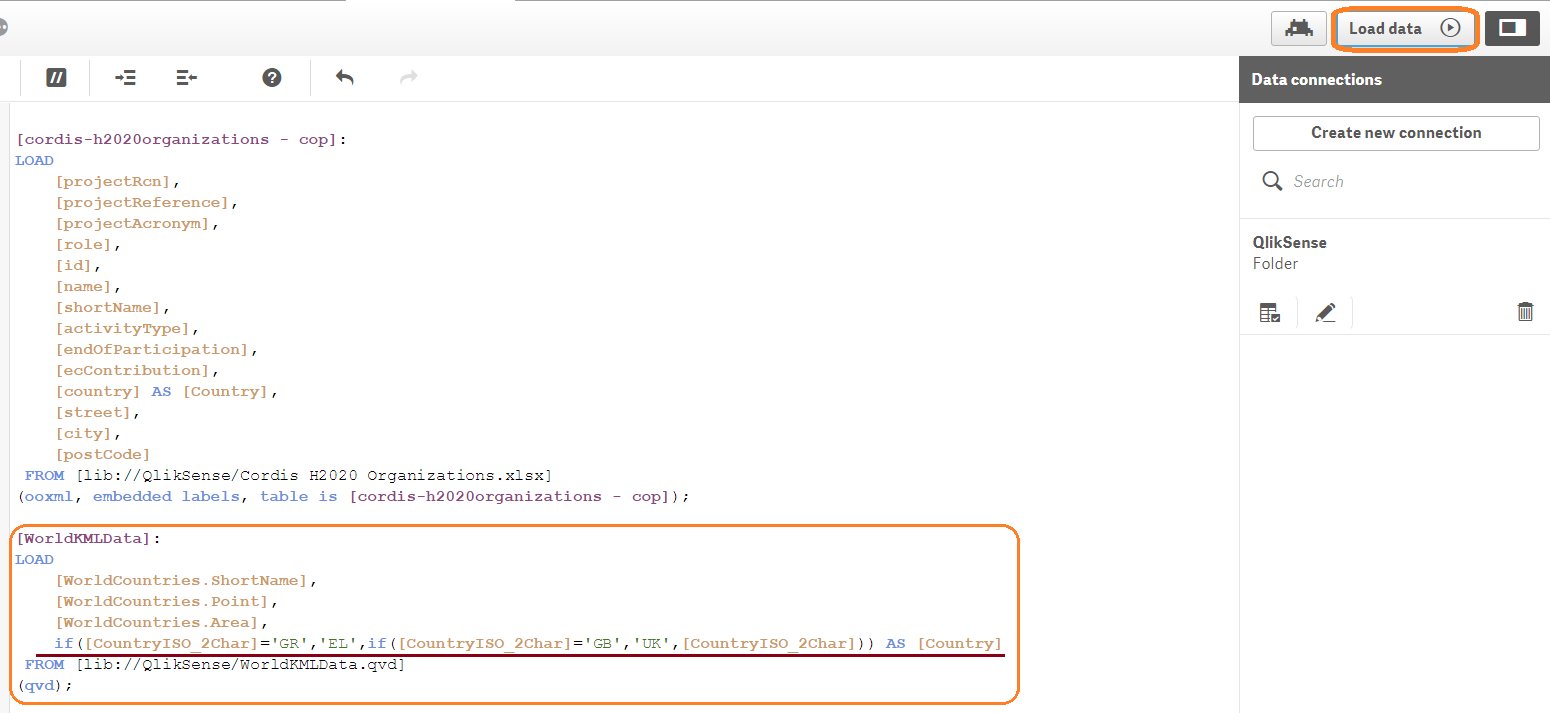 Data visualisation workshop - Qlik Sense
January 2017
97
Hands on exercise Visualising CORDIS Data
Adding a Map
We need to modify the way Qlik Sense® loads the data of our “CountryISO_2Char” field, to conform with the code used by the EC. Modify the line as shown below and click “Load data”.

CODE:
if([CountryISO_2Char]='GR','EL',if([CountryISO_2Char]='GB','UK',[CountryISO_2Char])) AS [Country]
Data visualisation workshop - Qlik Sense
January 2017
98
Hands on exercise Visualising CORDIS Data
Adding a Map
Going back to your sheet, the UK and Greece should now both display a value.
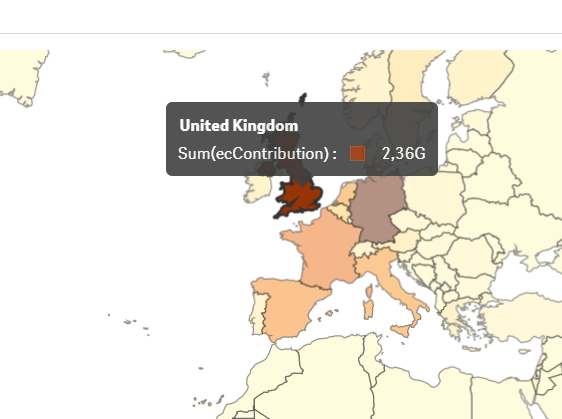 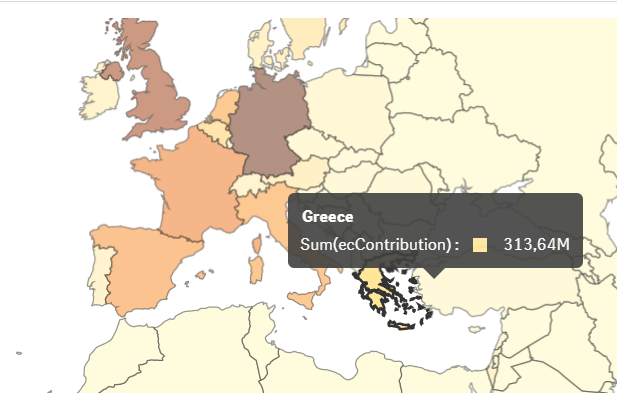 Data visualisation workshop - Qlik Sense
January 2017
99
Hands on exercise Visualising CORDIS Data
Adding a Map
Now that we have our data working, let’s finalise the appearance of our map. 
Add a title, remove the legend and position it at the right in a square shape.
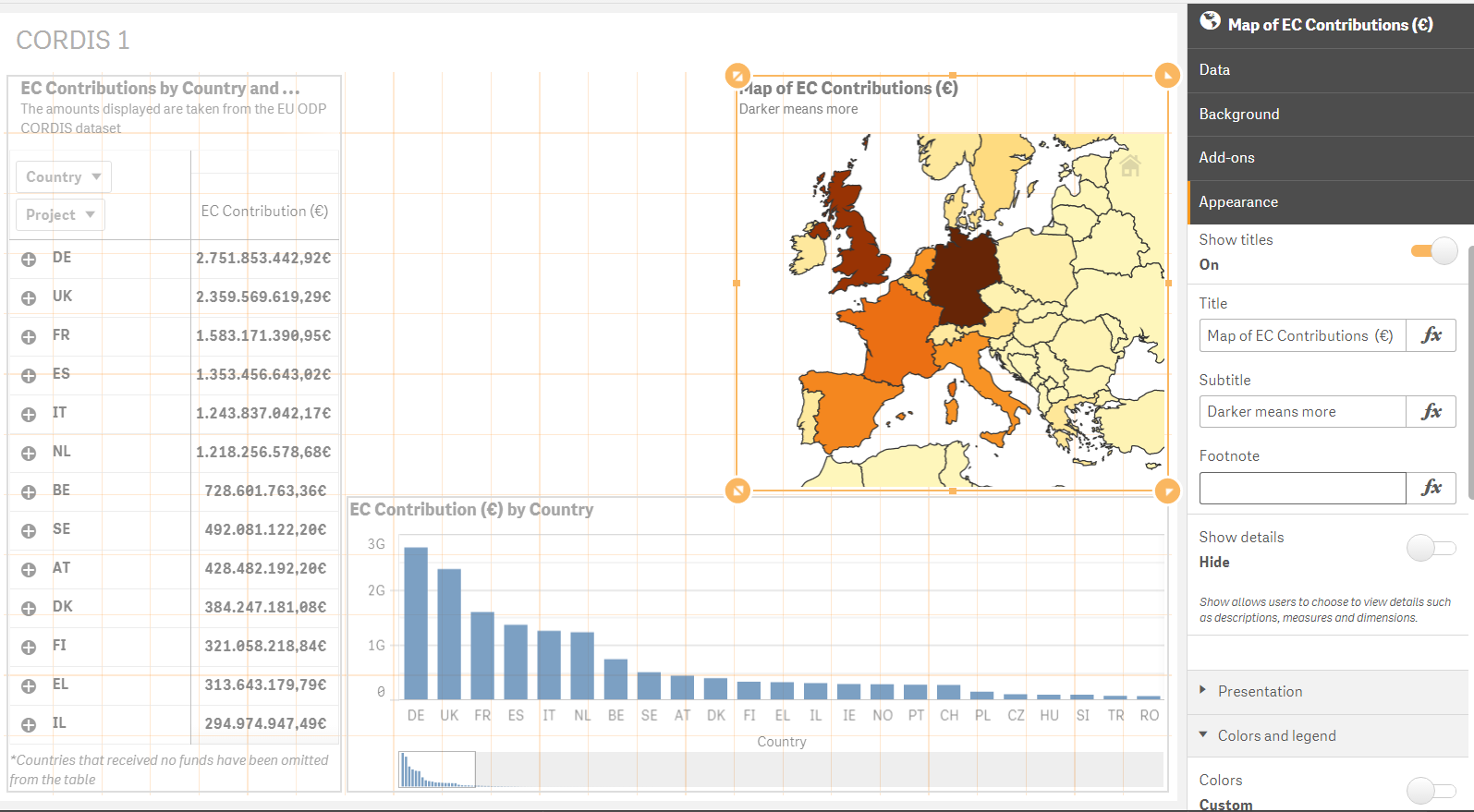 Data visualisation workshop - Qlik Sense
January 2017
100
Hands on exercise Visualising CORDIS Data
Adding a Gauge
Now we will add a gauge to sum up our selections and display the part of total we have gathered. Drag and drop the gauge chart onto your sheet.
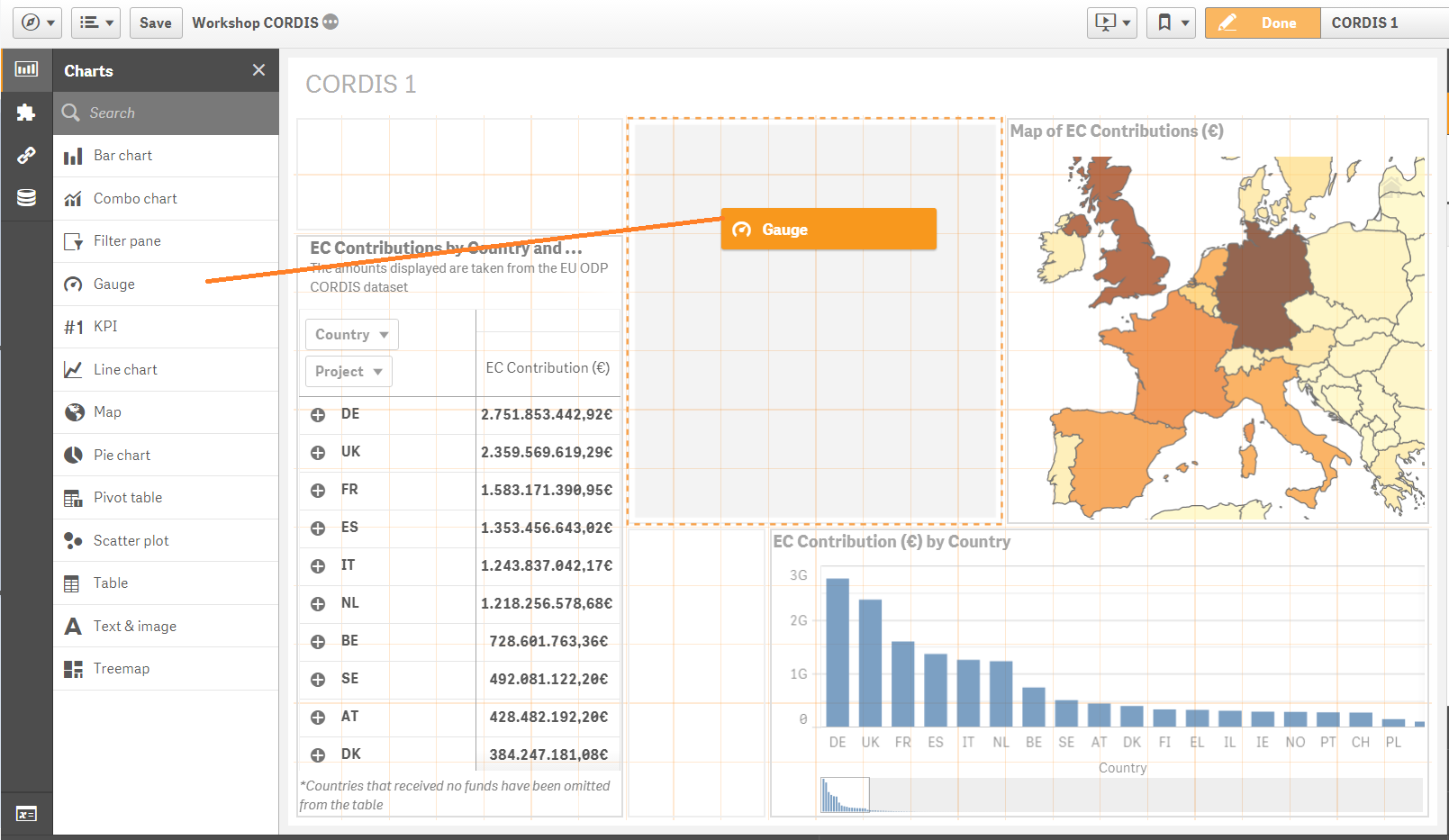 Data visualisation workshop - Qlik Sense
January 2017
101
Hands on exercise Visualising CORDIS Data
Adding a Gauge
Add the measure “ecContribution” to your gauge.
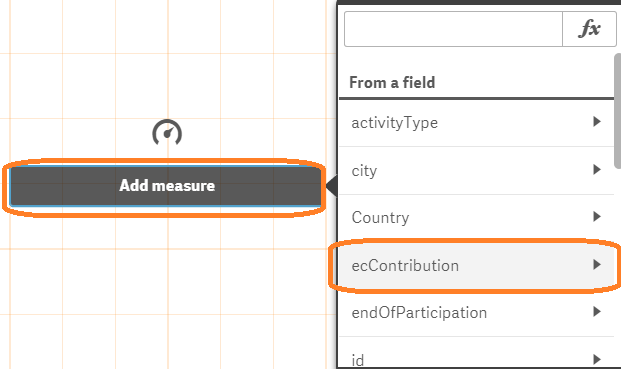 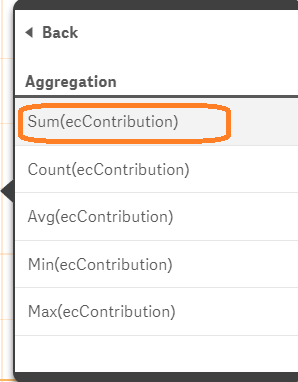 Data visualisation workshop - Qlik Sense
January 2017
102
Hands on exercise Visualising CORDIS Data
Adding a Gauge
Now let’s refine our gauge according to our purpose.
From the Measures menu, under data, format the values to appear in “€” and without decimals.
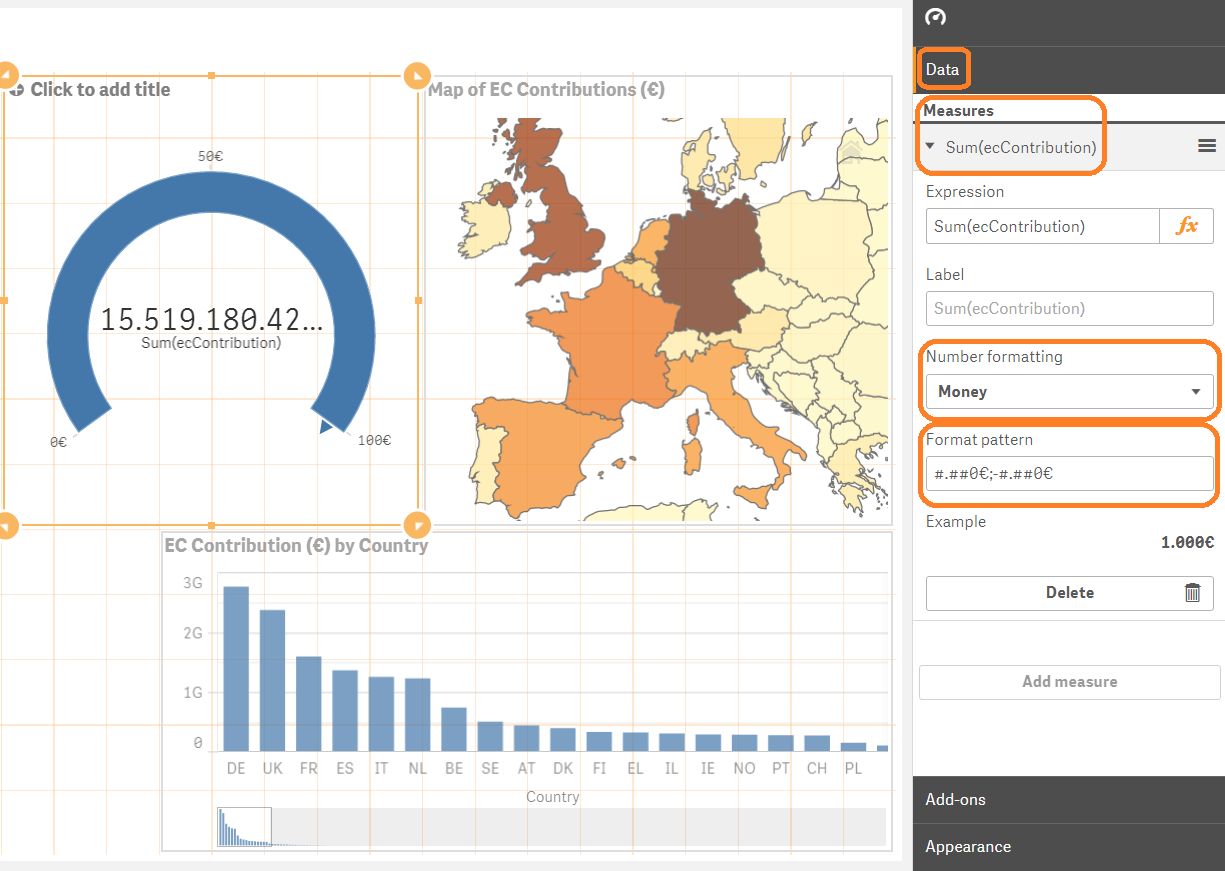 Data visualisation workshop - Qlik Sense
January 2017
103
Hands on exercise Visualising CORDIS Data
Adding a Gauge
Now let’s refine our gauge according to our purpose.
From the Appearance menu, under presentation, add a range limit of
Max=15519180429 as that is 
the total amount of 
contributions.

Also format for “Labels only” and a “Wide” scale.

Finally add a title.
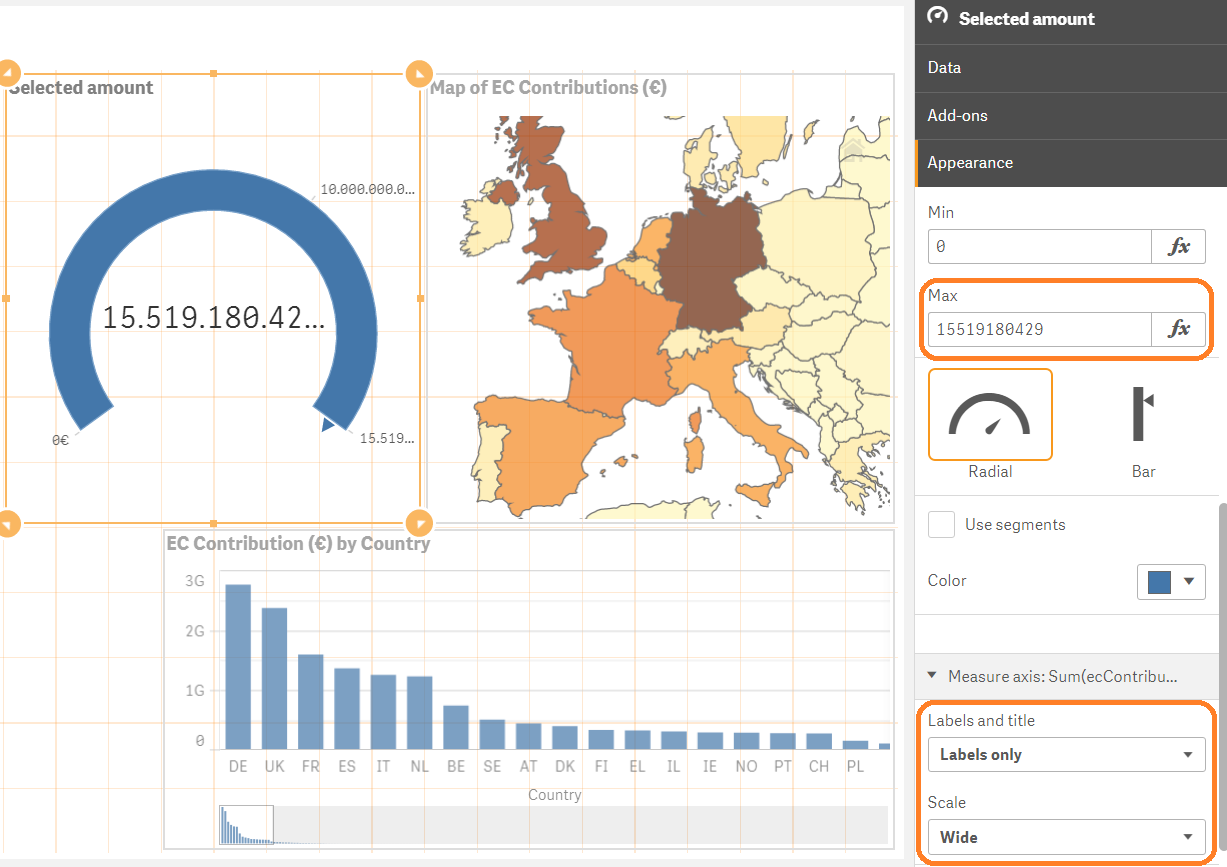 Data visualisation workshop - Qlik Sense
January 2017
104
Hands on exercise Visualising CORDIS Data
Adding a Logo
Now let’s add a finishing touch to our sheet. Drag and drop a “Text & image” chart onto your sheet.
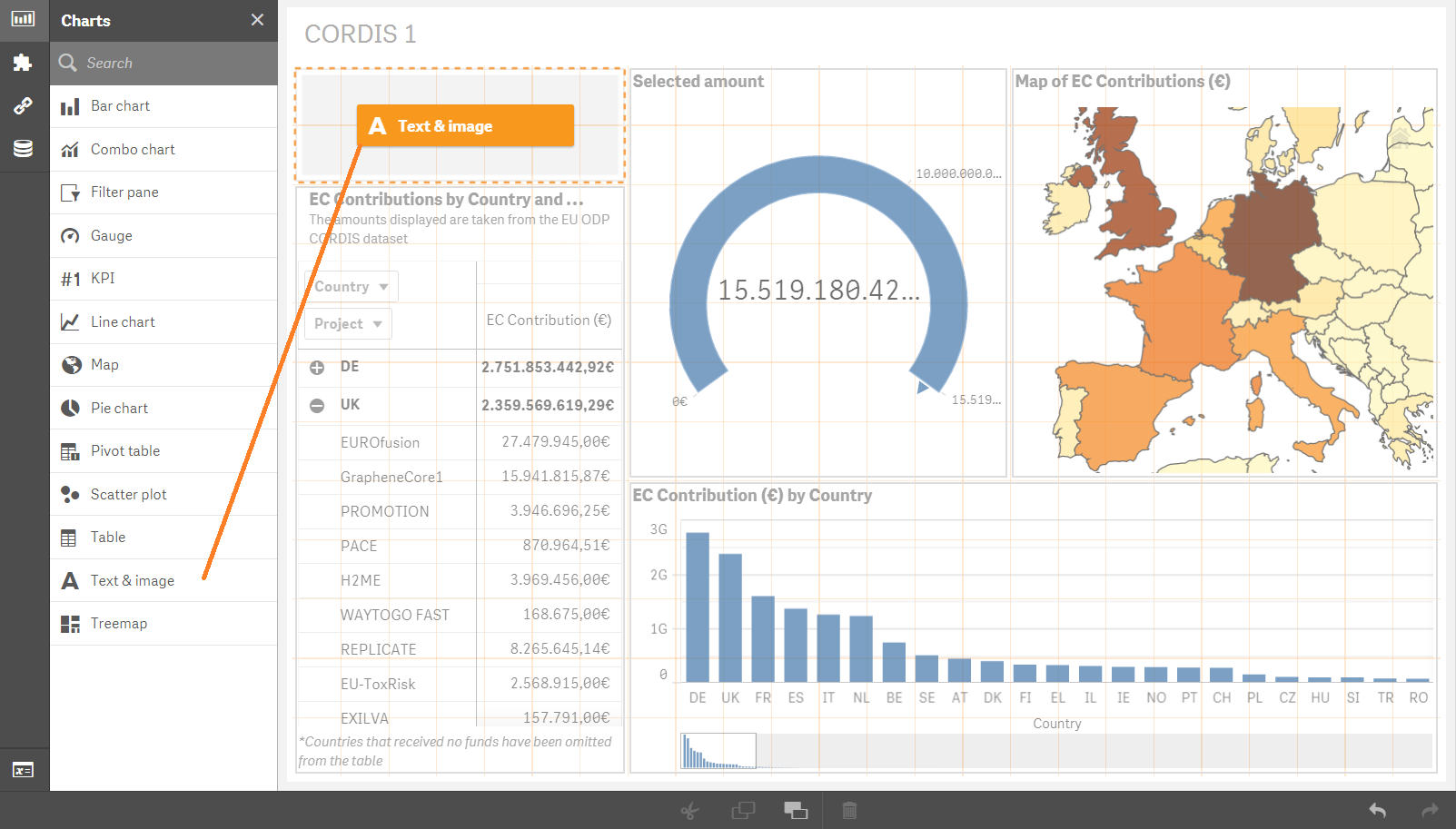 Data visualisation workshop - Qlik Sense
January 2017
105
Hands on exercise Visualising CORDIS Data
Adding a Logo

Head to the following path in your computer:
C:\Users\<user>\Documents\Qlik\Sense\Content\Default

Copy and paste into this folder a file of your choice from the collection of European Commission logos.
Data visualisation workshop - Qlik Sense
January 2017
106
Hands on exercise Visualising CORDIS Data
Adding a Logo
Click on the cross and from the menu that appears click on the image icon at the right.
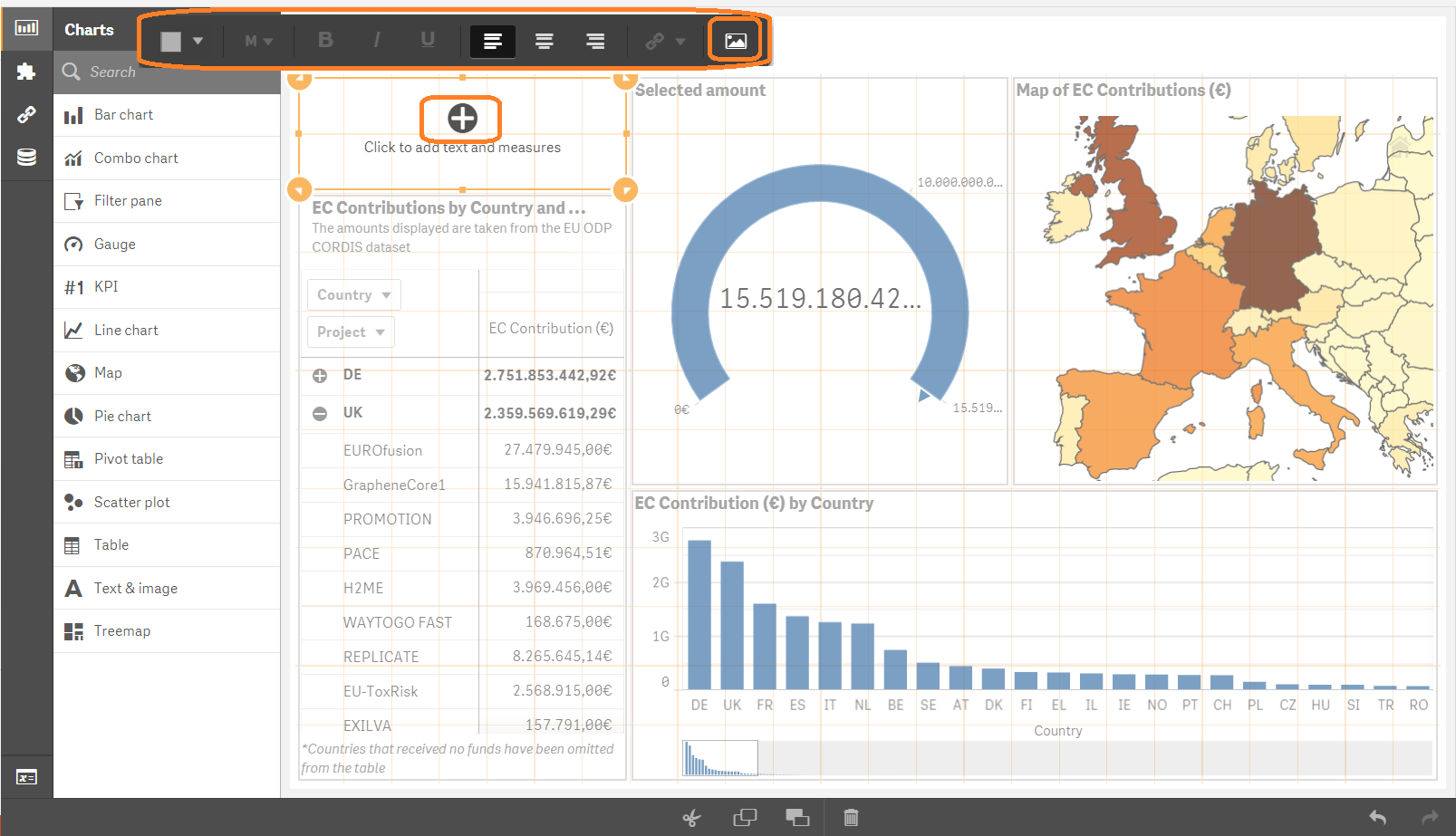 Data visualisation workshop - Qlik Sense
January 2017
107
Hands on exercise Visualising CORDIS Data
Adding a Logo
Find the logo you added in the default folder and click “Insert”.
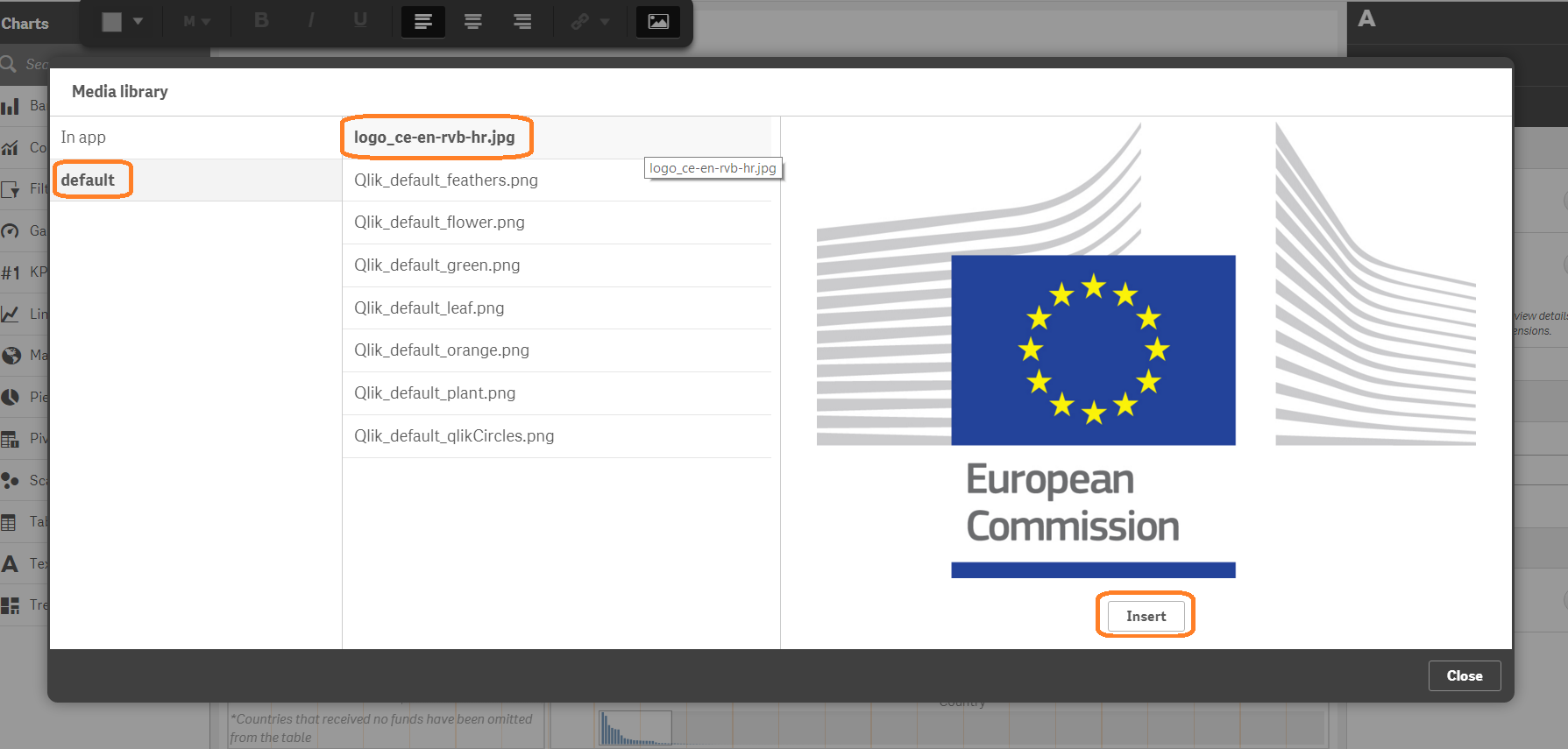 Data visualisation workshop - Qlik Sense
January 2017
108
Hands on exercise Visualising CORDIS Data
Adding a Logo
Finally, now that we have our new data including country names we can make them appear in our pivot table as well, making it more readable. Select it and change the field to “WorldCountries.ShortName” and de-select “Show null values”.
Remember! Each name is still connected with the correct contribution value through the common  “Country” field.
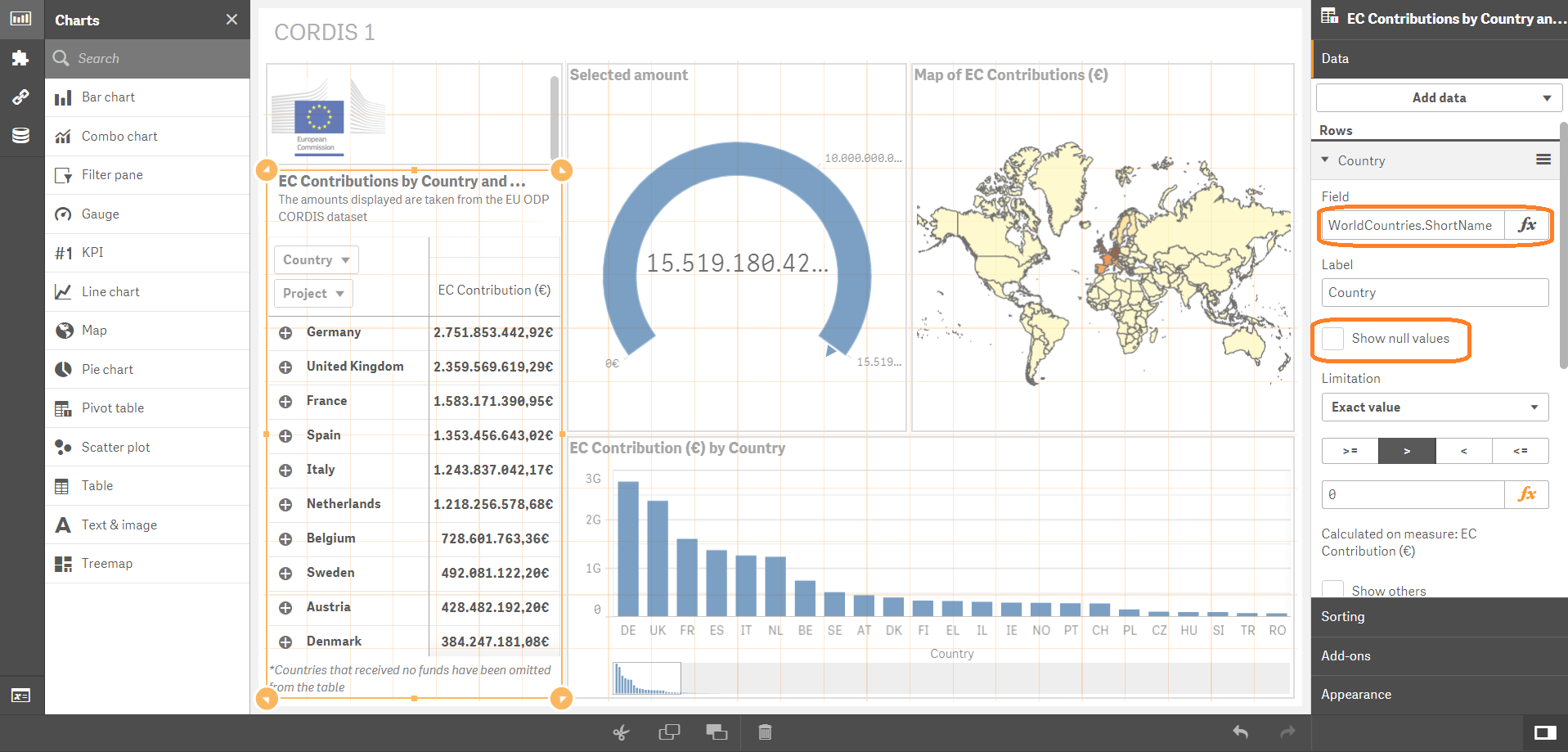 Data visualisation workshop - Qlik Sense
January 2017
109
Hands on exercise Visualising CORDIS Data
First sheet done!
Click on “Done” and admire your first sheet. Congratulations!
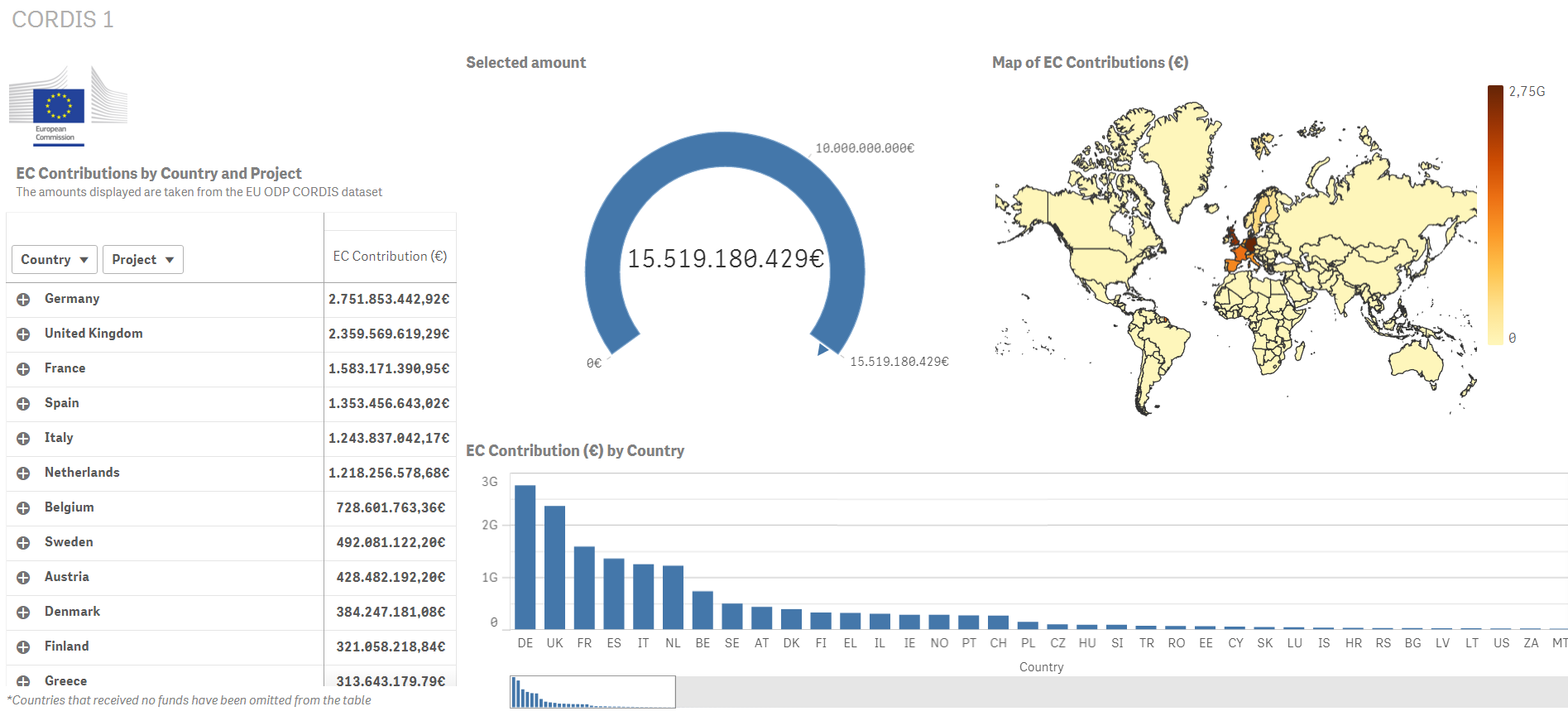 Data visualisation workshop - Qlik Sense
January 2017
110
[Speaker Notes: Here highlight all the different kinds of exploring we can do through this dashboard.
Illustrate live by doing.

e.g. by selecting a Project we can immediately see how much money was contributed through it and in which countries and compare]
Hands on exercise Visualising CORDIS Data
Shifting perspective
However! There is a slight issue with this sheet. As we by now all agree, visualisations can be misleading. In this case and particularly due to the map and bar chart, one could come to the conclusion that certain countries are granted an uneven amount of funds. But is this really the case..?
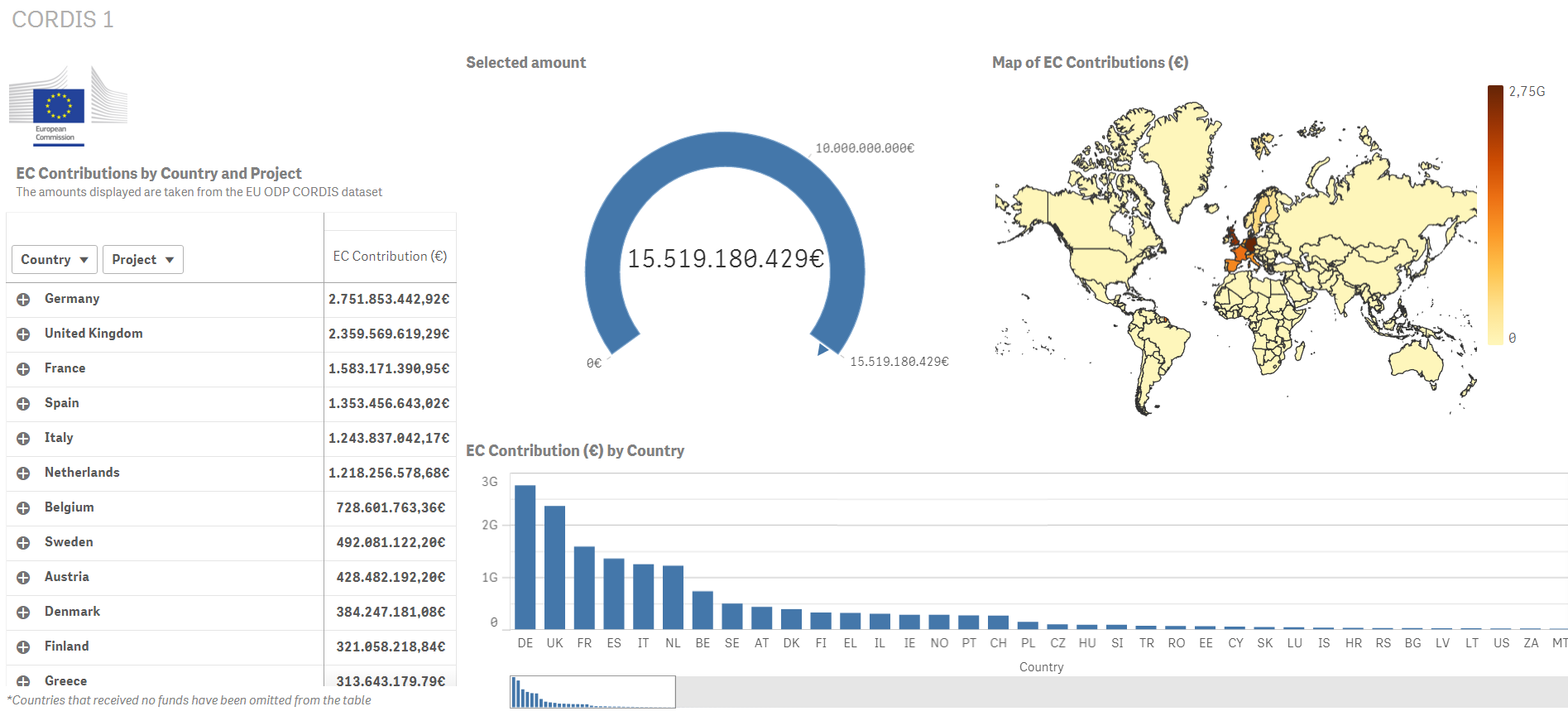 Data visualisation workshop - Qlik Sense
January 2017
111
[Speaker Notes: Here highlight all the different kinds of exploring we can do through this dashboard.
Illustrate live by doing.

e.g. by selecting a Project we can immediately see how much money was contributed through it and in which countries and compare]
Hands on exercise Visualising CORDIS Data
Shifting perspective
By selecting just the 4 top countries we are already get over 50% of the total contributions.
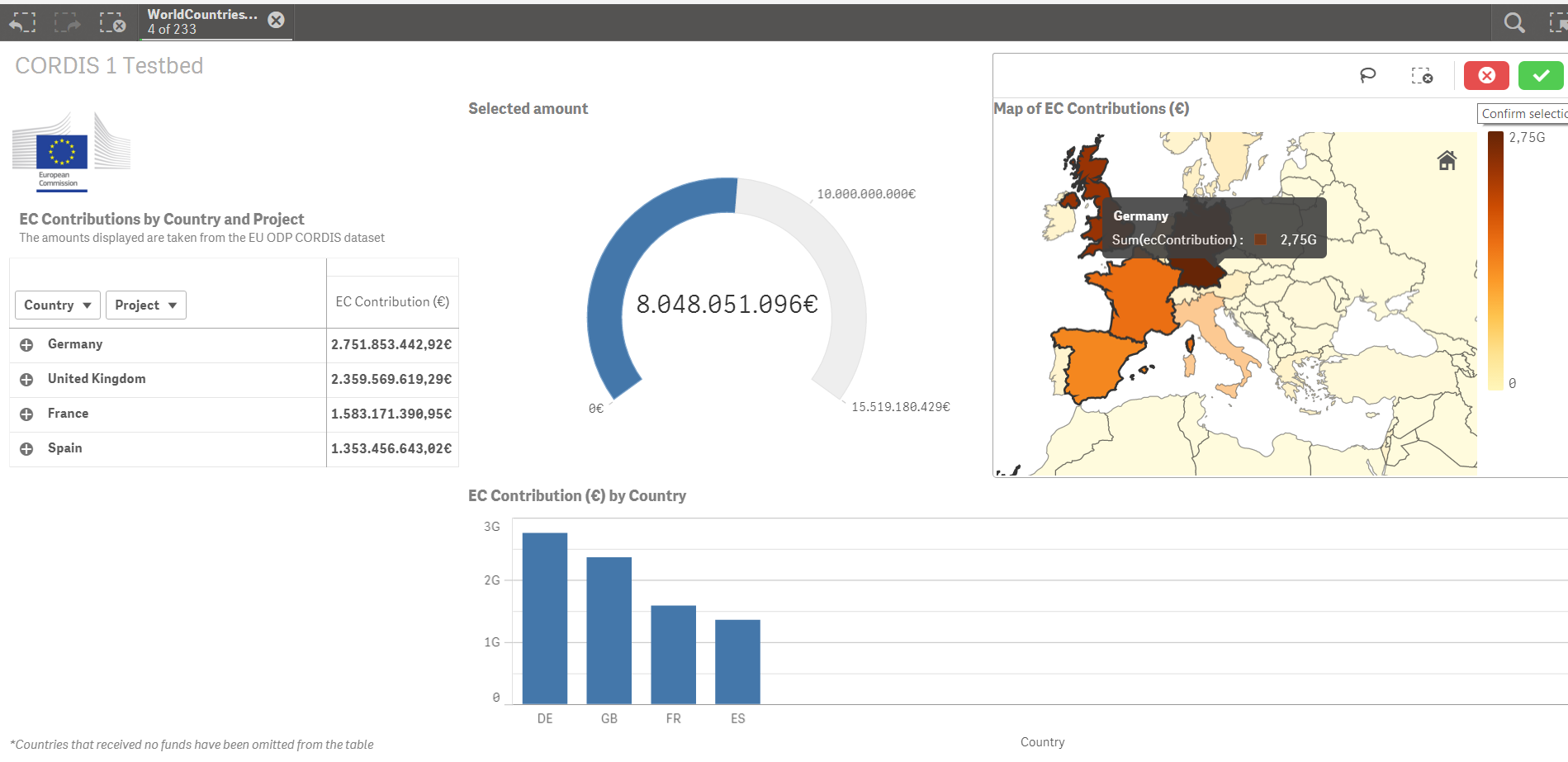 Data visualisation workshop - Qlik Sense
January 2017
112
[Speaker Notes: Here highlight all the different kinds of exploring we can do through this dashboard.
Illustrate live by doing.

e.g. by selecting a Project we can immediately see how much money was contributed through it and in which countries and compare]
Hands on exercise Visualising CORDIS Data
Shifting perspective

This is a very good example of “shifting the perspective” and changing the lens through which we view a matter.



Be aware that the viewer may not always have all information necessary to fully understand the context. Still as an analyst of the data it is important to gather the correct insights into the data.

So to illustrate the importance of different perspectives on the same data, let us add the population per country into the mix and view the same information per capita!

This should provide us with different insights.
Data visualisation workshop - Qlik Sense
January 2017
113
[Speaker Notes: Here highlight all the different kinds of exploring we can do through this dashboard.
Illustrate live by doing.

e.g. by selecting a Project we can immediately see how much money was contributed through it and in which countries and compare]
Hands on exercise Visualising CORDIS Data
Shifting perspective
Open your sheets menu, right-click on your first sheet and select “Duplicate”. 
Rename the duplicate sheet to “CORDIS per Capita” and open it.
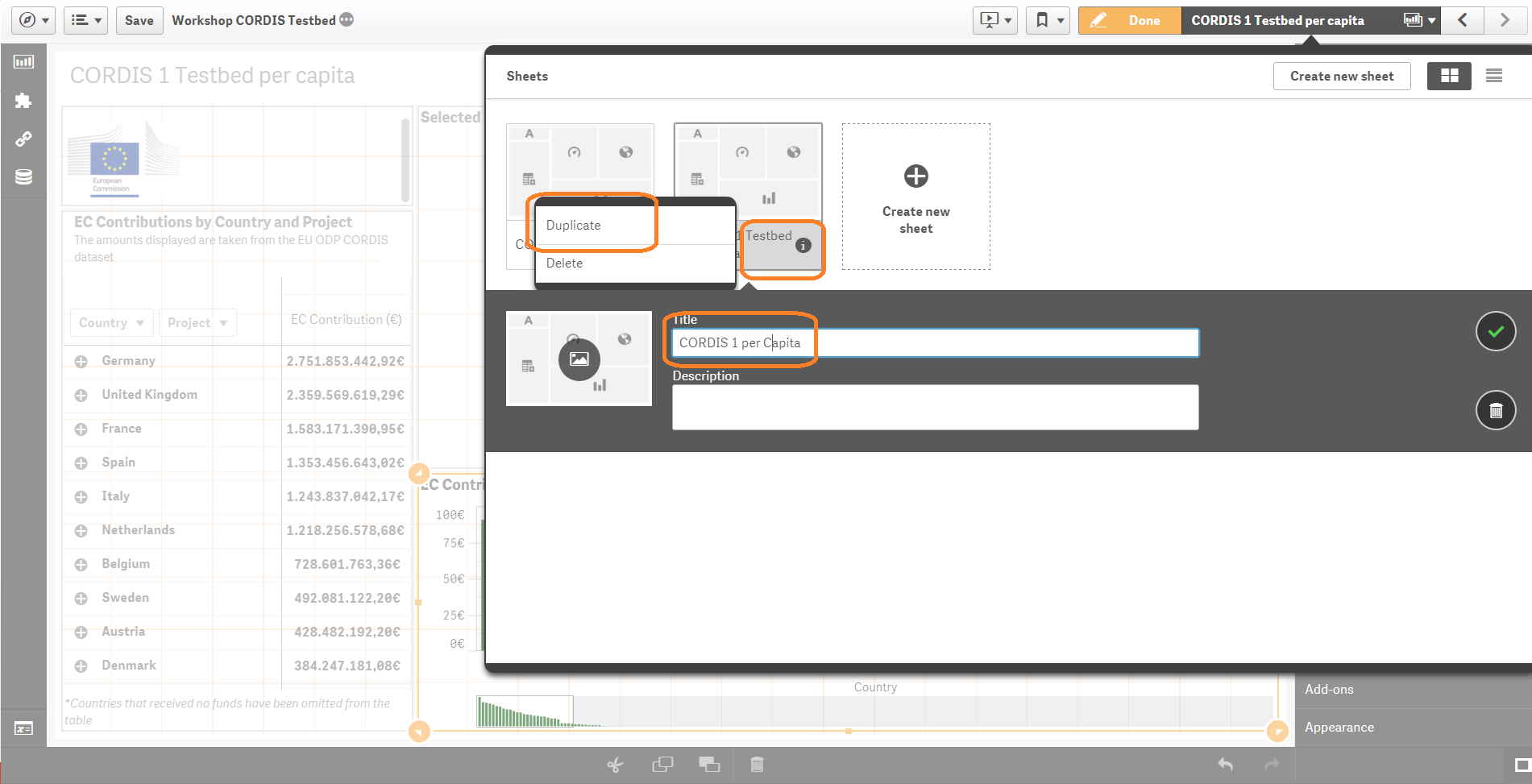 Data visualisation workshop - Qlik Sense
January 2017
114
[Speaker Notes: Here highlight all the different kinds of exploring we can do through this dashboard.
Illustrate live by doing.

e.g. by selecting a Project we can immediately see how much money was contributed through it and in which countries and compare]
Hands on exercise Visualising CORDIS Data
Shifting perspective
Select the Barchart and modify the fields of its “Data” menu accordingly.Also change the barchart’s and the gauge’s colour to green to differentiate from the other sheet.
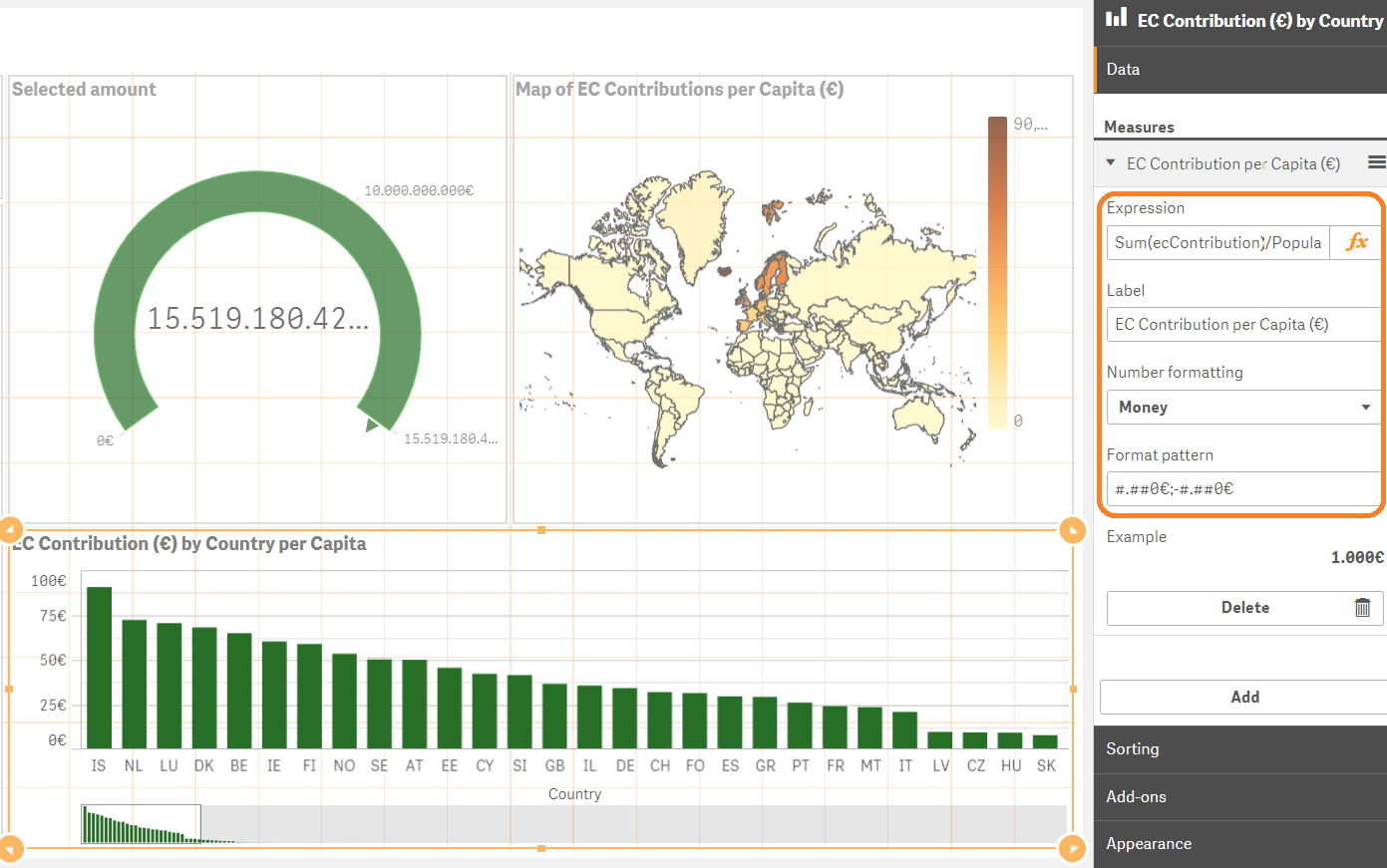 Data visualisation workshop - Qlik Sense
January 2017
115
[Speaker Notes: Here highlight all the different kinds of exploring we can do through this dashboard.
Illustrate live by doing.

e.g. by selecting a Project we can immediately see how much money was contributed through it and in which countries and compare]
Hands on exercise Visualising CORDIS Data
Shifting perspective
Select the Map and modify the colouring option accordingly.
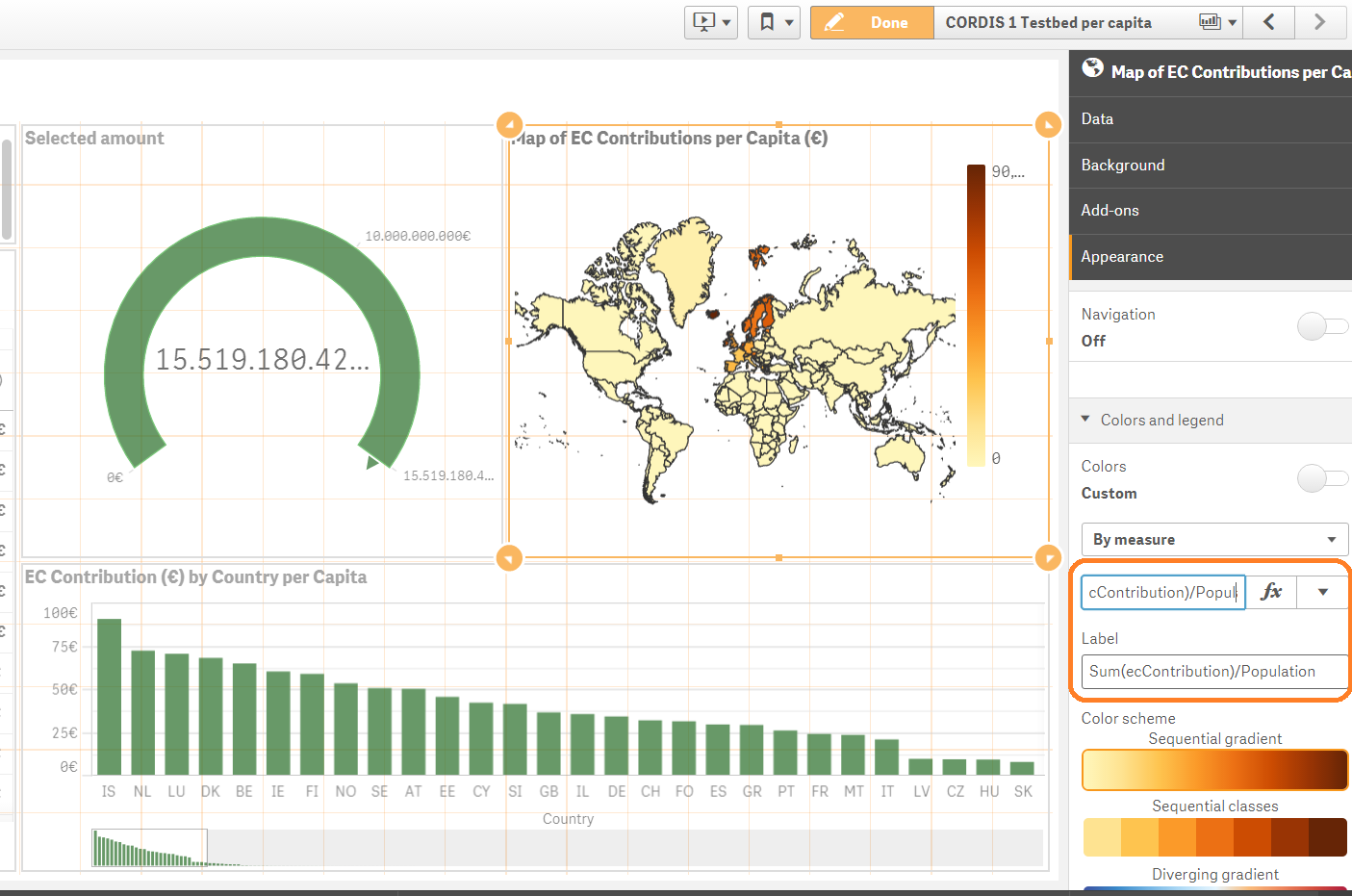 Data visualisation workshop - Qlik Sense
January 2017
116
[Speaker Notes: Here highlight all the different kinds of exploring we can do through this dashboard.
Illustrate live by doing.

e.g. by selecting a Project we can immediately see how much money was contributed through it and in which countries and compare]
Hands on exercise Visualising CORDIS Data
Shifting perspective
Now click on “Done” and witness a quite different, and indeed more equal distribution of funds than previously!
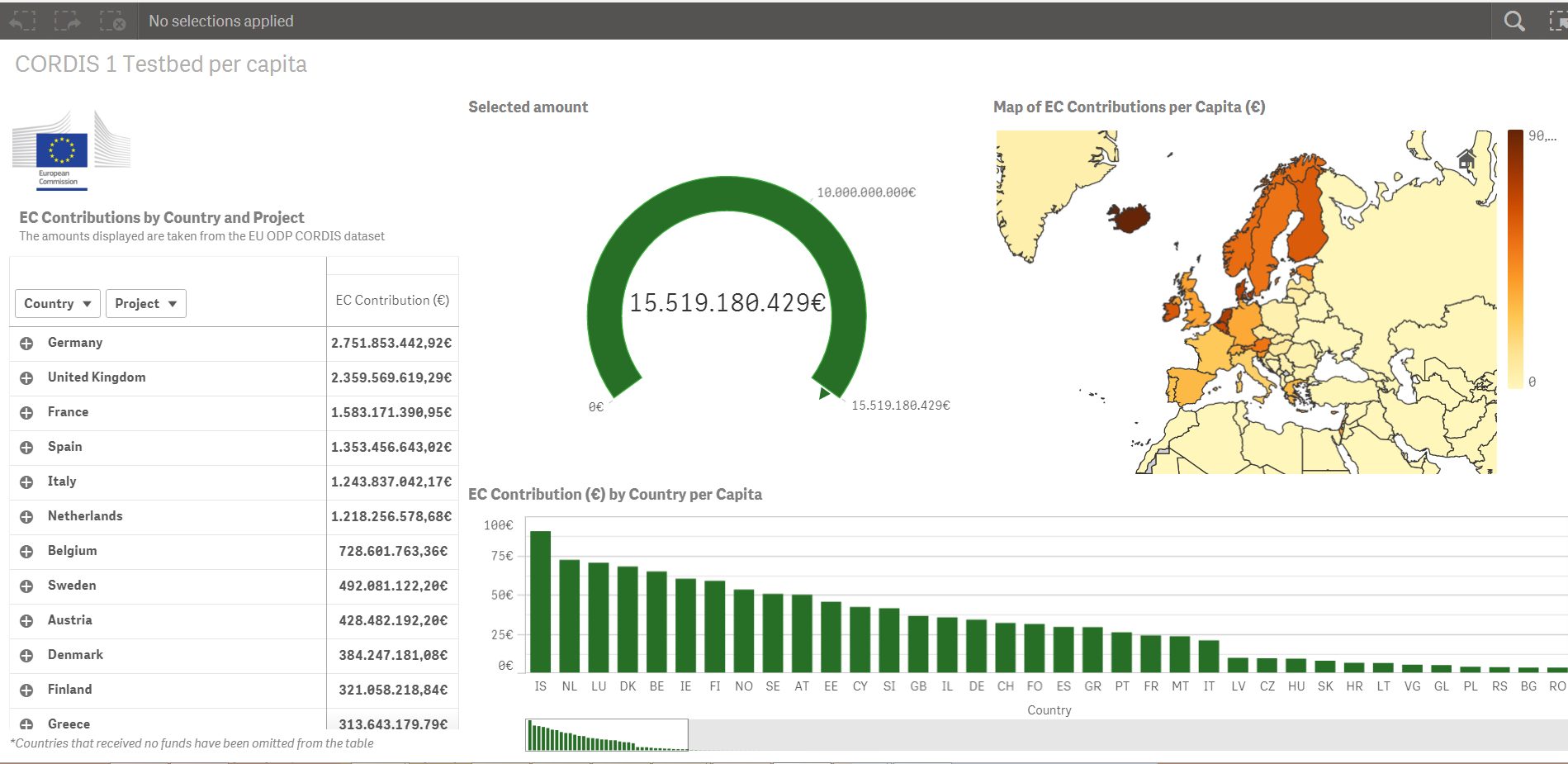 Data visualisation workshop - Qlik Sense
January 2017
117
[Speaker Notes: Here highlight all the different kinds of exploring we can do through this dashboard.
Illustrate live by doing.

e.g. by selecting a Project we can immediately see how much money was contributed through it and in which countries and compare]
Qlik Sense® other features
Data visualisation workshop - Qlik Sense
January 2017
118
Qlik Sense® other featuresStories
Demo
Qlik Sense’s Stories feature offers a simple and easy way for showcasing one’s insights to others. Stories allows you to create slides that combine conventional presentation features with content captured in a handy way from your Qlik Sense sheets. 

The stories created can be shared through the cloud or saved in PDF form to print.

Data storytelling in Qlik Sense® follows the simple methodology below:
Collecting insights
Selecting useful insights
Building a story
Emphasise important information
Present the finished story
Data visualisation workshop - Qlik Sense
January 2017
119
[Speaker Notes: Here we should illustrate LIVE shortly the features of Stories:
Internal Bookmarks, Snapshots, Sheets, external links, locking chart ratio, adding text, effects (highlight max value etc.)]
Qlik Sense® other featuresQlik Cloud
Demo
With Qlik Sense® you can also create app on the Qlik Cloud or upload any app you created locally to it. The cloud offers the same environment as Qlik Sense® desktop, but can be accessed from anywhere with an internet connection.
When your app is ready you can publish it and share it with other users. A published app is not editable. This means that others will not be able to edit your published sheets and stories, but they will be able to use them to analyse the data. If needed you can update sheets that you have published, and republish them.

Qlik Cloud: eu.qlikcloud.com
Data visualisation workshop - Qlik Sense
January 2017
120
Qlik Sense® other featuresQlik Sense® on mobile
Demo
To access your apps and stories on mobile you simply need to navigate to your Qlik Cloud or server on which you’re hosting your Qlik Sense® implementation through your mobile device. Once there you can explore everything like normal as it automatically adapts to your screen.
Data visualisation workshop - Qlik Sense
January 2017
121
Hands on exercise
Data visualisation workshop - Qlik Sense
January 2017
122
Hands on exercise
Context
In this section we will let you work independently on some exercises in Qlik Sense®.
You will find all the exercises in the app and other accompanying files provided by us.
These exercises will contain new functionalities not covered in the CORDIS exercise to further understand the possibilities of Qlik Sense®.
The data set provided is a fictional sales dataset.
Here is an overview of what we will cover during these exercises:
Custom measures
Drill-down dimensions
Rank functions
Set Analysis
etc.
Data visualisation workshop - Qlik Sense
January 2017
123
Hands on exerciseReference guide
Creating Variables
Variables are objects whose values are not fixed, but are calculated according to current conditions when called within an expression.

An example of a variable is the following:
=max(MonthNum)-1

In this example  the variable calculates the maximum value of the MonthNum field and then subtracts 1. This is a common trick used to calculate previous years to a current selection.
Data visualisation workshop - Qlik Sense
January 2017
124
Hands on exerciseReference guide
Calculation Condition
In the “Add-ons” menu of some visualisations you can add a “Calculation condition” for when the chart should appear or not. 
This comes in handy when it doesn’t make sense for a chart to be drawn unless some conditions apply.

An example of a calculation condition is the following:
if(GetSelectedCount(FIELD)>=1,1,0)
Data visualisation workshop - Qlik Sense
January 2017
125
Hands on exerciseReference guide
Reference Line
In the “Add-ons” menu of some visualisations you can add a “Reference line” to compare against.
This is useful when you have a benchmark value you want to check against. The reference line is calculated with an expression.

An example of a reference line expression is the following:
=avg(TOTAL Aggr(sum(Sales),[%OrderDate.autoCalendar.YearMonth]))

In this example the reference line indicates the average sales.
Data visualisation workshop - Qlik Sense
January 2017
126
Hands on exerciseReference guide
IF Statements
If statements are used when we need to calculate the value of a measure while taking into account multiple possibilities for our criteria. 
An IF statement always follows the IF(condition, then, else) syntax.

An example of a reference line expression is the following:
=IF(sum(Sales)>=10, ‘blue’, ‘magenta’)

In this example an if statement is used to colour a field based on its possible values.
Data visualisation workshop - Qlik Sense
January 2017
127
Hands on exerciseReference guide
Set analysis Basics
Set analysis is a technique used to create and view multiple concurrent subsets of our dataset. 
It is a necessary process when we need to compare between sections of our data or visualise data irrespective of the selections made.
Data visualisation workshop - Qlik Sense
January 2017
128
Hands on exerciseReference guide
Set analysis Syntax
A set expression always starts and ends with curly brackets { }
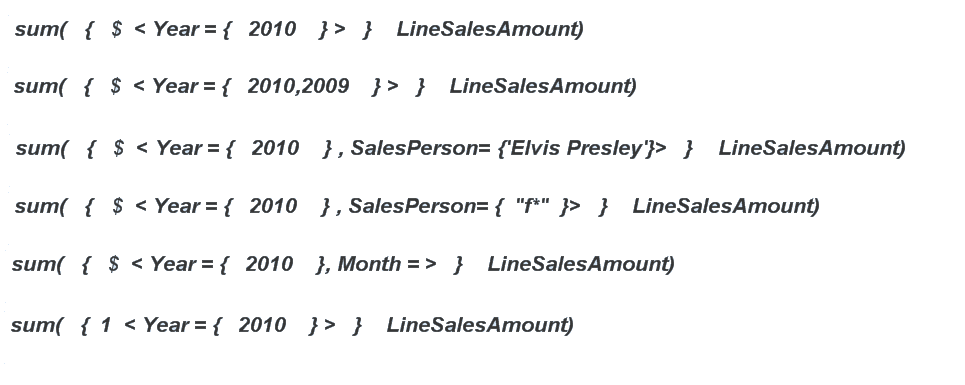 Data visualisation workshop - Qlik Sense
January 2017
129
Hands on exerciseReference guide
Set analysis Dataset Selectors

The $ operator indicates to calculate the set based on current selection.

The 1 operator indicates to calculate the set based on the whole dataset and irrespective of selection.

Remember! Everything is case sensitive in Qlik Sense® expressions, this includes field, dimension, measure and variable names, and field  values.
Data visualisation workshop - Qlik Sense
January 2017
130
Hands on exerciseReference guide
Set analysis Wildcards
When creating items such as measures, dimensions and variables there are certain “wildcard” characters that can be used:
The question mark ? symbol indicates a single unknown character.
The asterisk * symbol indicates none, one, or more unknown characters.
Data visualisation workshop - Qlik Sense
January 2017
131
Hands on exerciseReference guide
Quotes in expressions

The single quotes ‘ ’ indicate a value. They are use for example to indicate the values in a comparison expression e.g. CustomerName=‘John’

The double quotes “ ” operator indicates to calculate a value according to some criteria, such as by using wildcards.

Remember! Single ‘  ’ and double “ ” quotes shouldn’t be used interchangeably.
Data visualisation workshop - Qlik Sense
January 2017
132
Individual Projects
Data visualisation workshop - Qlik Sense
January 2017
133
Questions
Data visualisation workshop - Qlik Sense
January 2017
134
Disclaimers
This presentation has been carefully compiled by PwC, but no representation is made or warranty given (either express or implied) as to the completeness or accuracy of the information it contains. PwC is not liable for the information in this presentation or any decision or consequence based on the use of it. PwC will not be liable for any damages arising from the use of the information contained in this presentation. The information contained in this presentation is of a general nature and is solely for guidance on matters of general interest. This presentation is not a substitute for professional advice on any particular matter. No reader should act on the basis of any matter contained in this publication without considering appropriate professional advice.

The contents of all datasets used in this workshop are fictional, if not stated otherwise. Any resemblance to actual persons, places, organisations or products is purely coincidental.
© 2016 PricewaterhouseCoopers. All rights reserved. “PricewaterhouseCoopers” refers to the network of member firms of PricewaterhouseCoopers International Limited, each of which is a separate and independent legal entity.